Ιμπρεσιονισμός 
– 
οι απαρχές
Édouard Manet 1832 – 1883-----------------------  Claude Oscar Monet   1840 - 1926
Édouard Manet
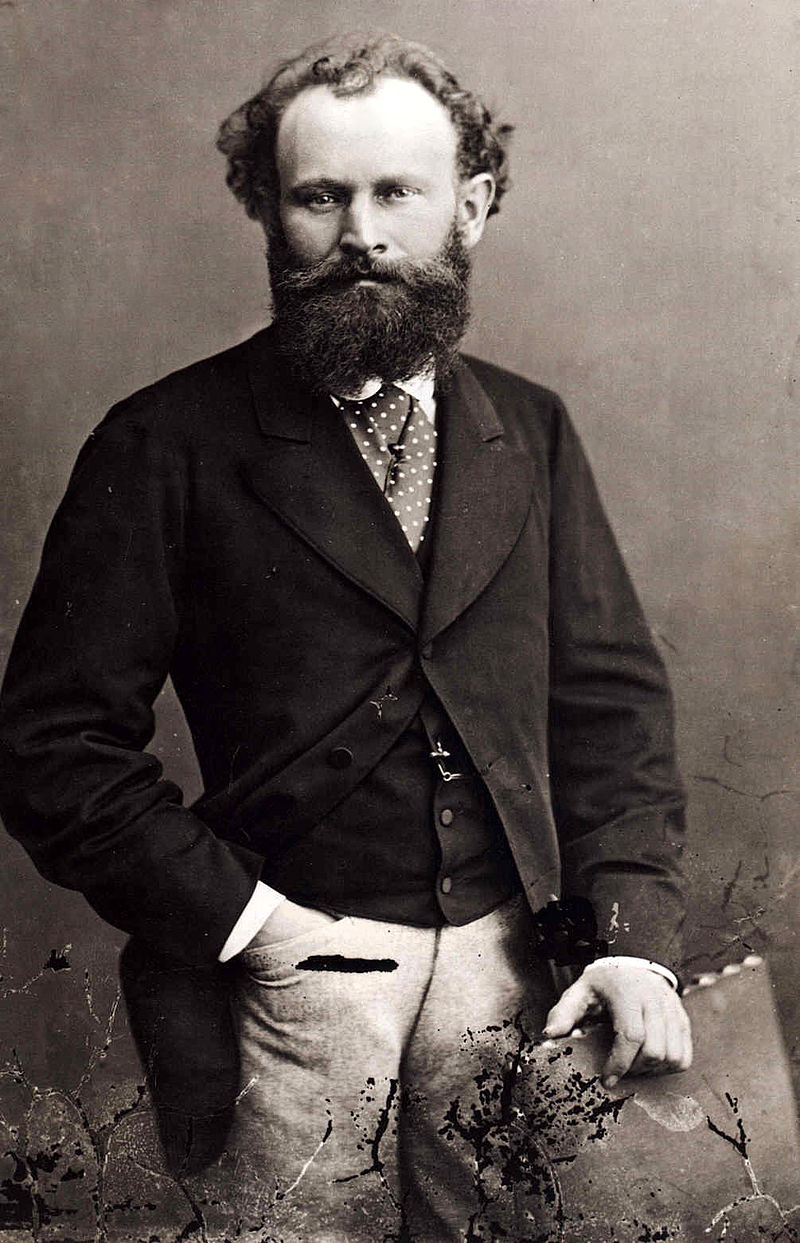 Θεωρείται ένας από τους θεμελιωτές 
     της μοντέρνας τέχνης.
 Ο ίδιος θεωρεί τον Βελάσκεθ ως τον 
     σπουδαιότερο ζωγράφο.
 Γεννήθηκε σε μεγαλοαστικό περιβάλλον.
 Το 1848 μπαρκάρει ως ναυτικός για τη 
     Βραζιλία.
 Όσο σπουδάζει ζωγραφική αντιγράφει για 
    άσκηση τα έργα των κλασικών ζωγράφων  
    στο Λούβρο.
 Ταξιδεύει πολύ στην Ευρώπη.
 Το 1859 εκθέτει για 1η φορά έργα του για 
    το Σαλόν του Παρισιού, τα οποία 
    απορρίπτονται.
 Το θα εκθέσει τα έργα του, όπως και οι
    Ιμπρεσιονιστές στο Σαλόνι των  
    Απορριφθέντων (ειδική έκθεση που  
    καθιερώθηκε από τον Ναπολέοντα Γ’ για  
    όλα τα απορριφθέντα έργα), επίσης στο  
    Παρίσι.
Φωτογραφικό πορτρέτο του Μανέ 
από τον Nadar 
περίπου 1867/70
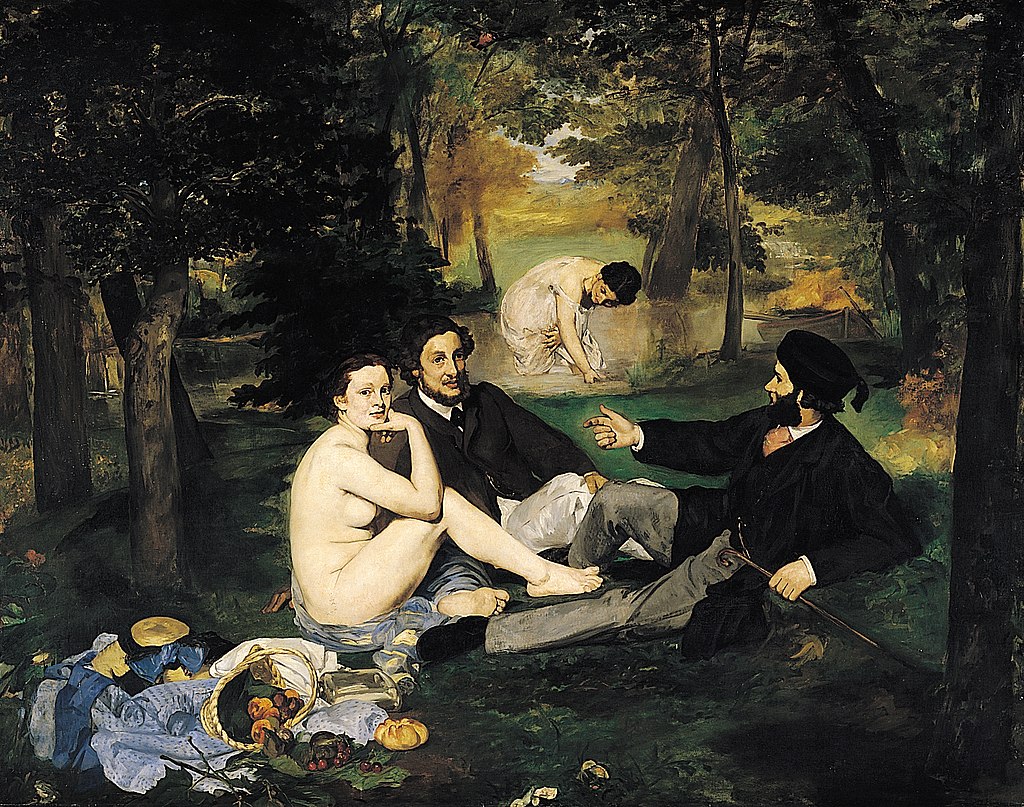 Το έργο έγινε δεκτό το 1863 
στο 
Σαλόν των Απορριφθέντων, 
αλλά ξεκρεμάστηκε γρήγορα, 
γιατί προκάλεσε σάλο.
Θεωρήθηκε ότι πρόσβαλε 
τα ήθη, τοποθετώντας μια 
‘’κανονική’’ γυναίκα γυμνή 
ανάμεσα σε άνδρες να 
κάνει πιν-νικ.
Θα εμφανιστεί ξανά και 
θα θεωρηθεί εθνική 
κληρονομιά το 1906,
όταν θα δωριθεί 
από έναν συλλέκτη.

Ο ζωγράφος ήθελε με το 
θέμα του να προκαλέσει 
την κοινή γνώμη και την 
επίσημη Ακαδημία των 
Τεχνών, που αποφάσιζε 
τι ήταν ορθό και τι όχι.

Ήθελε να θίξει 
την υποκρισία των ειδικών.
Θεωρείται έργο σταθμός 
για τη Μοντέρνα ζωγραφική.
‘’Le Bain’’  ή  ’’Le Déjeuner sur l'herbe’’
(‘’Το Λουτρό’’   ή   ‘’Γεύμα στη χλόη’’)
1863  
Édouard Manet
Μουσείο Orsay, Παρίσι
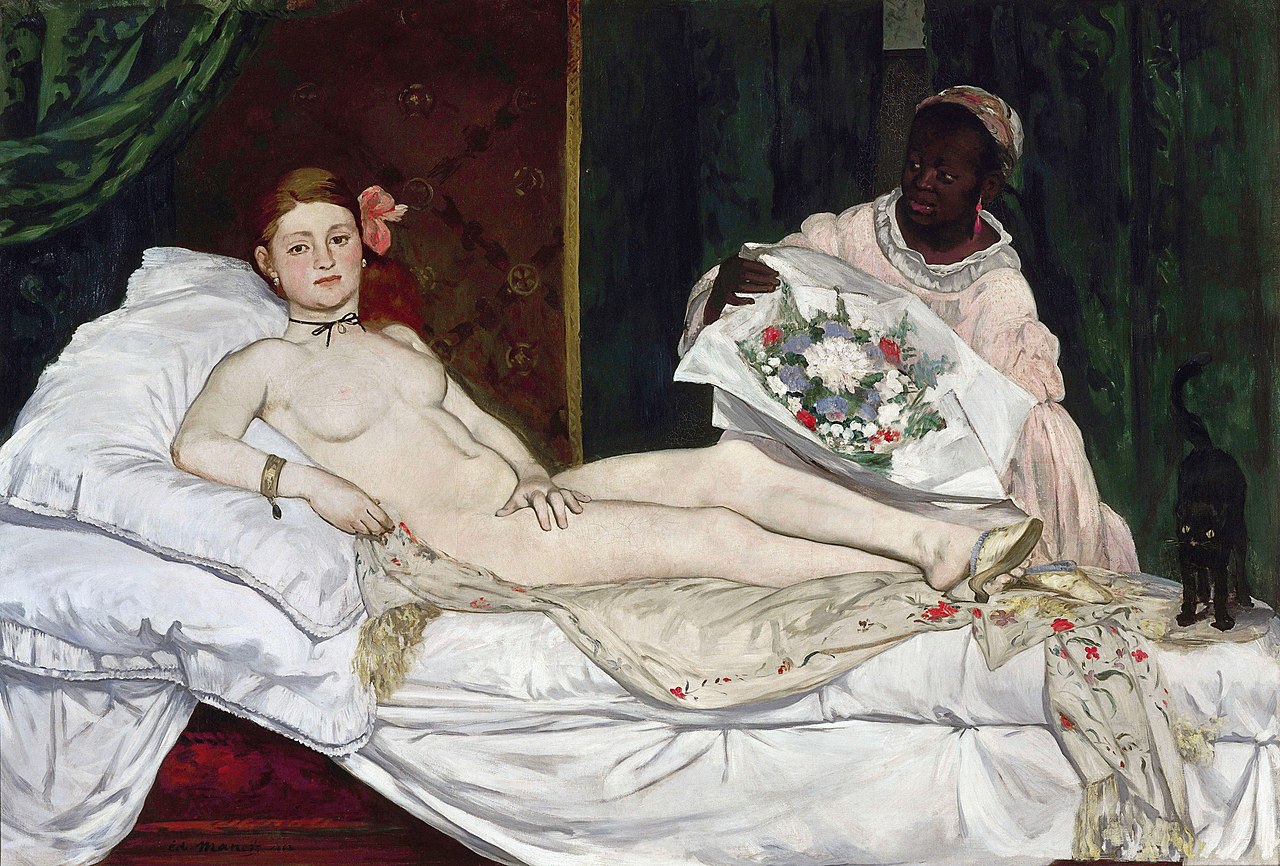 Είναι σαφείς οι 
επιρροές του από 
τους Ιταλούς της 
Αναγέννησης και 
τον Γκόγια. 

Εκτέθηκε 1η φορά 
το 1865 
προκαλώντας 
σκάνδαλο. 
Αυτό που δε 
δέχθηκαν  οι 
σύγχρονοί του ήταν 
το γεγονός ότι μια 
γυναίκα ελαφρών 
ηθών, ζει 
με πλούτο και 
πολυτέλεια,
και έχει μαύρη 
υπηρέτρια, όπως 
και οι λευκές 
αριστοκράτισσες  !

Ο Μανέ είπε : 
‘’έκανα μόνο 
αυτό που είδα’’
‘’Olympia’’
1863 
Édouard Manet
Μουσείο Orsay, Παρίσι
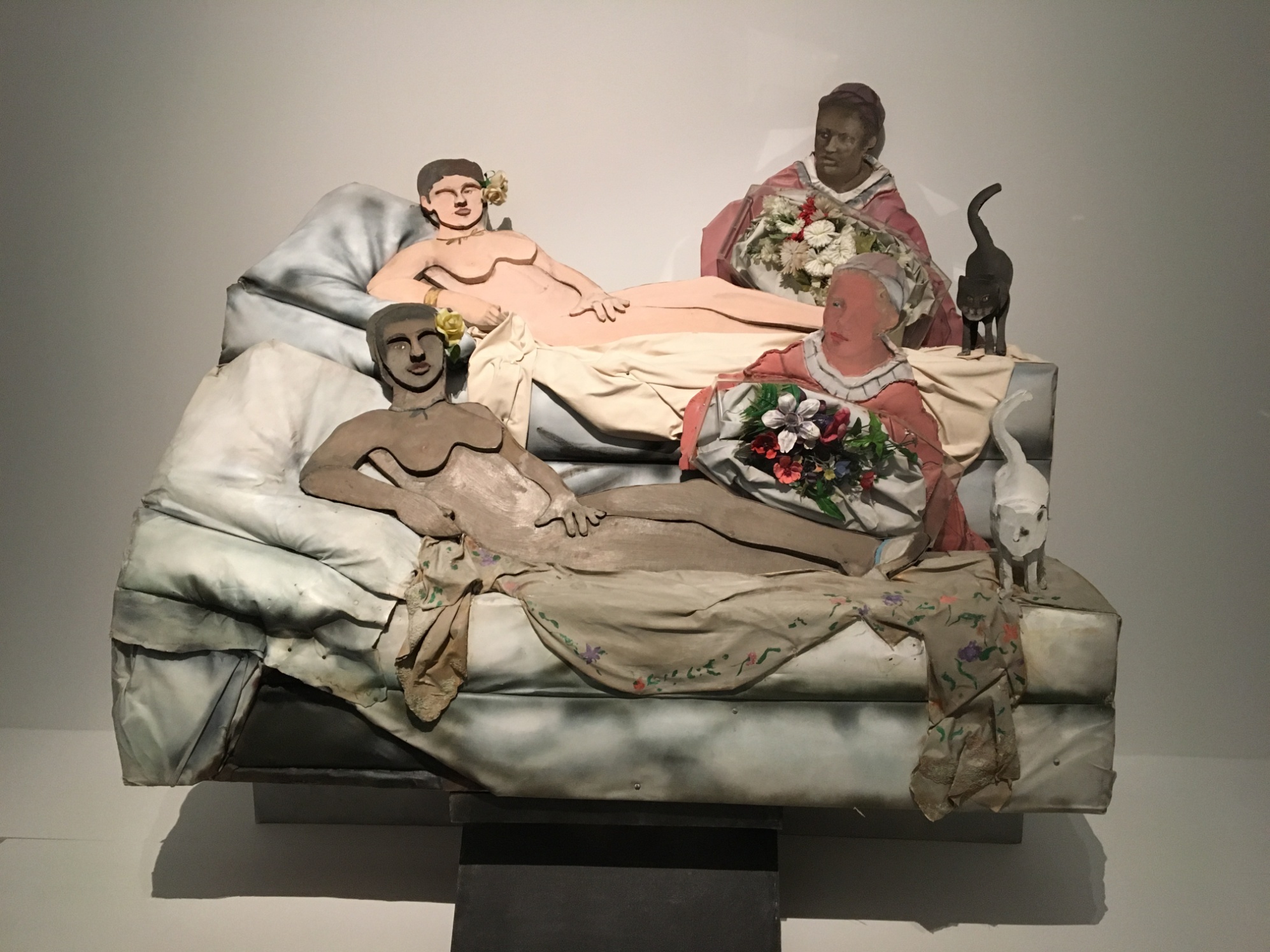 Η απάντηση στο θέμα της αποικιοκρατίας και του ρατσισμού της τότε γαλλικής κοινωνίας, δόθηκε το 1970 από έναν Αμερικανό καλλιτέχνη, τον Larry Rivers, ο οποίος έφτιαξε αυτό το γλυπτό, αντιστρέφοντας πλήρως του ρόλους.
Τίτλος : ’’I like Olympia in black face’’ Centre Pompidou, Musée National d’ Art Moderne.
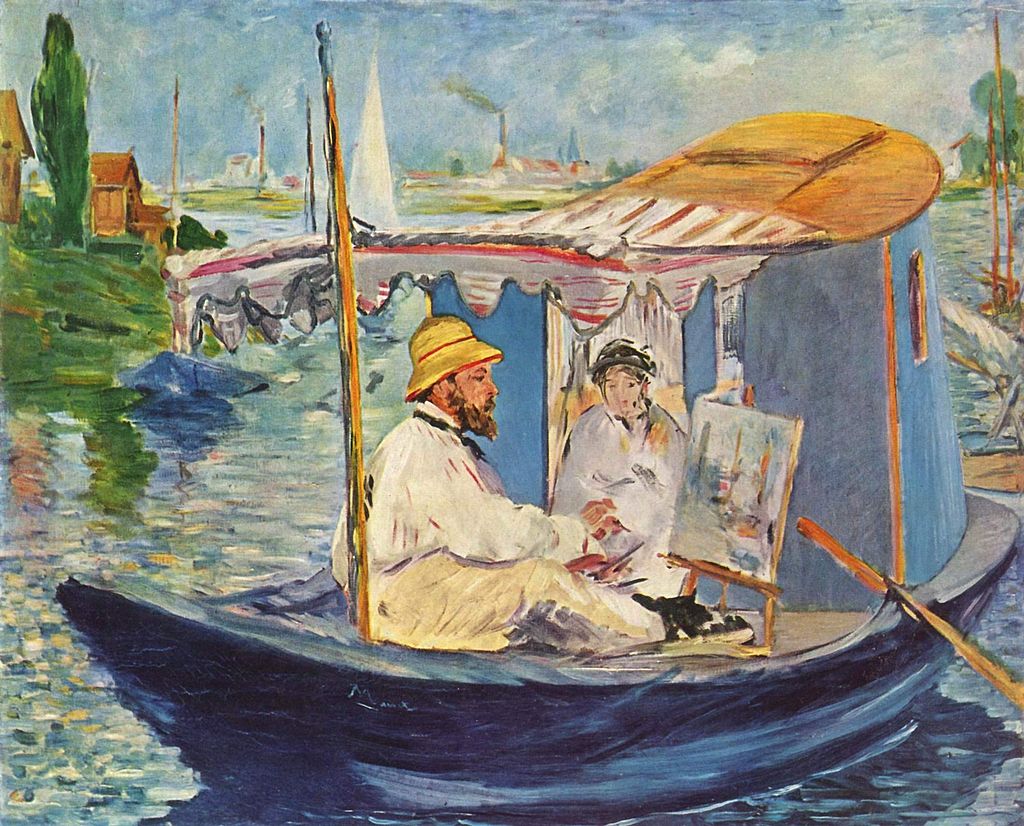 ‘’Ο Claude Monet ζωγραφίζει στη βάρκα του στον Σηκουάνα, Argenteuil’’
1874 
Édouard Manet  Neue Pinakothek, Μόναχο
Claude Oscar Monet
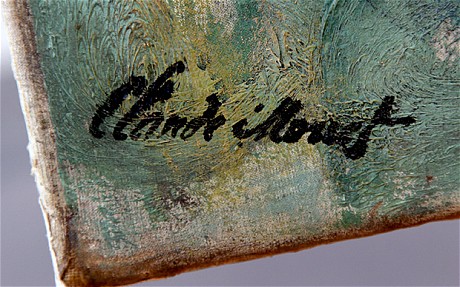 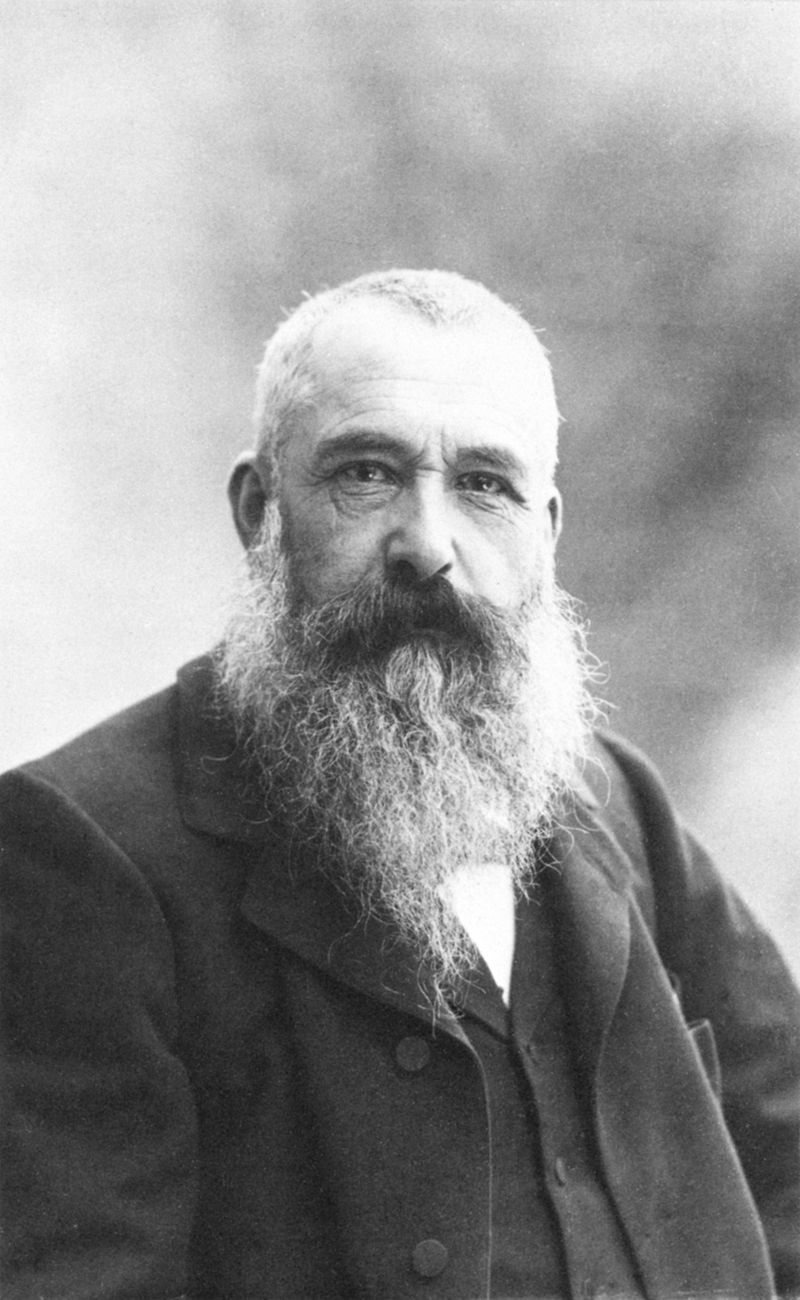 Φωτογραφία του ζωγράφου από τον Nadar 1899
Γιος μαγαζάτορα από τη Χάβρη, ήταν αρχικά γελοιογράφος.

 Σπούδασε ζωγραφική στο Παρίσι.

 Του άρεσε να ζωγραφίσει στη φύση, γεγονός που διαμόρφωσε το ύφος του.

 Με την Καμίλ Ντονσιέ έκανε ένα παιδί που δεν μπορούσε να συντηρήσει και η οικογένειά του δεν ήθελε. 

 Το 1868 θα απορριφθεί ένα έργο του από το Σαλόν και ο ίδιος απελπισμένος θα πέσει στον Σηκουάνα.
Το 1871 εγκαταστάθηκε με την οικογένειά του στο Αρζεντέιγ. 

  Ο Μονέ ήθελε ν’ αφήσει τις συμβάσεις και να ζωγραφίσει ακριβώς ό,τι έβλεπε και όχι 
      ό,τι “ήξερε” πως υπήρχε...

   Θα αναστρέψει αυτό : Οι ακαδημαϊκοί ζωγράφοι διδάσκονταν ν’ αποδίδουν τα 
      φυσικά χρώματα των αντικειμένων κι όχι την επιρροή του φωτός, η οποία αλλάζει τα 
      χρώματα που αντιλαμβάνεται το μάτι.... 

   “Προσπαθήστε να ξεχάσετε τι αντικείμενα έχετε μπροστά σας, ένα δέντρο ένα σπίτι,
       ένα λιβάδι”, συμβούλευε. “Σκεφτείτε μόνο, ένα μπλε τετραγωνάκι, ένα μακρόστενο 
       ροζ, μια λωρίδα κίτρινο και ζωγραφίστε το όπως το βλέπετε’’. 

   Προσπάθησε επίσης ν’ αποδώσει την αίσθηση μιας σκηνής σε μια δεδομένη χρονική 
       στιγμή...

   Το φθινόπωρο του 1890 θα ζωγραφίσει 25 φορές το ίδιο τοπίο με θημωνιές στα
       λιβάδια για να αποδώσει το φως και την ατμόσφαιρα. Όταν θα εκθέσει τους πίνακες   
       το 1893, το κοινό θα καταλάβει τι ήθελε να κάνει.
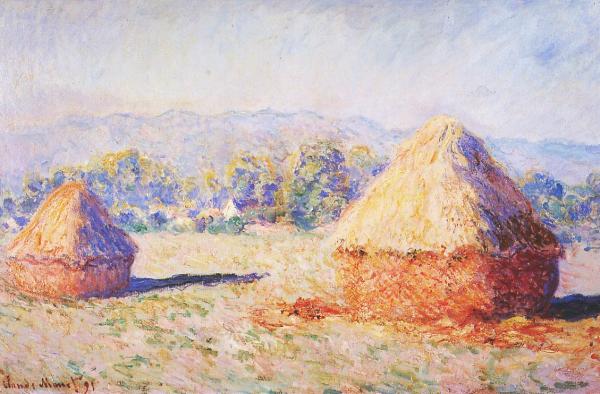 ‘’Θημωνιές, καλοκαίρι, πρωί’’
1890/91
Ιδιωτική συλλογή
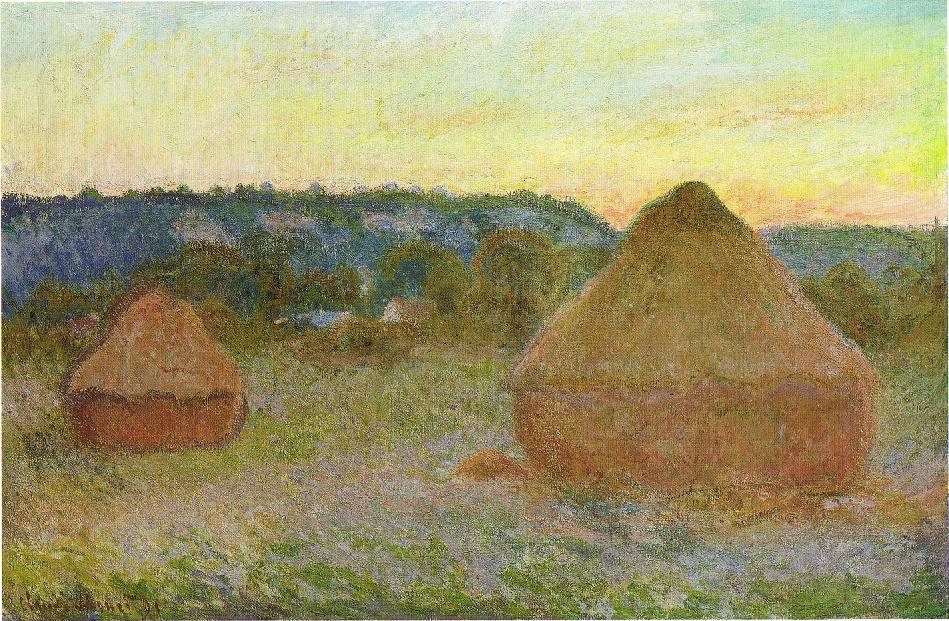 ‘’Θημωνιές, ηλιοβασίλεμα, φθινόπωρο’’
1890/91 
Art Institute of Chicago
Αργότερα θα παντρευτεί την Αλίς, αφού πεθάνει η Καμίλ. 

   Το 1883 μετακομίζει στο Ζιβερνύ, όπου θα ζήσει έκτοτε. Δεν θα αφήσει ούτε τον Α’ 
       Παγκόσμιο Πόλεμο να χαλάσει τη ρουτίνα του, αν κι η πρώτη γραμμή των Γερμανών 
       δεν απείχε ούτε 65 χιλιόμετρα από το Ζιβερνύ. 

    Claude Monet - Filmed Painting Outdoors (1915) 

   Κατά τη διάρκεια του Α’ Παγκοσμίου Πολέμου, άρχισε τα πλέον φιλόδοξα έργα του: 
      τεράστιους κοίλους μουσαμάδες, σχεδόν 2 μ. σε ύψος και πάνω από 4 μ. σε πλάτος.    
      Μετά τον πόλεμο, με πρωτοβουλία του πρωθυπουργού Ζωρζ Κλεμανσώ, ο οποίος ήταν  
      στενός φίλος του Μονέ, κατασκευάστηκαν δύο ελλειψοειδείς αίθουσες στο μουσείο 
      Ορανζερί στο Παρίσι ειδικά γι’ αυτά τα έργα. Όταν τοποθετήθηκαν τα έργα με τα 
      νούφαρα το 1927 ήταν αναχρονισμός: οι σύγχρονοι καλλιτέχνες τα απέρριπταν ως 
      συμβατικά !
   Ο Μονέ πέθανε στο Ζιβερνύ τον Δεκέμβριο του 1927 στα 86 του χρόνια, αγνοώντας το 
       πόσο είχε αλλάξει η τέχνη.

   Θα γίνει ο ‘’νονός’’ του κινήματος του Ιμπρεσιονισμού.
‘’Για μένα ένα τοπίο δεν υπάρχει από μόνο του, αφού η όψη του αλλάζει κάθε στιγμή.  
Είναι η ατμόσφαιρα που το περιβάλλει που του δίνει ζωή – το φως και 
ο αέρας που αλλάζουν συνεχώς. 
Για μένα μόνο η περιβάλλουσα ατμόσφαιρα δίνει στο αντικείμενο την αληθινή του αξία’’.
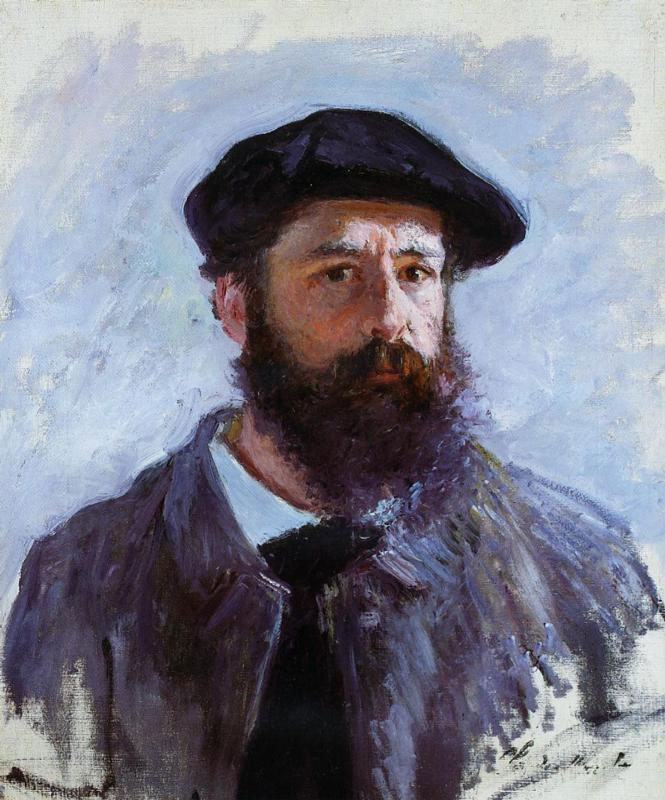 ‘’Autoportrait au béret’’ 
               1886
Λεπτομέρειες από τον τρόπο που ο Μονέ χρησιμοποιεί το πινέλο του. 
Από τη συλλογή του Getty Museum.
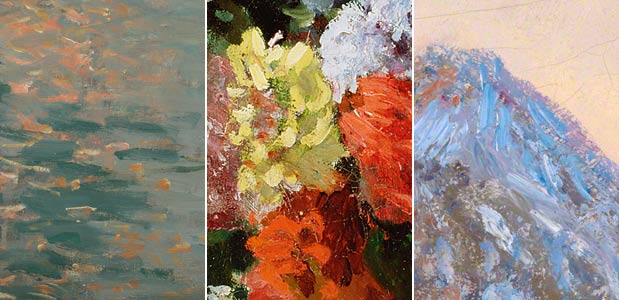 Ένα ευθυμογραφικό περιοδικό έγραφε το 1876 : 

‘’Μόλις άνοιξε μια έκθεση στη Γκαλερί Ντυράν – Ρυέλ , που υποτίθεται ότι περιέχει
έργα τέχνης. Μπαίνω μέσα και τα έκπληκτα μάτια μου αντικρίζουν κάτι το φρικιαστικό.
Πέντε ή έξι τρελοί, ανάμεσά τους και μια γυναίκα, εκθέτουν από κοινού τα έργα τους.
Είδα ανθρώπους να σκάνε στα γέλια μπροστά σε αυτές τις εικόνες, η δική μου καρδιά 
όμως μάτωσε. Αυτοί οι λεγόμενοι καλλιτέχνες θεωρούν πως είναι επαναστάτες και 
ονομάζονται ιμπρεσιονιστές. Παίρνουν ένα κομμάτι μουσαμά , μπογιές και πινέλα , τον 
πασαλείβουν στην τύχη με μερικές κηλίδες χρώμα και υπογράφουν τον δήθεν πίνακα. 
Είναι μια παραίσθηση, ακριβώς όπως των τροφίμων ενός φρενοκομείου που μαζεύουν 
πέτρες από τον δρόμο πιστεύοντας ότι έχουν βρει διαμάντια .
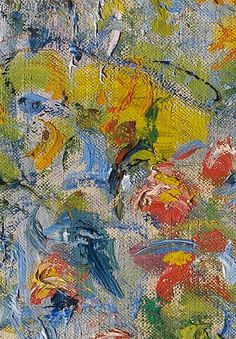 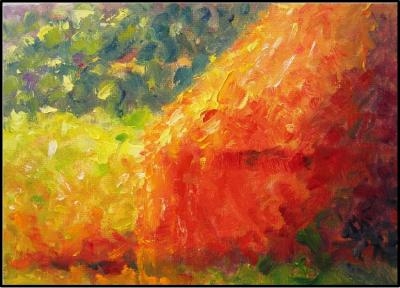 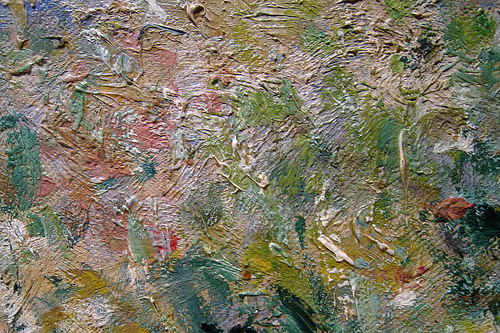 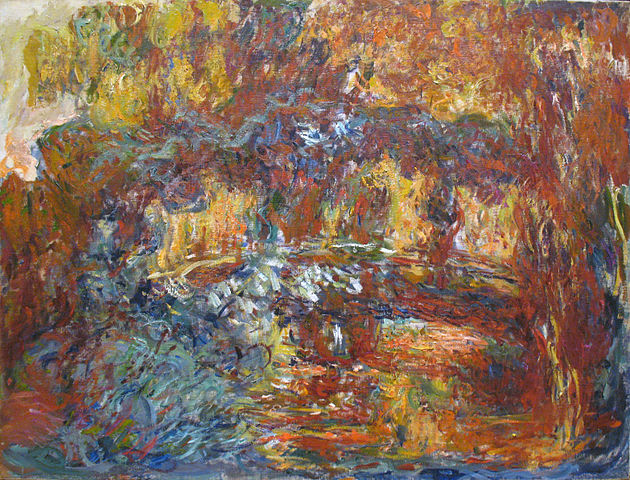 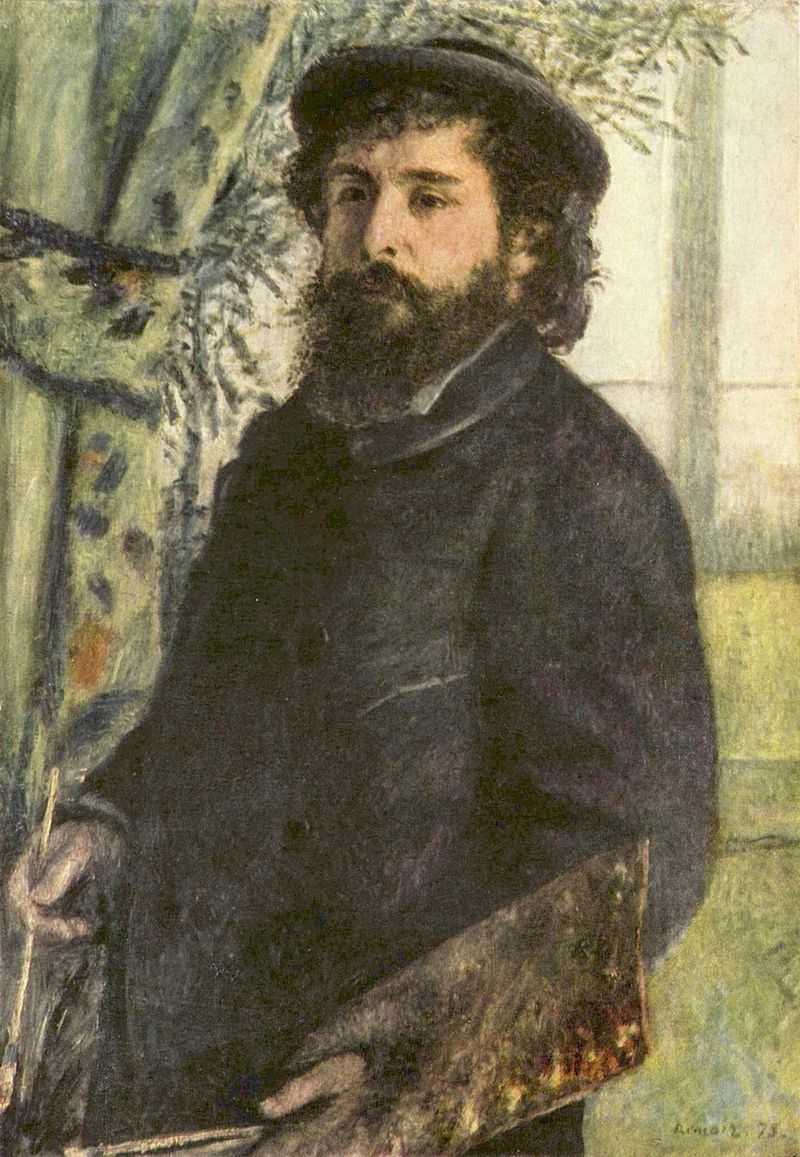 ‘’Ο Κλωντ Μονέ’’
προσωπογραφία του από τον Ρενουάρ 1875
Musée d'Orsay
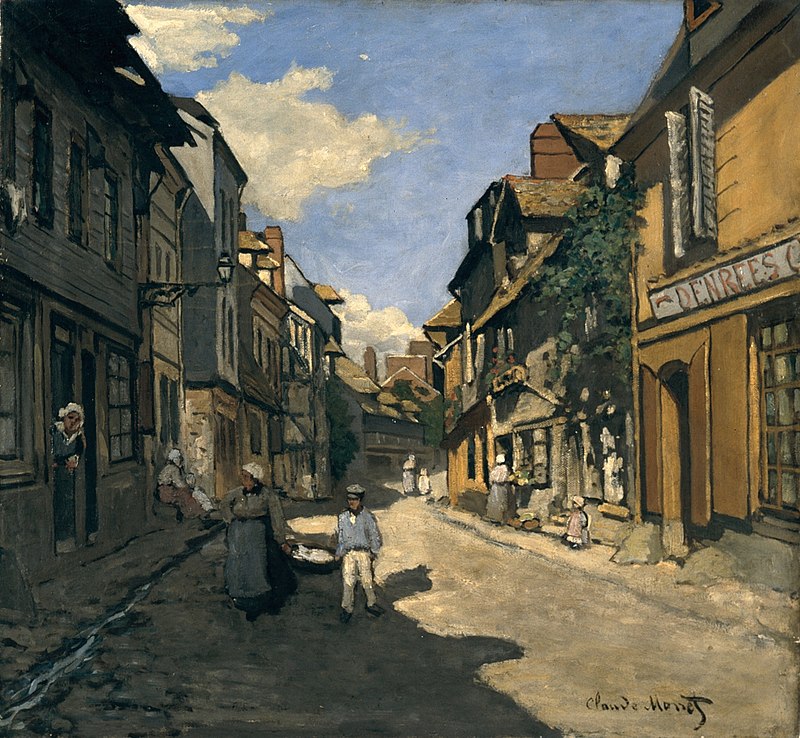 ‘’La rue de la Bavolle 
        à Honfleur’’
            1864
Kunsthalle Mannheim,
Γερμανία
Θέμα του και στους δύο πίνακες είναι να αναδείξει τις απογευματινές σκιές και το φως και τον τρόπο που αποδίδουν τις μορφές και τους όγκους σε αυτόν τον μικρό δρόμο.
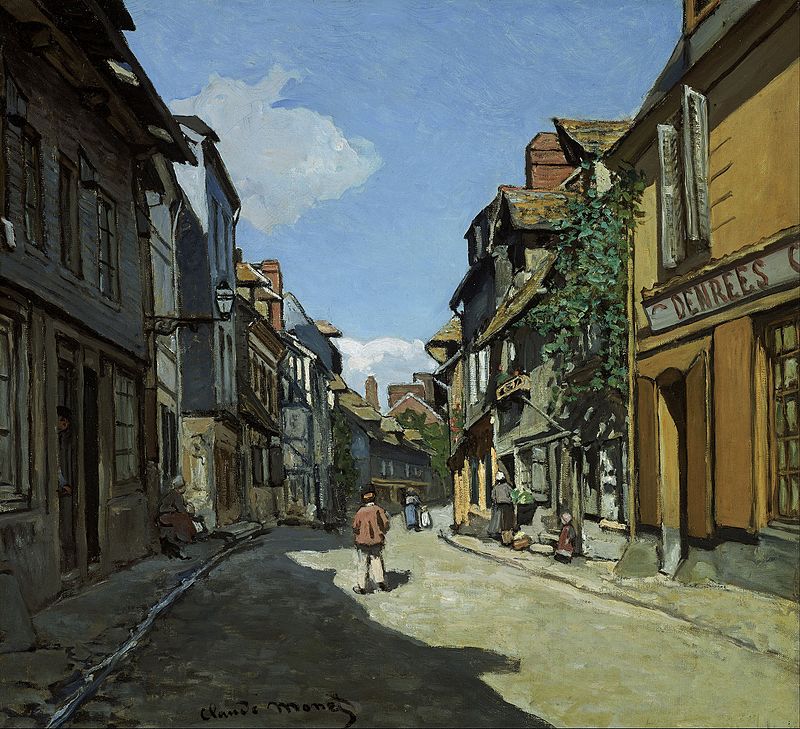 ‘’Rue de la Bavole, Honfleur’’
1864
Museum of Fine Arts 
de Boston, Η.Π.Α.
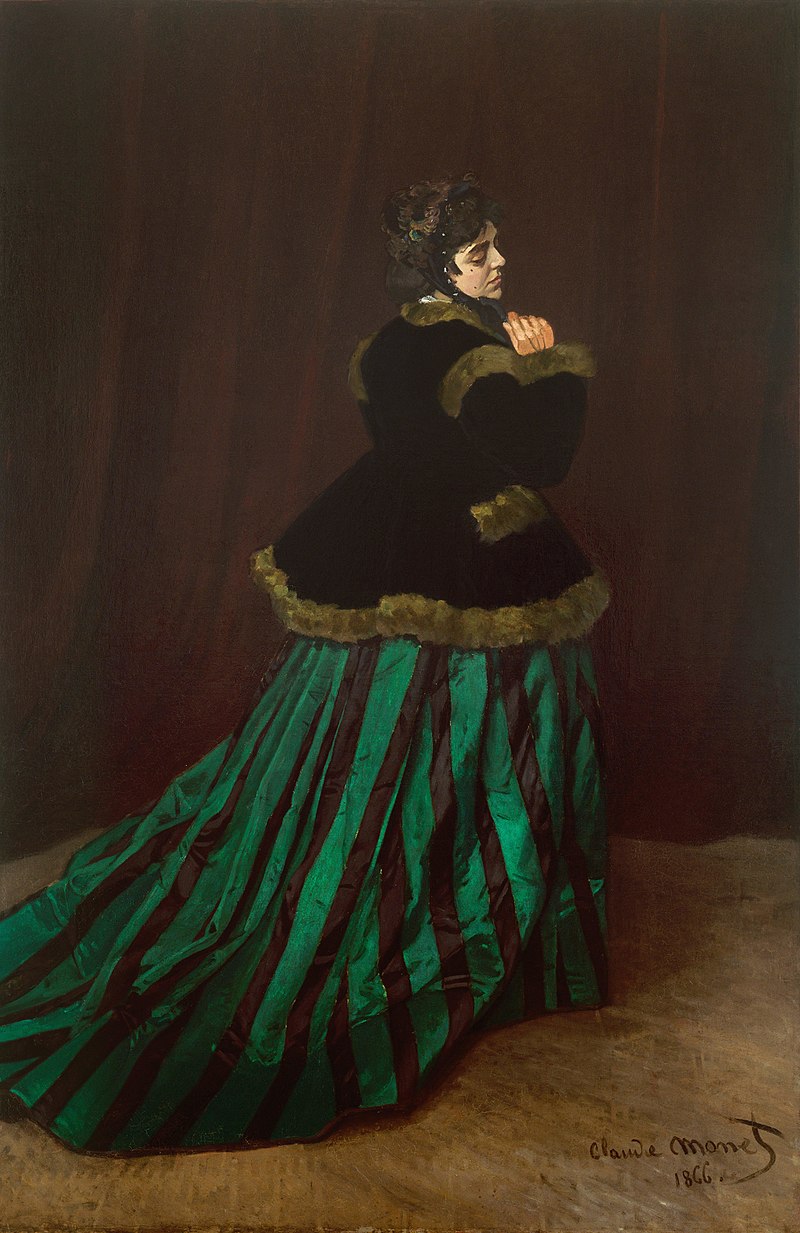 Ο πίνακας έγινε δεκτός και άφησε θετικές εντυπώσεις στο 
Σαλόν του 1866.
‘’The Woman in the Green Dress’’
            ’’Camille Doncieux’’
                      1866
   Kunsthalle Bremen, Γερμανία
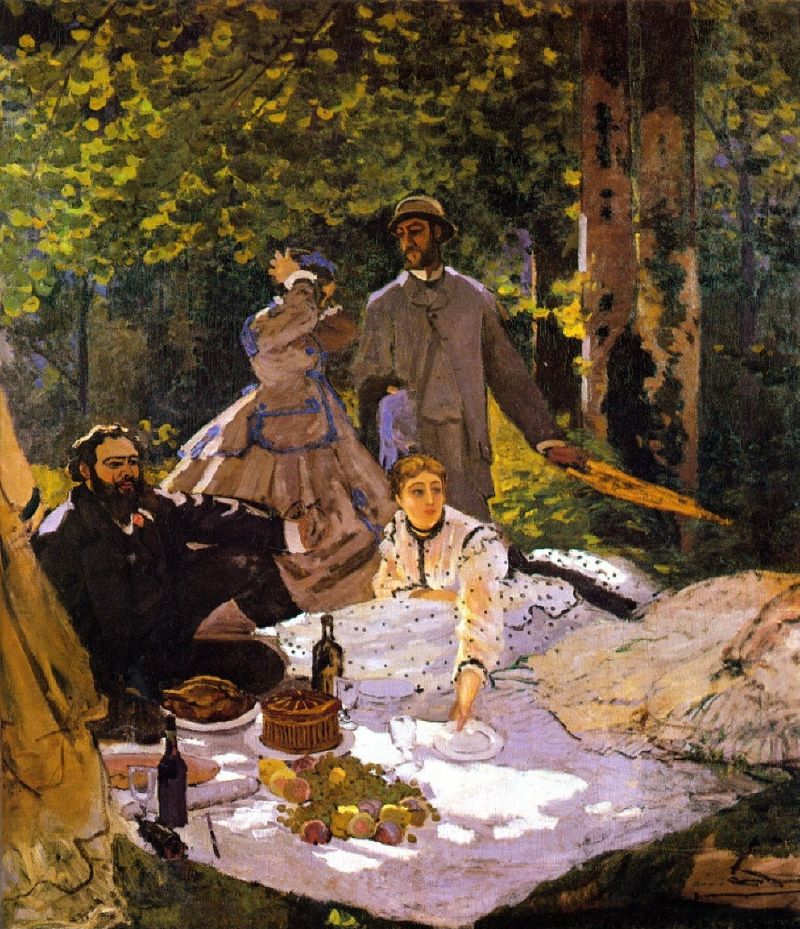 Ζωγραφίστηκε ως απάντηση στον πίνακα του 1863 του Μανέ.
Εδώ βλέπουμε το δεξί μισό. 

Ο Μονέ αναγκάστηκε να τον κόψει, γιατί είχε υποστεί ζημιές όσο το είχε ο ιδιοκτήτης του σπιτιού που νοίκιαζε. 

Το αριστερό μισό και ένα κεντρικό κομμάτι (αυτό που αποκαλείται δεξί) βρίσκονται πλέον στο Μουσείο Ορσέ. 
Λείπει το άκρο δεξιό.
‘’Le déjeuner sur l'herbe’’
             (right section)
                 1865/66 
     Musée d'Orsay, Παρίσι 



με τους : Gustave Courbet, 
Frédéric Bazille  και την Camille 
Doncieux, την πρώτη σύζυγο του 
καλλιτέχνη
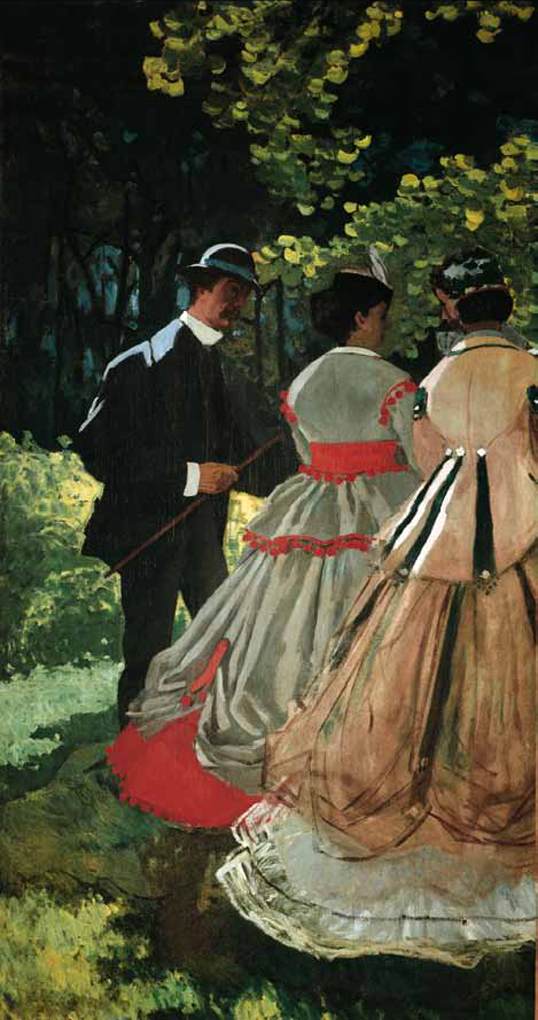 ‘’Le Déjeuner sur l'herbe’’
 (left panel) 
1865/66
Musée d'Orsay, Παρίσι
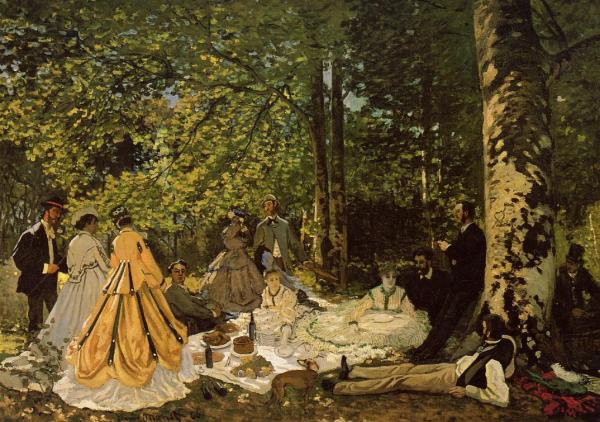 ‘’Le Déjeuner sur l'herbe’’
1865
Pushkin Museum, Μόσχα
 Αυτό είναι ένα μικρότερο έργο – ακέραιο – 
με το ίδιο θέμα που βρίσκεται στη Ρωσία.
Ο ζωγράφος είναι μόλις 26 χρονών και εδώ επαναλαμβάνει την άσκησή του με θέμα ‘’λευκά ρούχα σε κήπο’’.

Το μέγεθος του καμβά απαιτούσε ο Μονέ να ζωγραφίσει το πάνω μισό του με τον καμβά χαμηλωμένο σε μια τάφρο που είχε σκάψει, ώστε να μπορεί να διατηρήσει μια ενιαία άποψη για ολόκληρο το έργο.

Πρόκειται για τον κήπο του σπιτιού που νοίκιαζε. Η μελλοντική 1η του σύζυγος πόζαρε για τις τρεις γυναικείες μορφές. 
Τα γυναικεία ρούχα τα αντέγραψε από καταλόγους μόδας.

Το έργο απορρίφθηκε στο Σαλόν του 1867, γιατί κρίθηκε αφηγηματικά αδύναμο και δεν άρεσαν οι πινελιές του.

Στόχος του : να αποτυπώσει το παιχνίδισμα του φωτός στην ατμόσφαιρα.
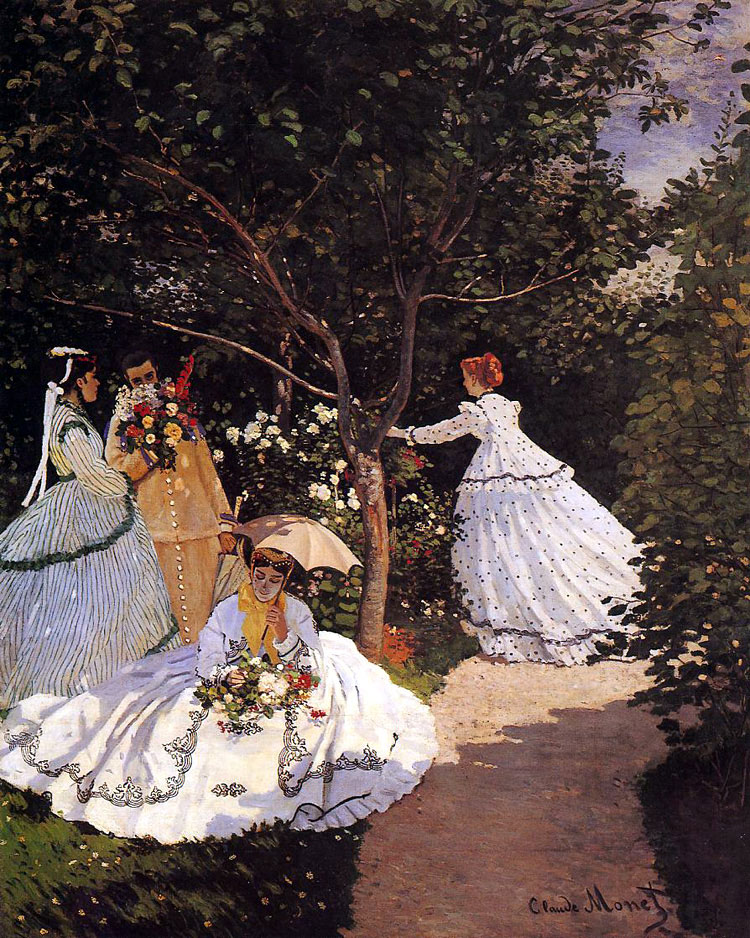 ‘’Femmes au jardin’’ 
1866
Μουσείο Ορσέ
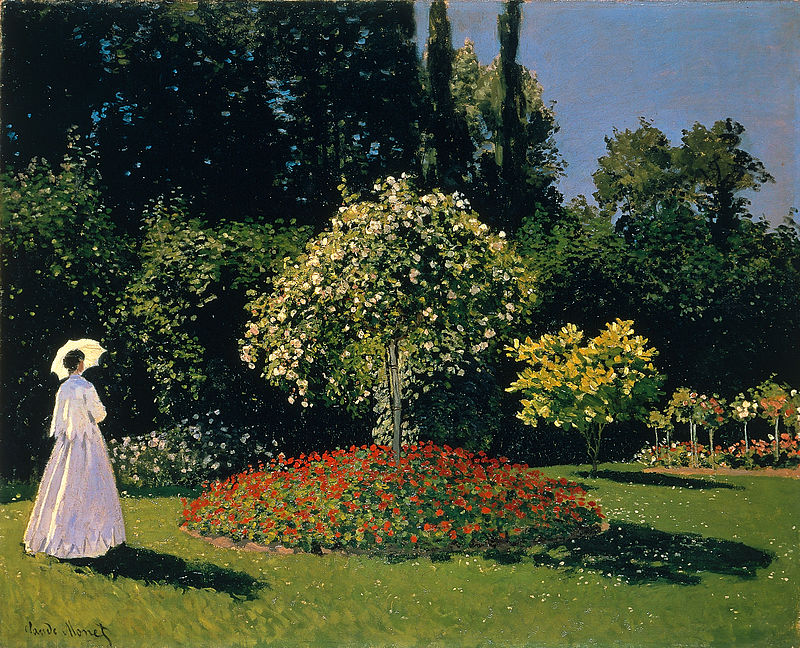 Ο πίνακας ζωγραφίστηκε στο σπίτι συγγενών του στη Χάβρη. 

Αποδίδει το θέμα με αρκετές λεπτομέρειες, κάτι που δε συνηθίζει.

Είναι μια μελέτη πάνω στο αποτέλεσμα του φωτός και της σκιάς στο χρώμα.
‘’Woman in a Garden’’
(Jeanne-Marguerite Lecadre in a Garden)
1866 Hermitage Museum, Αγία Πετρούπολη
Τρία σημεία συνθέτουν το θέμα : η γυναικεία μορφή, η ανθισμένη τριανταφυλλιά με τα κόκκινα λουλούδια από κάτω της και το κίτρινο ανθισμένο δένδρο δεξιά.
Το λευκό φόρεμα έρχεται σε αντίθεση με τα χρώματα του κήπου.
Οι κριτικοί δεν αποδοκίμαζαν μόνο την τεχνική της ζωγραφικής των ιμπρεσιονιστών 
αλλά και τα θέματα που διάλεγαν οι ζωγράφοι. 

Θεωρούσαν πως έπρεπε να διαλέγουν ένα τοπίο που όλος ο κόσμος θεωρούσε γραφικό. 

Κάτι τέτοιο είναι παράλογο, αφού γραφικό αποκαλούμε ένα θέμα 
που από πριν έχουμε δει σε εικόνες. 

Αν οι καλλιτέχνες τηρούσαν κάτι  τέτοιο θα αντέγραφαν ο ένας τον άλλο επ΄ άπειρον.
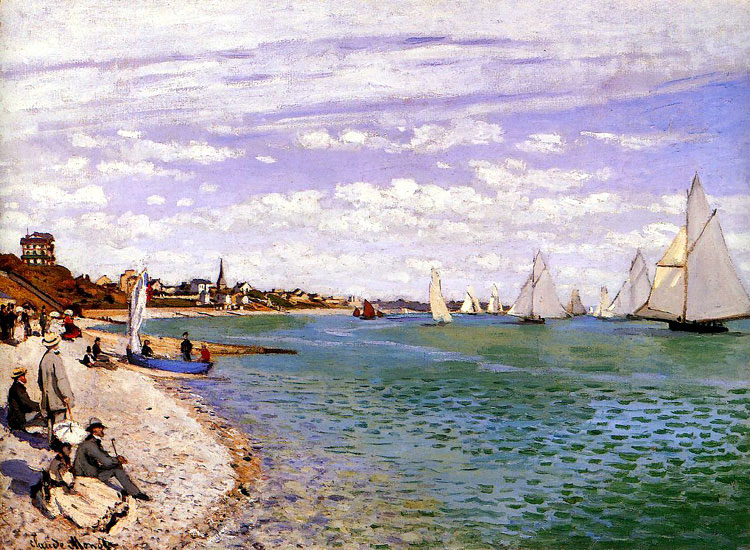 ‘’Régates à Sainte-Adresse’’
1867 
Μητροπολιτικό Μουσείο Νέας Υόρκης
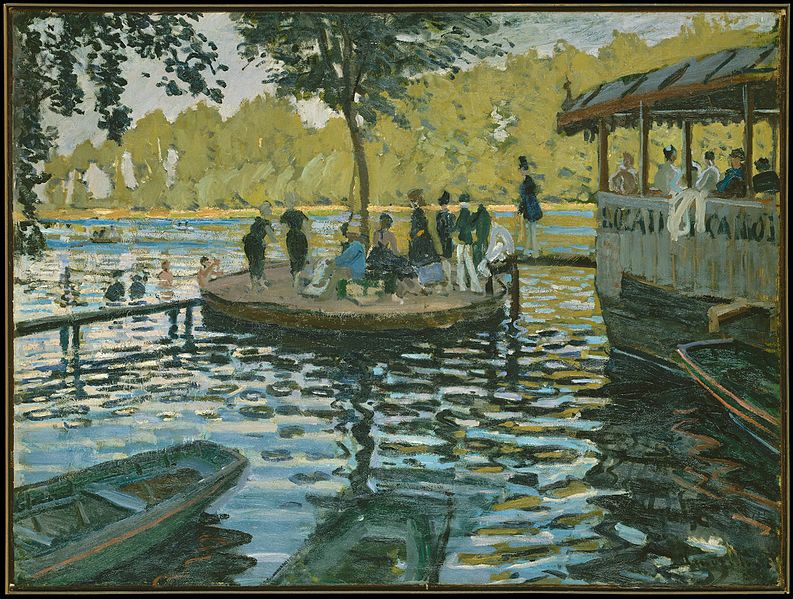 Η Grenouillère ήταν ένα διάσημο κέντρο διακοπών της μεσαίας τάξης, στις όχθες του Σηκουάνα,  που είχε  ένα  spa, υποδομές για ιστιοπλοΐα και ένα καφέ που επέπλεε στο νερό, το ‘’Camembert’’.
‘’La Grenouillére’’
1869 
Metropolitan Museum of Art
Ήταν από τις πρώτες προσπάθειες του Μονέ , όταν μαζί με τον Ρενουάρ ζωγράφιζαν θέματα που μπορούσαν να πουληθούν σε ευκατάστατη πελατεία. Οι τεχνικές, ο τρόπος  και οι θεωρίες τους έμοιαζαν και προοιώνιζαν τον Ιμπρεσιονισμό.

Και οι δυο καλλιτέχνες ζωγράφισαν τη σκηνή από το ίδιο ακριβώς σημείο.
Ο Μονέ δίνει μια εσωτερική ευρύτητα και εστιάζει περισσότερο σε ζωηρούς αντικατοπτρισμούς του φωτός στο νερό και στα γύρω δέντρα . 
Ο Ρενουάρ δίνει μια πιο κοντινή εικόνα, δίνοντας περισσότερο βάρος στον  ανθρώπινο
παράγοντα σε αντίθεση με τον Μονέ.
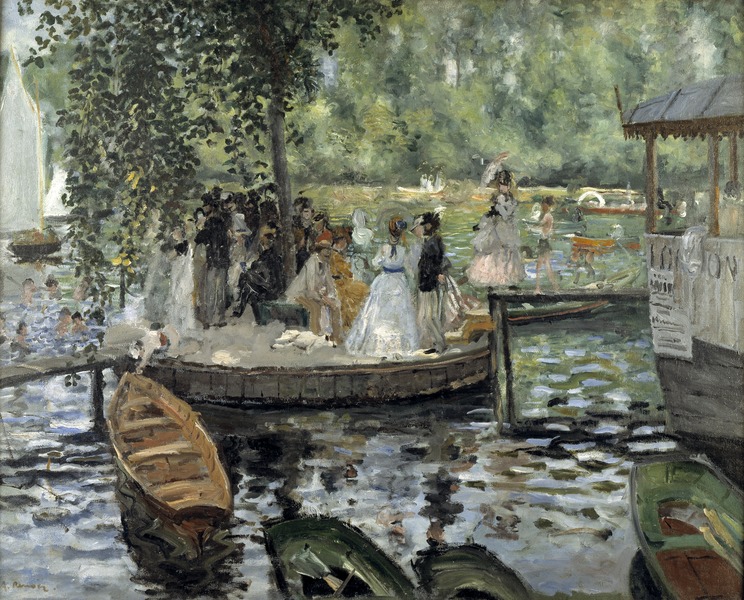 ‘’La Grenouillère’’
1869  
Pierre - Auguste Renoir Nationalmuseum, Stockholm
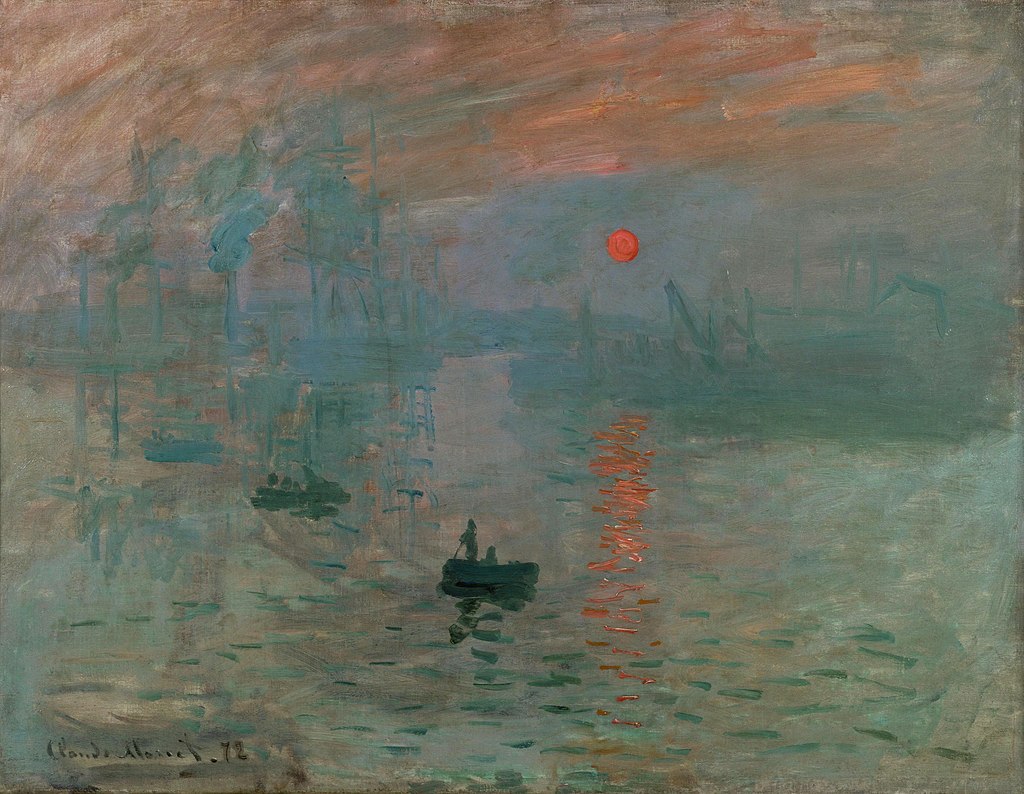 ‘’Impression, soleil levant’’
(‘’Εντύπωση, ανατέλλων ήλιος’’)
1872
ελαιογραφία 48 x 63 εκ.
Μουσείο Marmottan, Παρίσι
Ένα λιμάνι διαφαίνεται μέσα από την πρωινή ομίχλη.  
Πολλοί θεώρησαν γελοίο ότι η αποτύπωση μιας στιγμής μπορεί να αποτελέσει έργο τέχνης.


Ο Μονέ γνώριζε το έργο του Τάρνερ, το είχε δει στην Αγγλία , όπου έμεινε κατά τη 
διάρκεια του Γαλλοπρωσικού Πολέμου, και του ενίσχυε την πεποίθησή του πως οι μαγικές 
εντυπώσεις του φωτός και του αέρα ήταν πολύ πιο σημαντικές από το θέμα ενός πίνακα.


Πέρασε πολύς καιρός για να μάθει το κοινό ότι για να εκτιμήσει κανείς έναν
ιμπρεσιονιστικό πίνακα έπρεπε να τον βλέπει από μακριά. 
Μόνο έτσι τα αινιγματικά κομμάτια αποκτούν νόημα και ζωντανεύουν μπροστά στα μάτια μας.
Ο Μονέ έζησε στο Αρζεντέιγ από το 1871 μέχρι το 1878. 
Ήταν προάστιο του Παρισιού προσιτό στη μεσαία τάξη και εύκολα προσβάσιμο με τον σιδηρόδρομο.
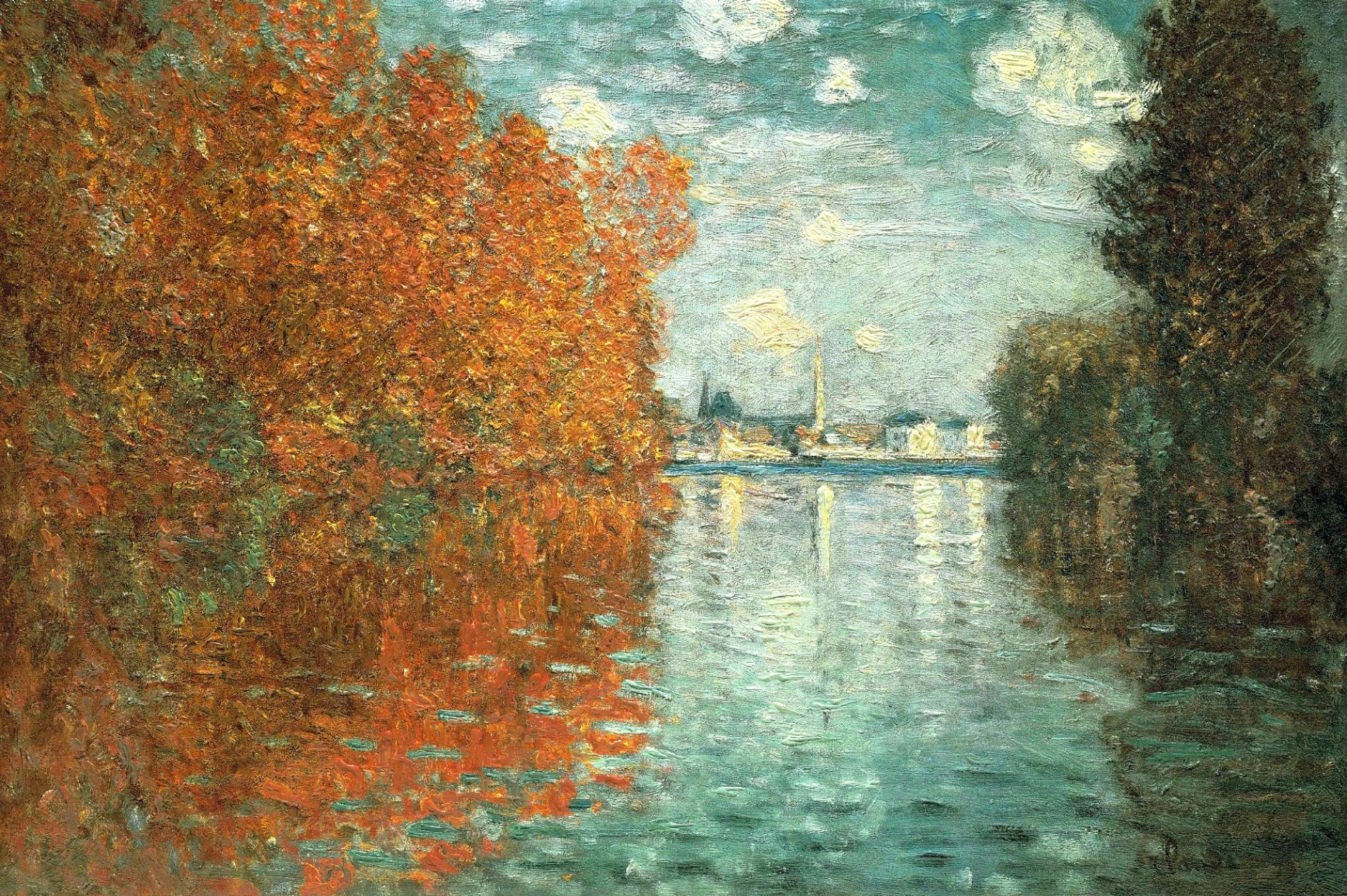 ‘’Autumn Effect at Argenteuil’’ 
1873
 The Courtauld Gallery,  Λονδίνο
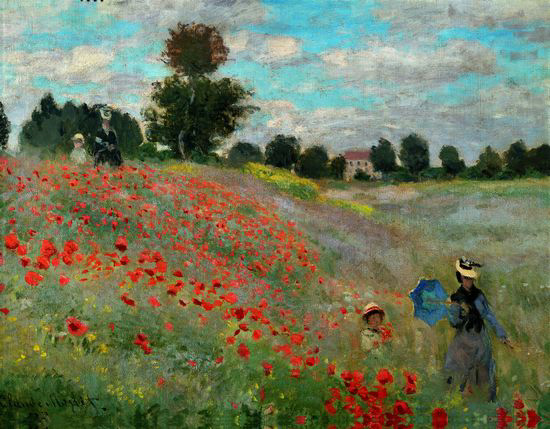 ‘’Παπαρούνες  -  κοντά στο Argenteuil’’
1873
Musée d’Orsay, Παρίσι
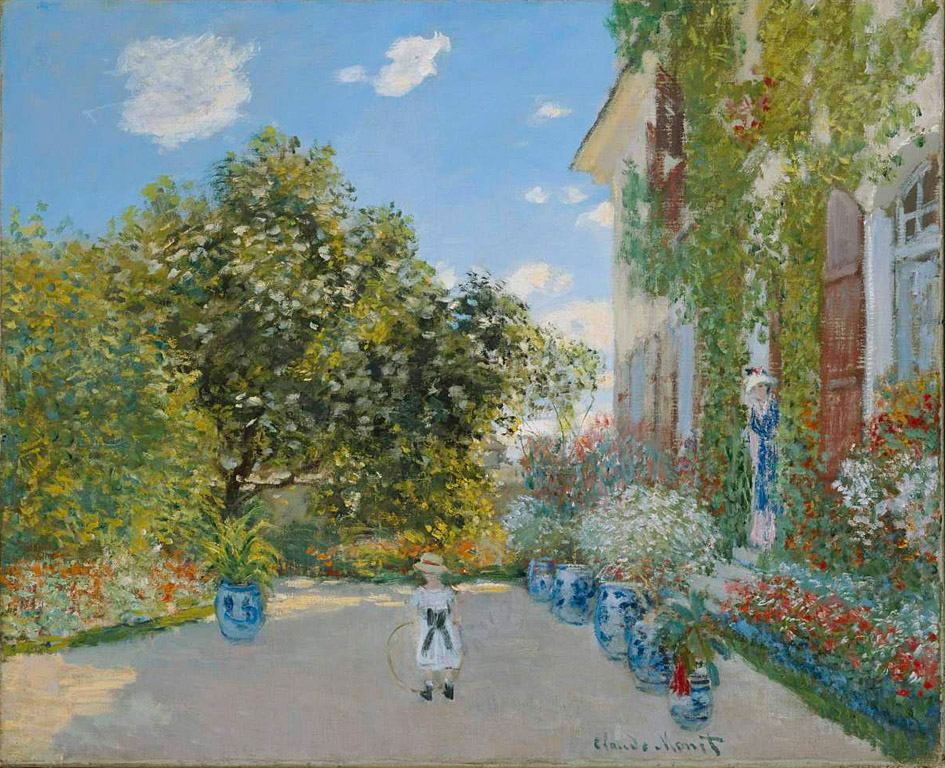 ‘’The Artist's House at Argenteuil’’
1873
Art Institute of Chicago
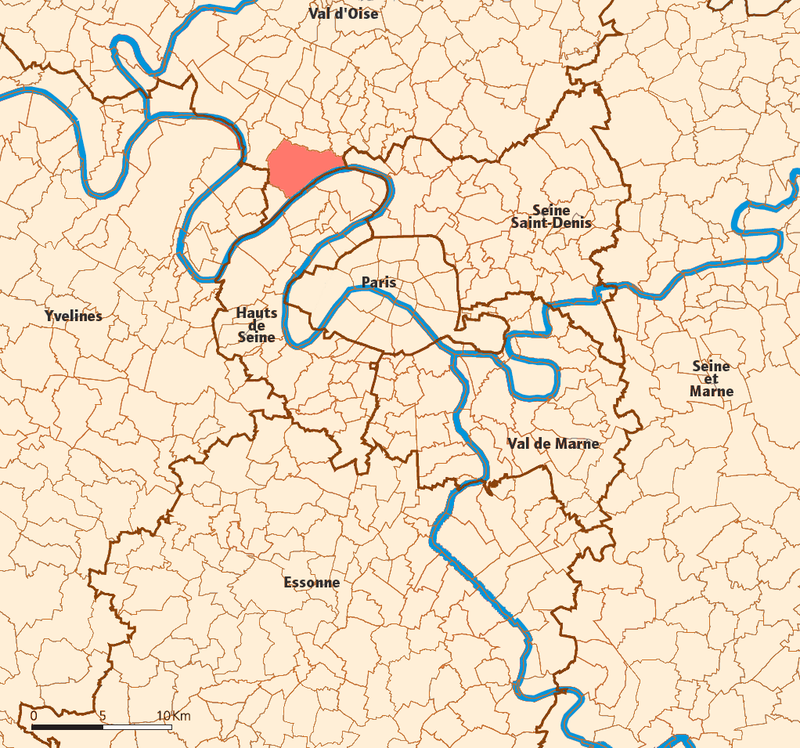 Argenteuil
σημειωμένο με κόκκινο
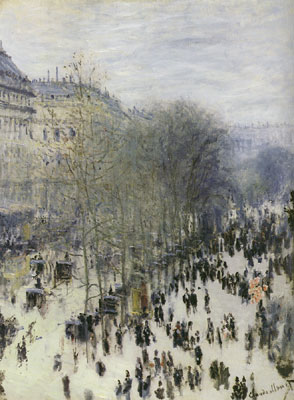 Το έργο συλλαμβάνει μια στιγμή  της Παρισινής ζωής, όπως φαίνεται από το studio του φίλου του Μονέ, του φωτογράφου Felix Nadar.

Με γρήγορες πινελιές και τονίζοντας μικρές λεπτομέρειες δημιουργεί την ‘’εντύπωση’’ των ανθρώπων  που κινούνται στην πόλη.

Η πρώτη έκθεση των Ιμπρεσιονιστών έγινε 
στο studio του Nadar και περιελάμβανε αυτόν τον πίνακα.

Το κέντρο του Παρισιού έχει ήδη διαμορφωθεί με βάση το πολεοδομικό σχέδιο του Βαρόνου Haussmann, που το μεταμόρφωσε και διατηρείται μέχρι σήμερα.
Οι μεγάλες λεωφόροι, όπως αυτή που εικονίζεται εδώ είναι σήμα κατατεθέν της νέας εποχής στα τέλη του 19ου αι.
‘’Boulevard des Capucines ‘’
1873
Nelson-Atkins Museum, Kansas City
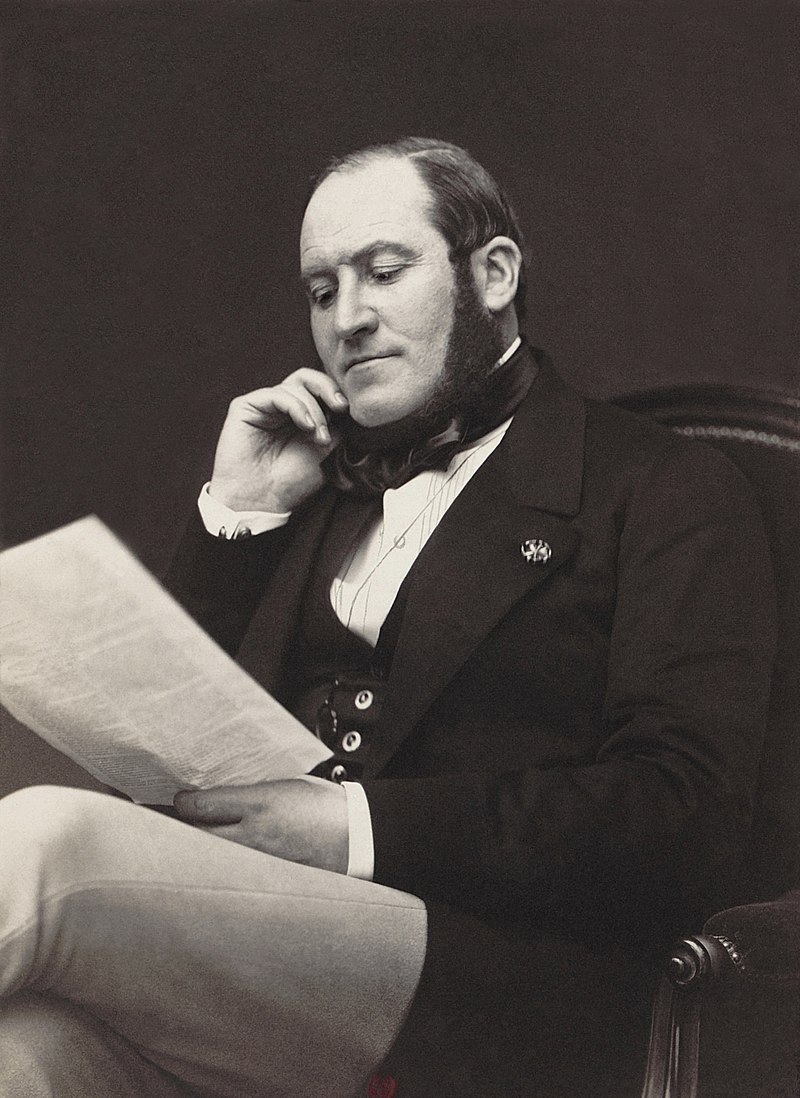 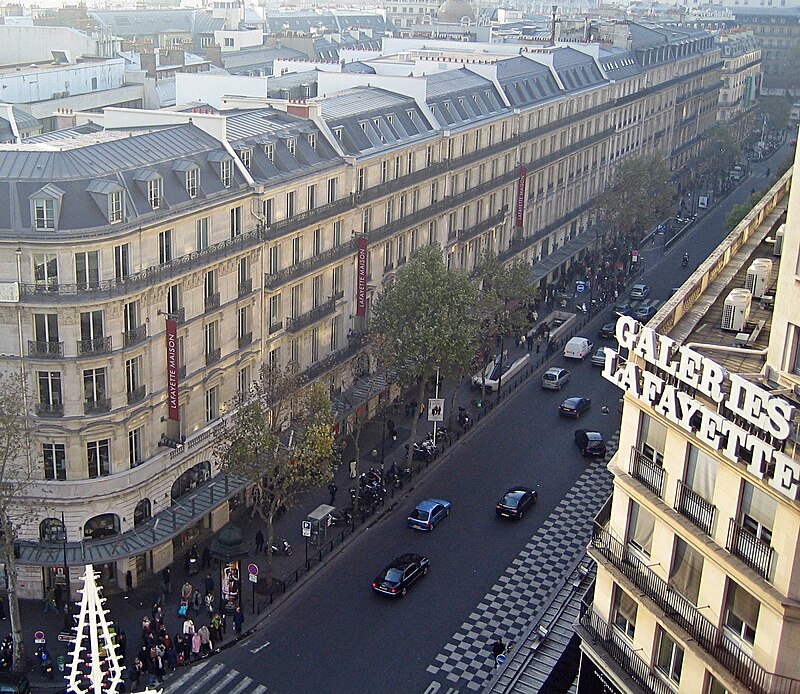 Boulevard Haussmann
και τα τυπικά κτήρια της Οσμανικής περιόδου
Βαρόνος  Georges-Eugène Haussmann
(1809-1891)
Πολεοδόμος του Παρισιού επί Ναπολέοντα Γ’
από το 1853 έως το 1890
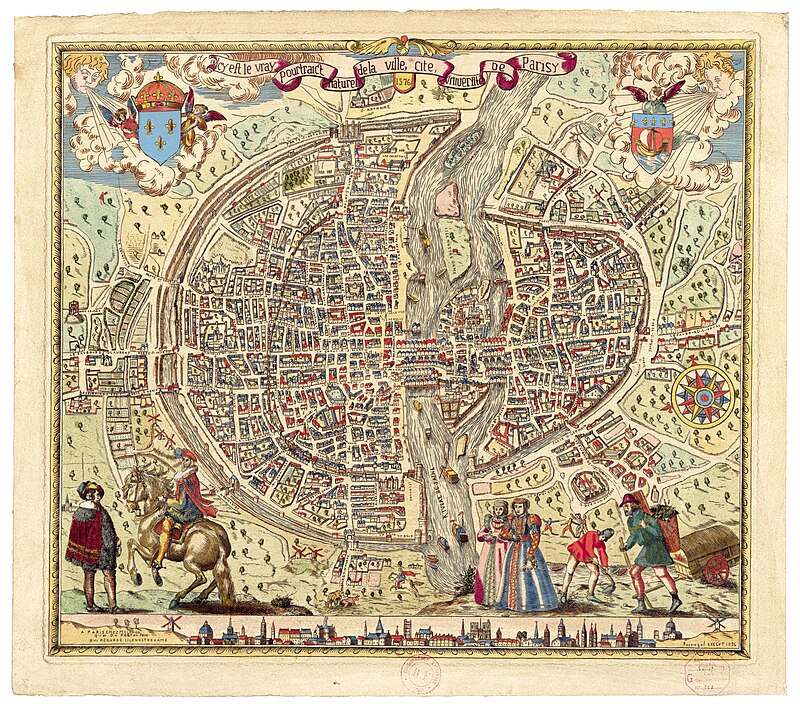 ‘’Icy est le vrai pourtraict naturel de la ville, cité, université de Parisy’’. 



Χάρτης του Παρισιού 
1576
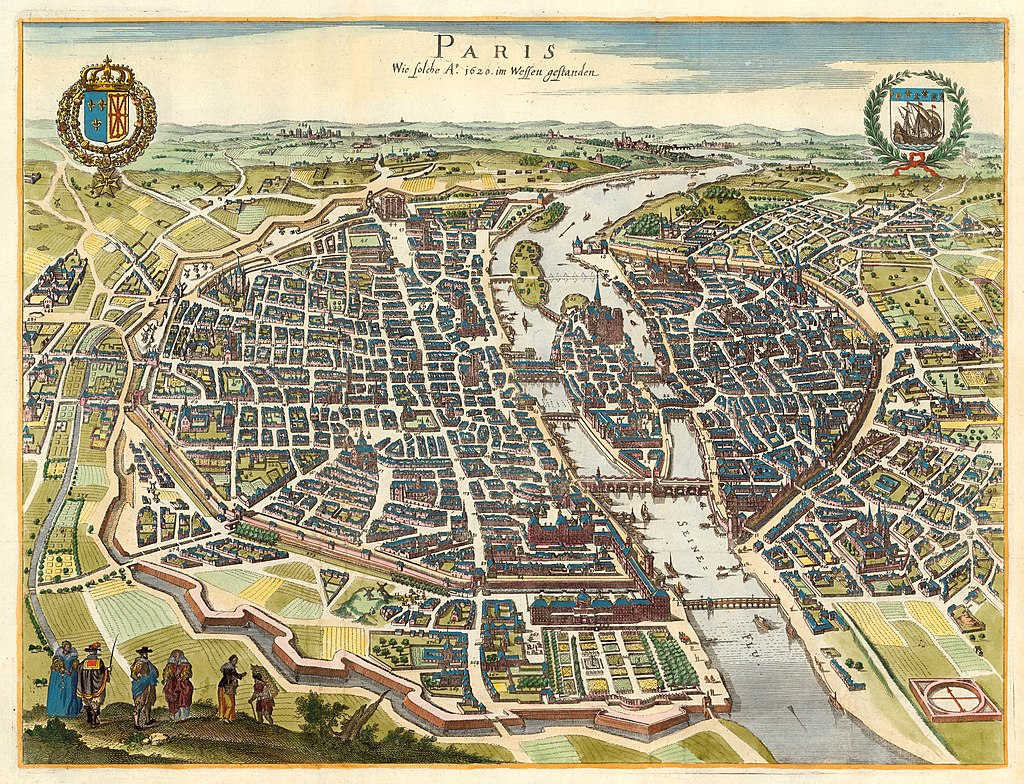 ‘’Topographia Galliae’’
Zeiller, Martin
1655
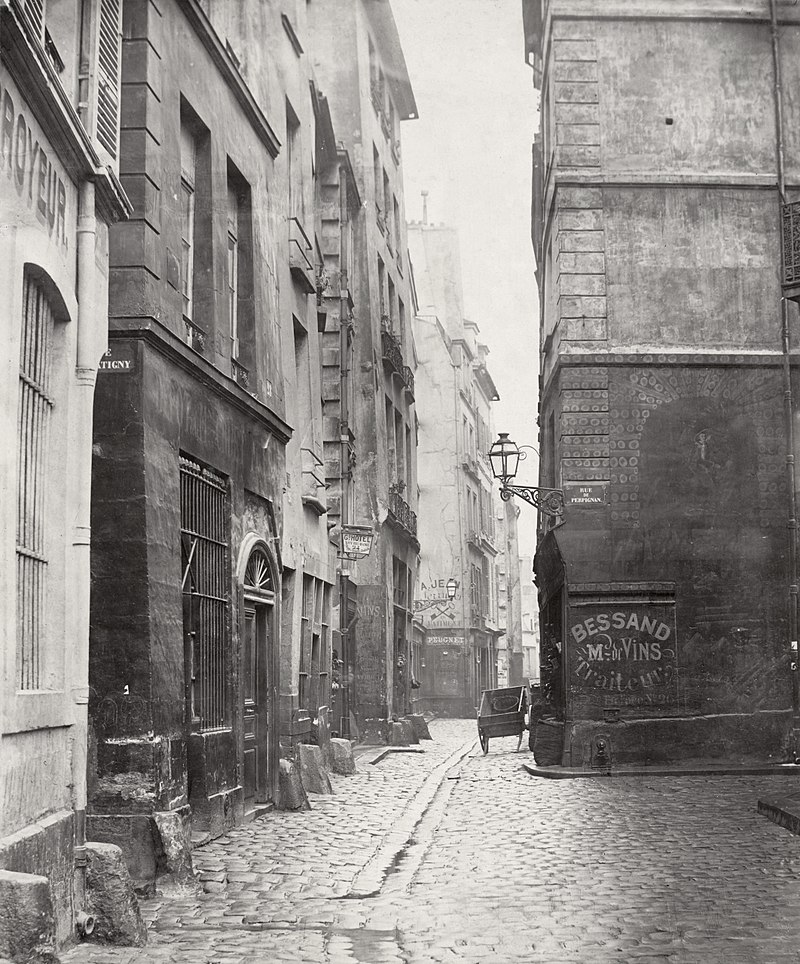 Rue des Marmousets
Île de la Cité
1850
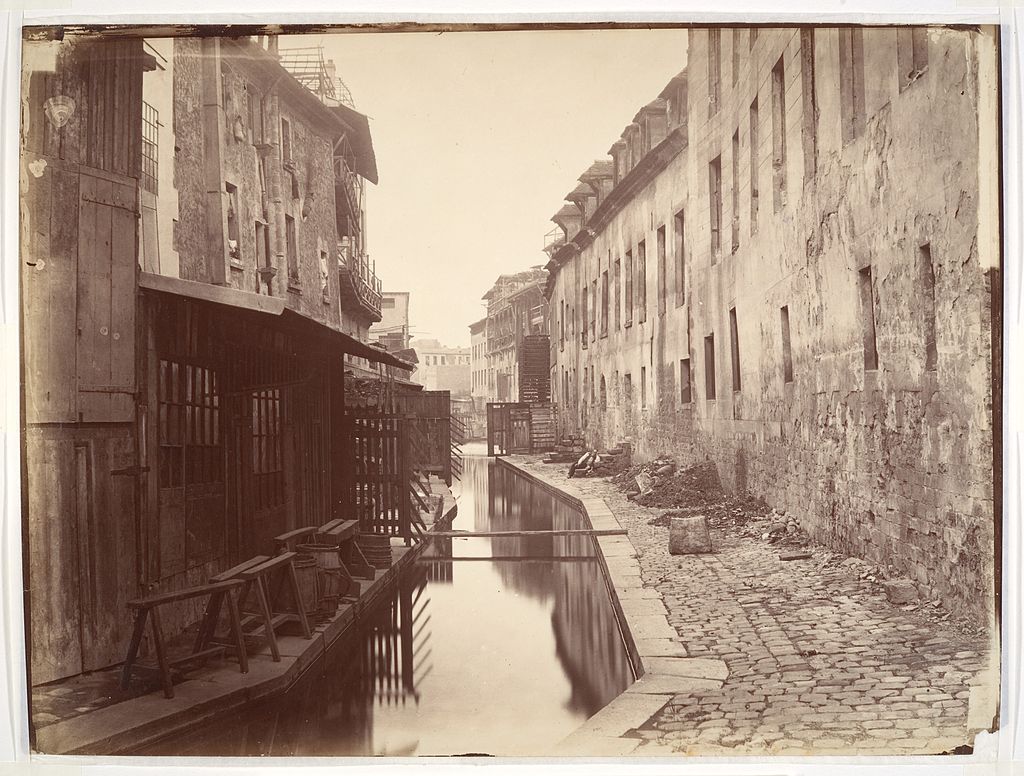 La Bièvre
Charles Marville
1865
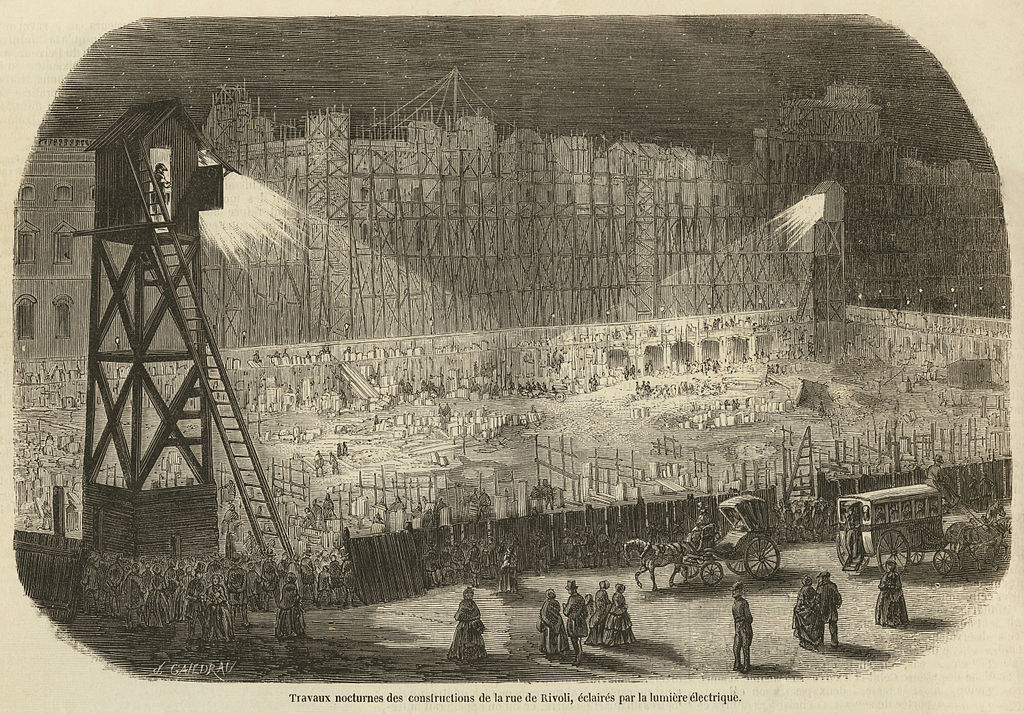 Νυχτερινές εργασίες της κατασκευής της οδού Rivoli, φωτιζόμενες από προβολείς γκαζιού. 
 ’’L'Illustration’’, 1854
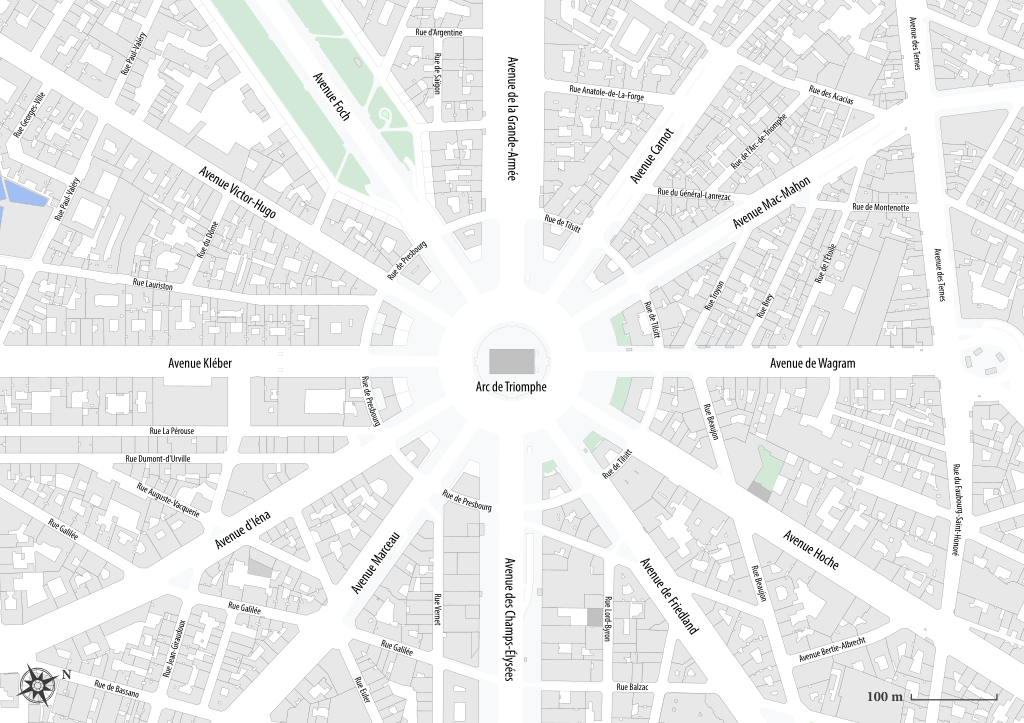 Χάρτης της Πλατείας Charles-de-Gaulle, στο κέντρο της οποίας βρίσκεται η Αψίδα του Θριάμβου.
Αυτό είναι κεντρικό σημείο του σχεδιασμού του Βαρόνου Οσμάν.
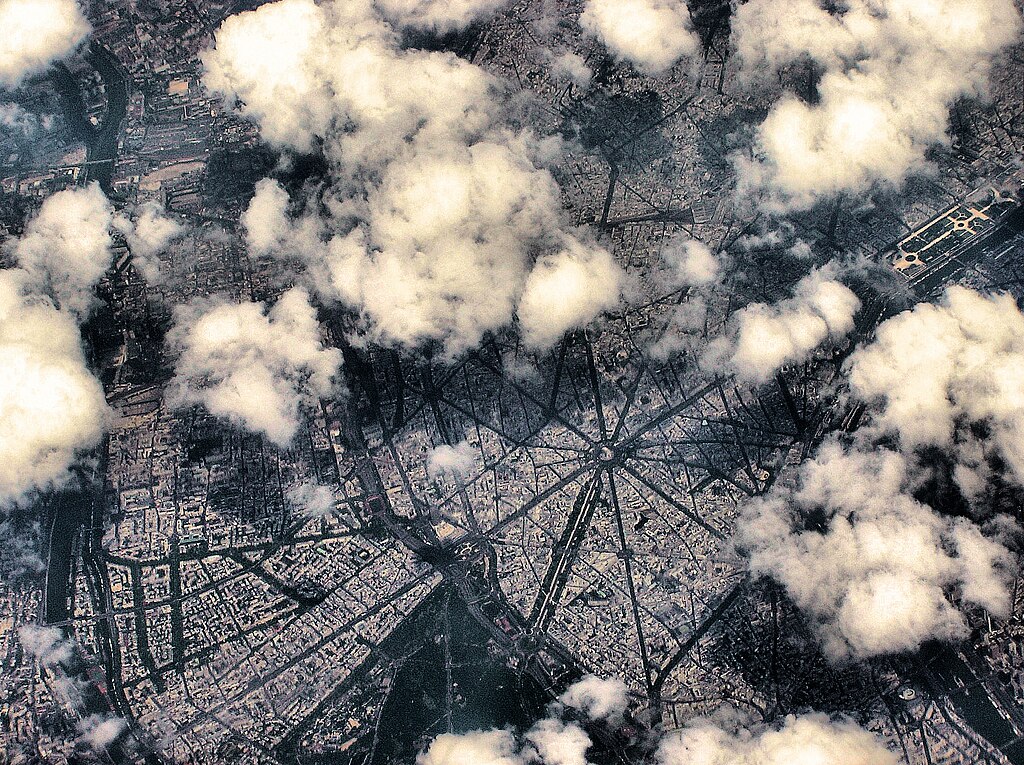 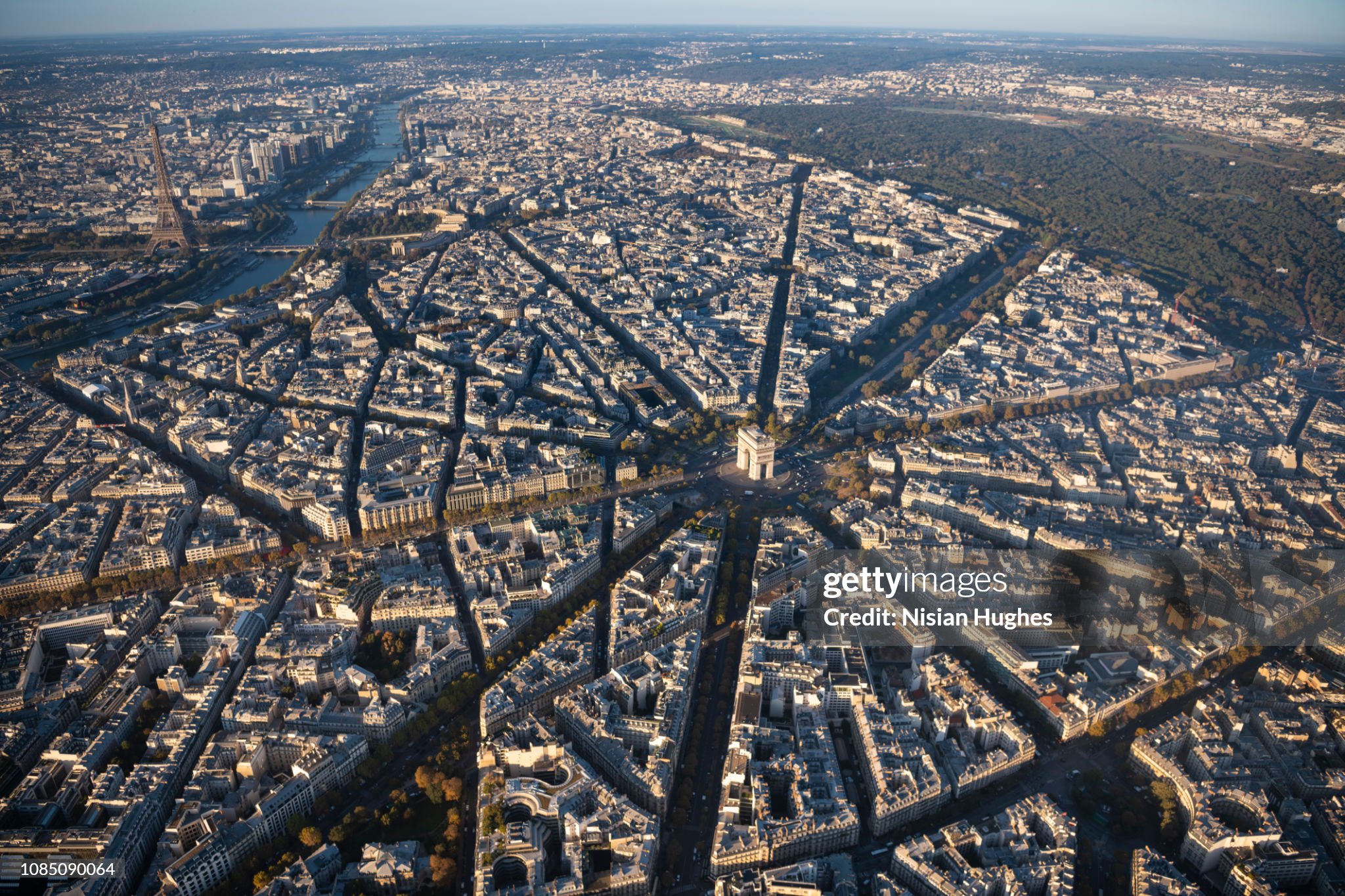 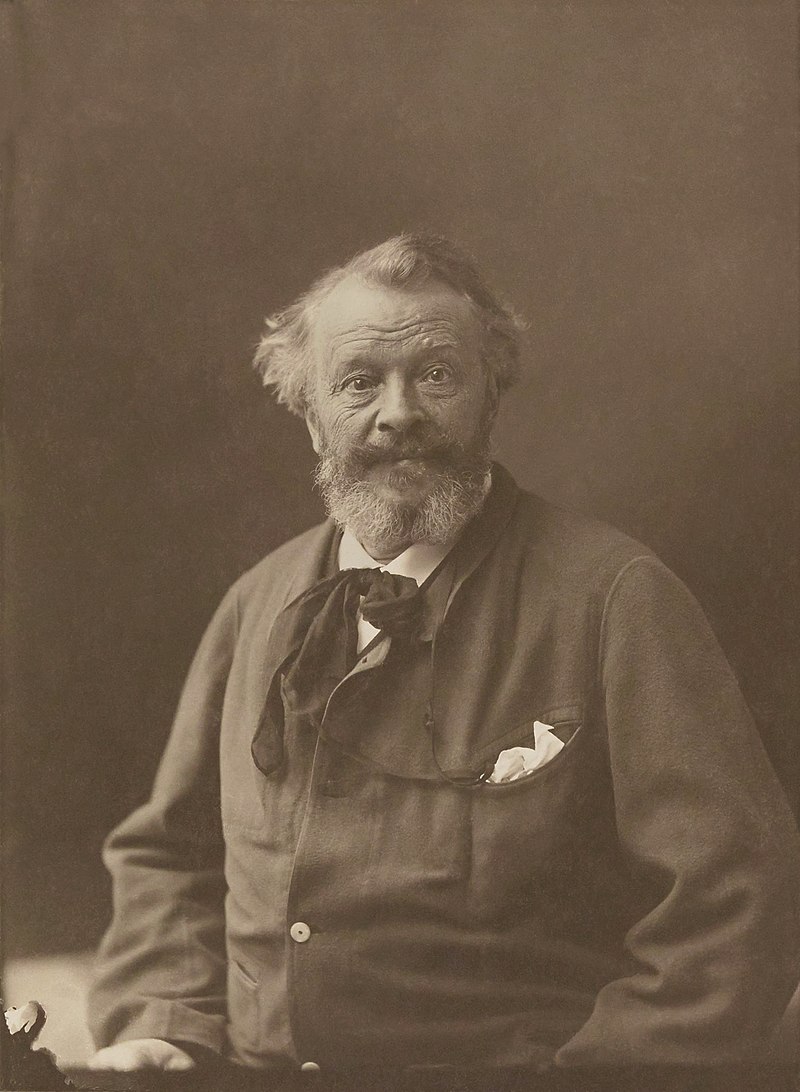 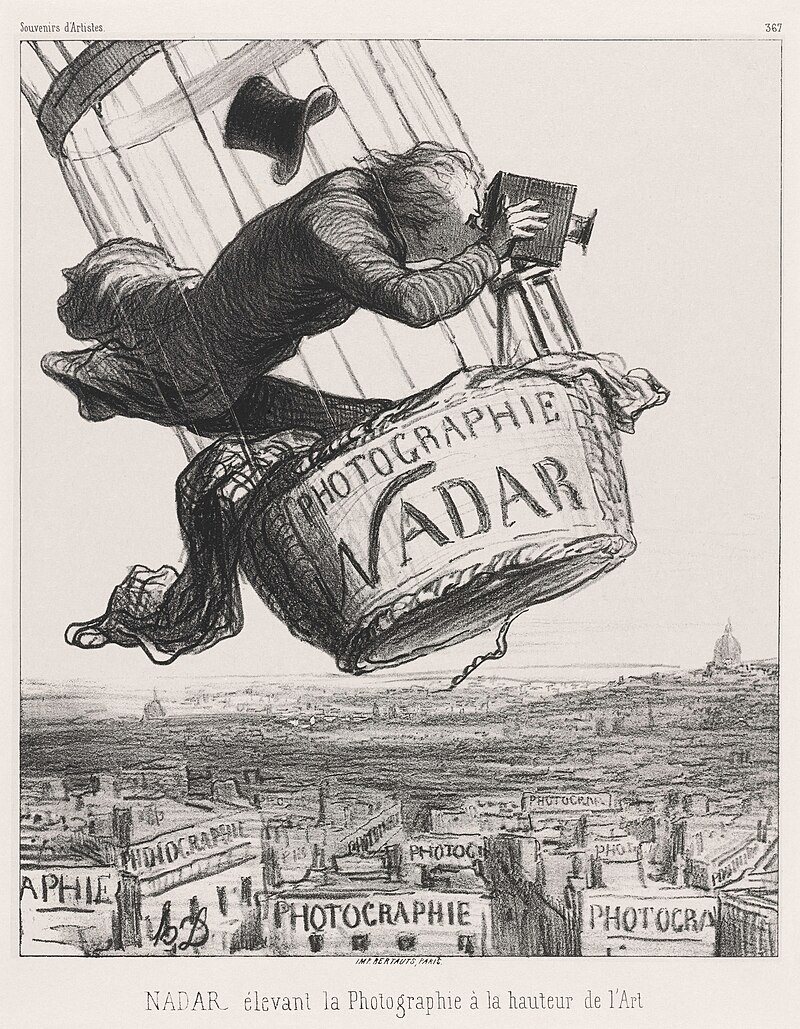 Félix Nadar
(αυτο)πορτρέτο
1900 καρικατουρίστας, συγγραφέας, φωτογράφος και ερασιτέχνης των αερόστατων
‘’Nadar élevant la Photographie à la hauteur de l'Art’’
λιθογραφία του Honoré Daumier που δημοσιεύτηκε στην ‘’Le Boulevard’’ 
στις  25 Μαϊου1863.
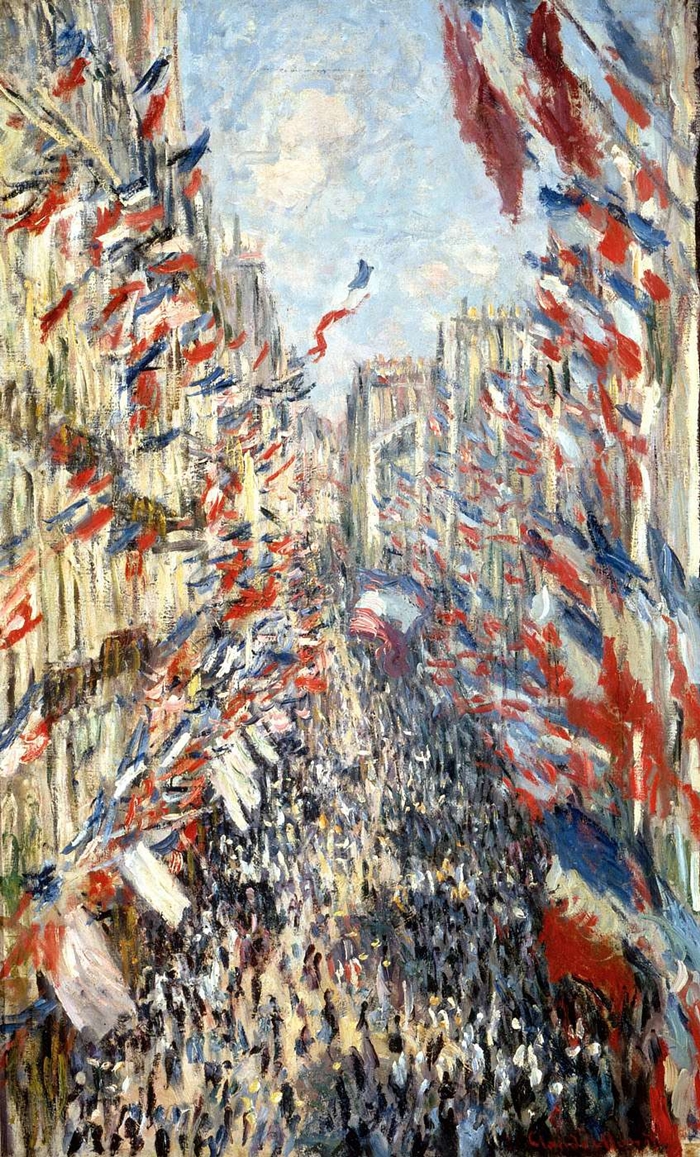 Η γαλλική κυβέρνηση είχε οργανώσει ένα φεστιβάλ στο Παρίσι για να τιμήσει την ειρήνη και την εργασία. Ήθελε να τονώσει τον πληθυσμό μετά την ήττα στο Γαλλο-Πρωσικό πόλεμο του 1870.

Στον πίνακα το αστικό τοπίο αποτυπώνεται ως μακρινό. Ο ζωγράφος το απεικονίζει από ένα παράθυρο, κοιτώντας το πλήθος από ψηλά.
‘’Rue Montorgueil à Paris. Fête du 30 juin 1878’’
1878 
Μουσείο Ορσέ
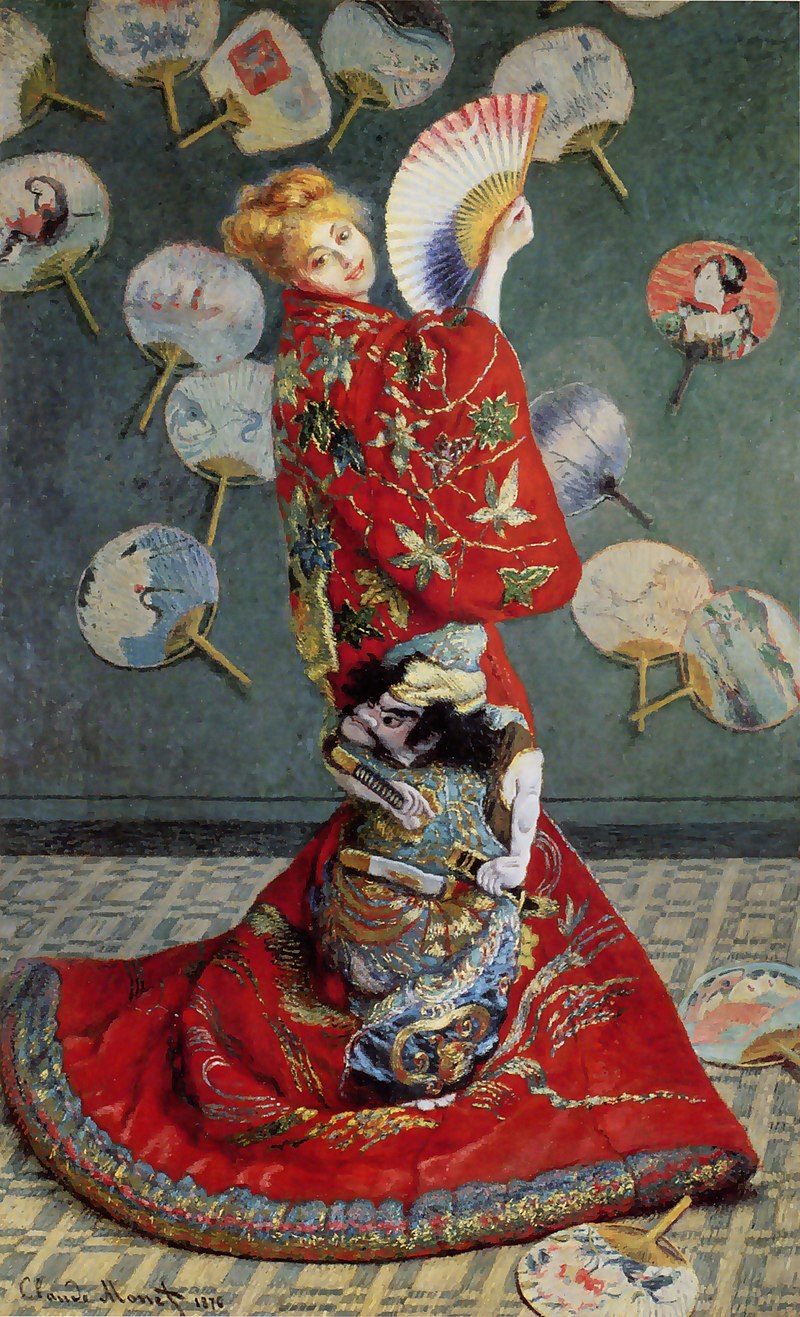 ‘’Madame Monet in a Japanese kimono’’
1875 
Museum of Fine Arts, Boston
Δεν τον ενδιέφερε ο σιδηροδρομικός σταθμός ως τόπος συνάντησης των ανθρώπων, 
αλλά τον γοήτευε το θέαμα του φωτός, όπως χυνόταν μέσα από τη γυάλινη σκεπή και έπεφτε πάνω 
στα  σύννεφα ατμού, καθώς τα σχήματα των ατμομηχανών και των βαγονιών έβγαιναν μέσα από την ομίχλη.
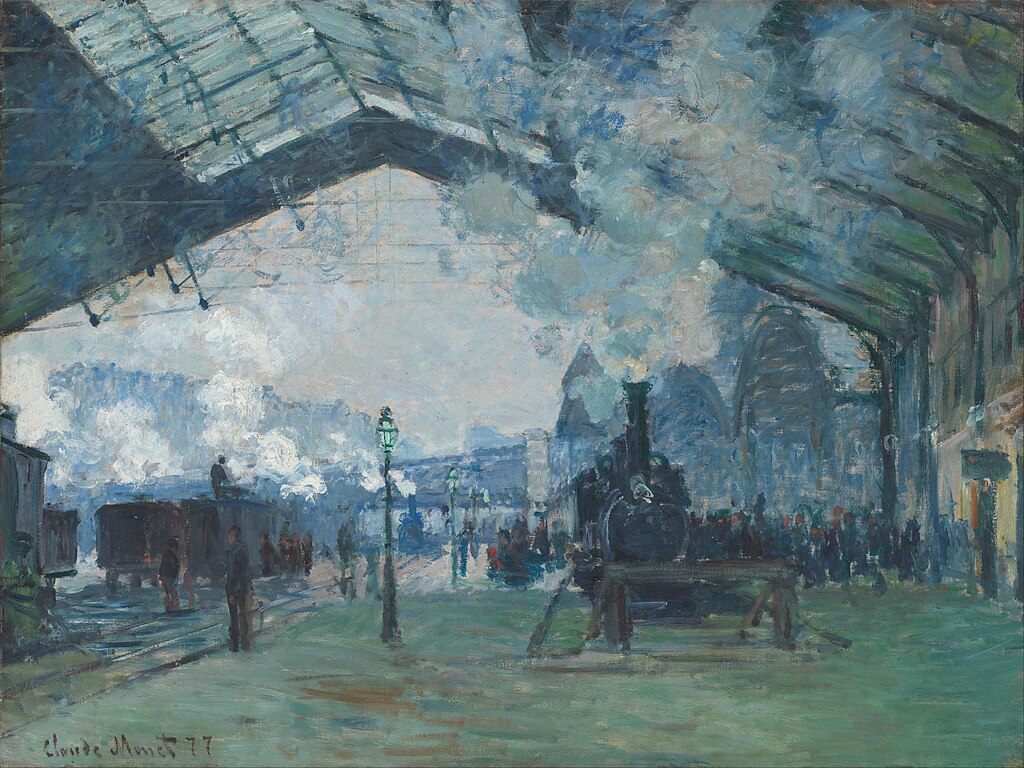 ‘’Arrival of the Normandy Train, Gare Saint-Lazare’’
1877
Art Institute of Chicago, Η.Π.Α.
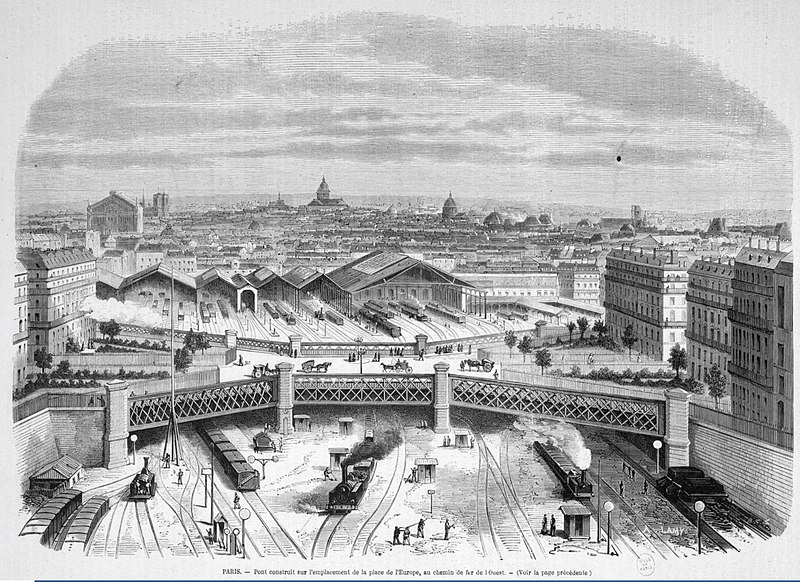 Χαρακτικό με θέμα τον Σταθμό Saint-Lazare το 1868. 
Υπήρξε ο 1ος σιδηροδρομικός σταθμός του Παρισιού.
Τίποτα τυχαίο δεν υπάρχει σε αυτή την προσωπική μαρτυρία του ζωγράφου. 
Όλα υπολογίστηκαν προσεκτικά, όπως και σε κάθε άλλο ζωγράφο τοπίων στο παρελθόν.
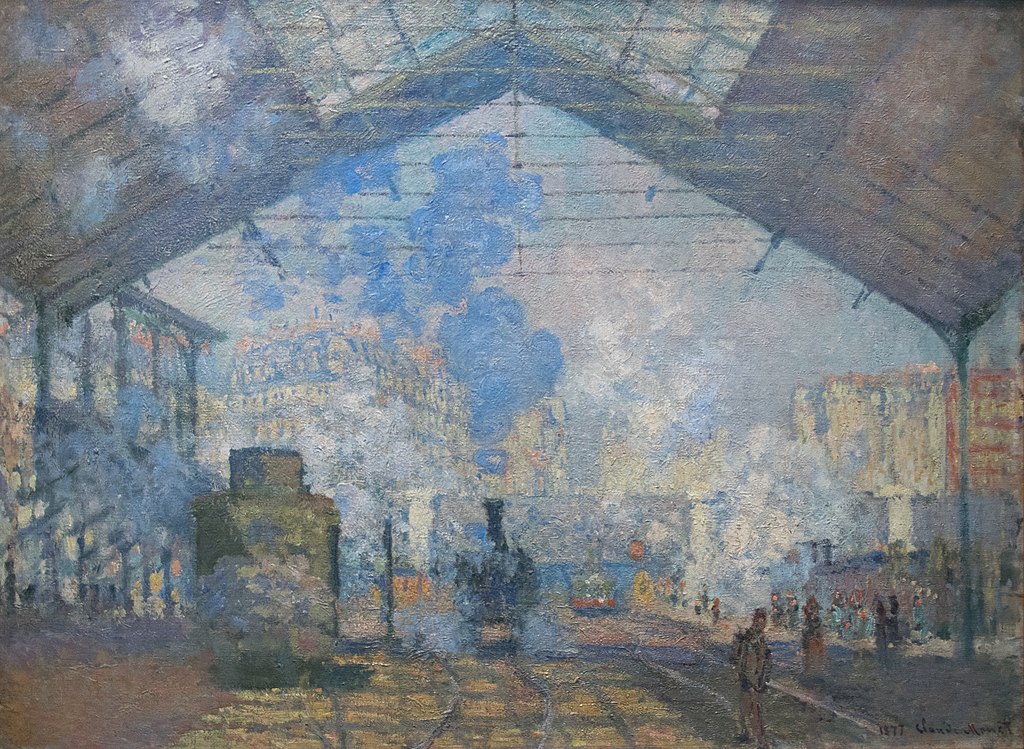 ‘’La Gare Saint-Lazare’’ 
1877, Μουσείο Ορσέ
ένας ακόμη από τους 4εις πίνακες που ζωγράφισε μ’ αυτό ακριβώς το θέμα.
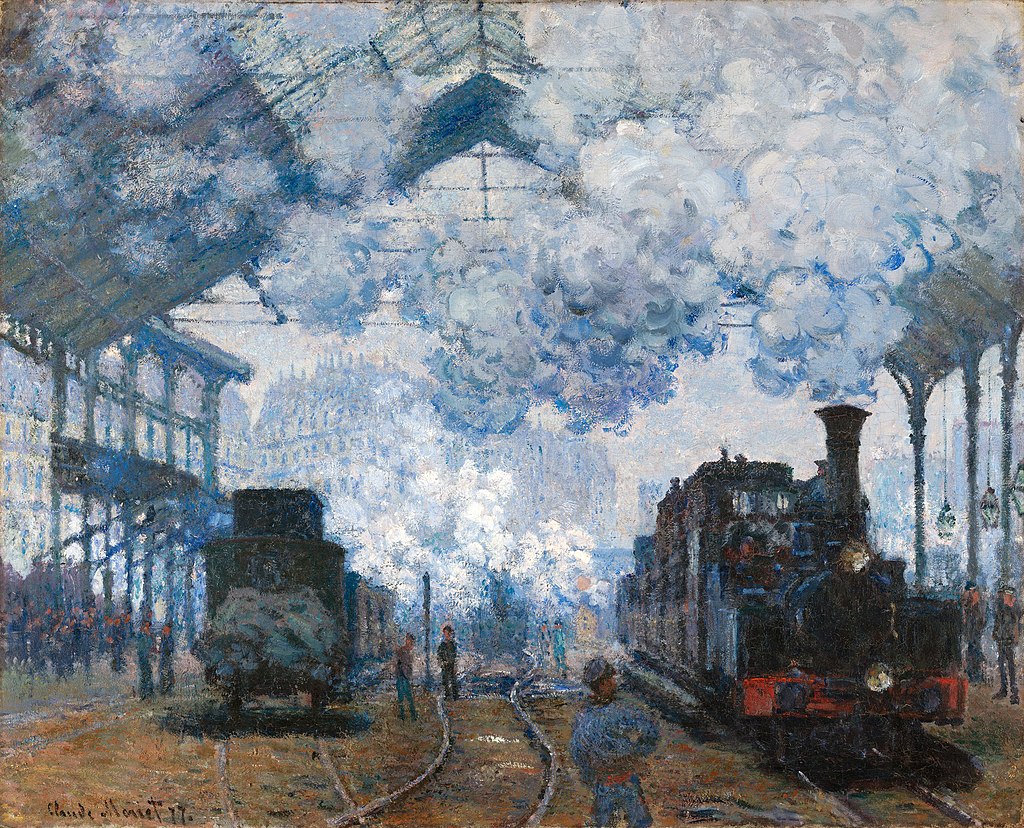 ‘’The Gare Saint-Lazare: Arrival of a Train’’
1877 Fogg Museum, Μασαχουσέτη, Η.Π.Α.
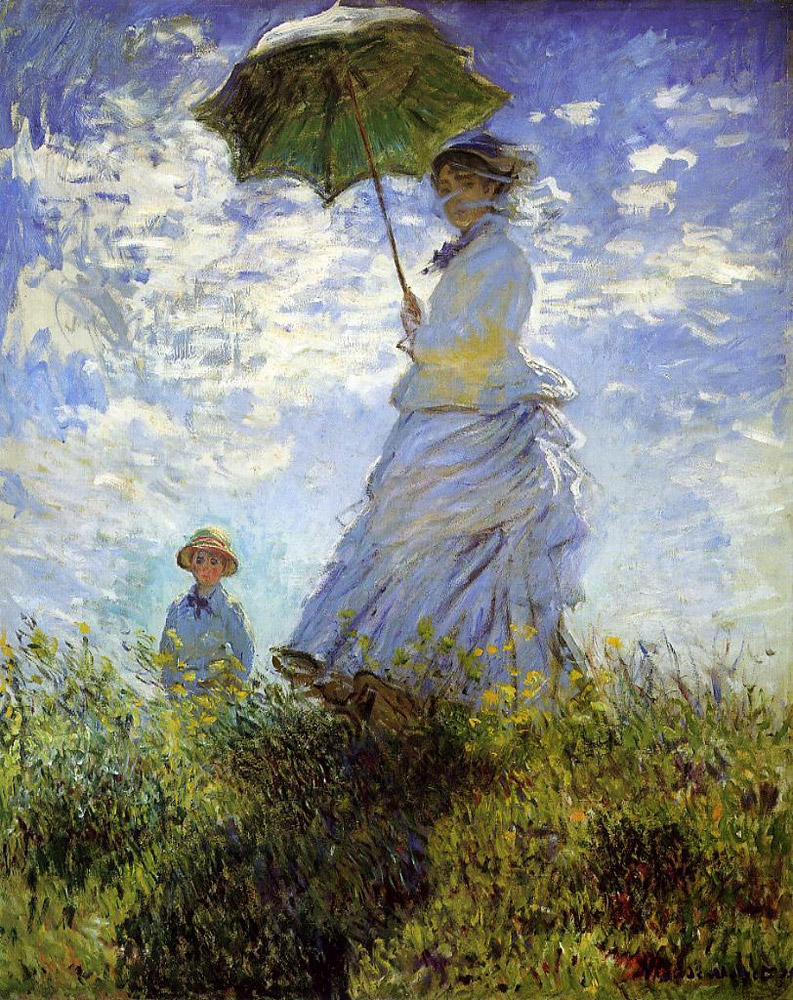 Συχνά ζωγράφιζε γυναικείες φιγούρες με ομπρέλες, από μακριά. 

Την εποχή εκείνη οι περισσότερες γυναίκες τις κρατούσαν για να προστατέψουν το δέρμα και τα μάτια τους.

Όμως η ομπρέλα δημιουργεί και αντίθεση σκιάς και φωτός στο πρόσωπο και στα ρούχα της μορφής , δείχνοντας επίσης από ποια κατεύθυνση έρχεται το φως.

 Έφτιαξε τον πίνακα στο Giverny.  
Σ’ αυτόν ο Monet δεν δίνει πολλή σημασία  στα χαρακτηριστικά του μοντέλου αφήνοντάς τα να σβήσουν μέσα στις σκιές κάτω από την ομπρέλα.
‘’Lady with a Parasol’’  
(Madame Monet and Her Son)
1885
Louvre, Paris
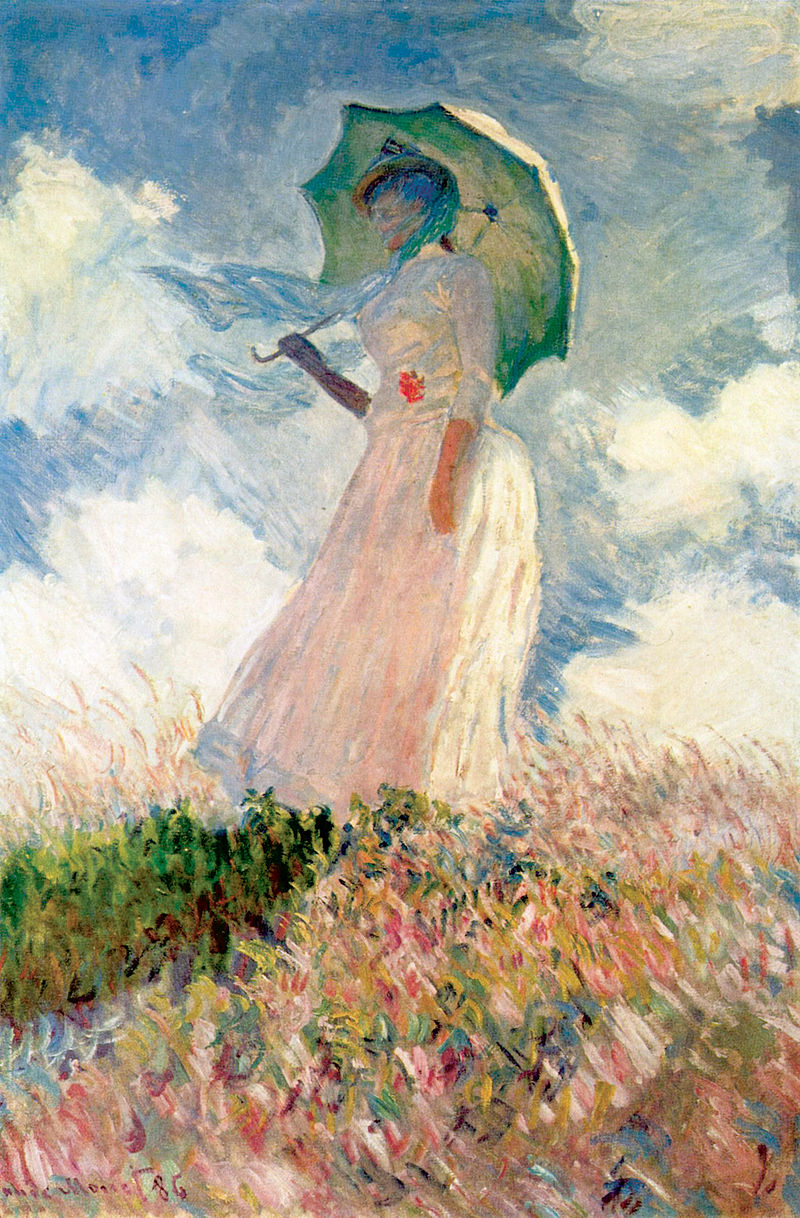 ‘’Study of a Figure Outdoors: 
Woman with a Parasol, Facing Left, 
(Suzanne Hoschedé)’’
1886
Musée d'Orsay
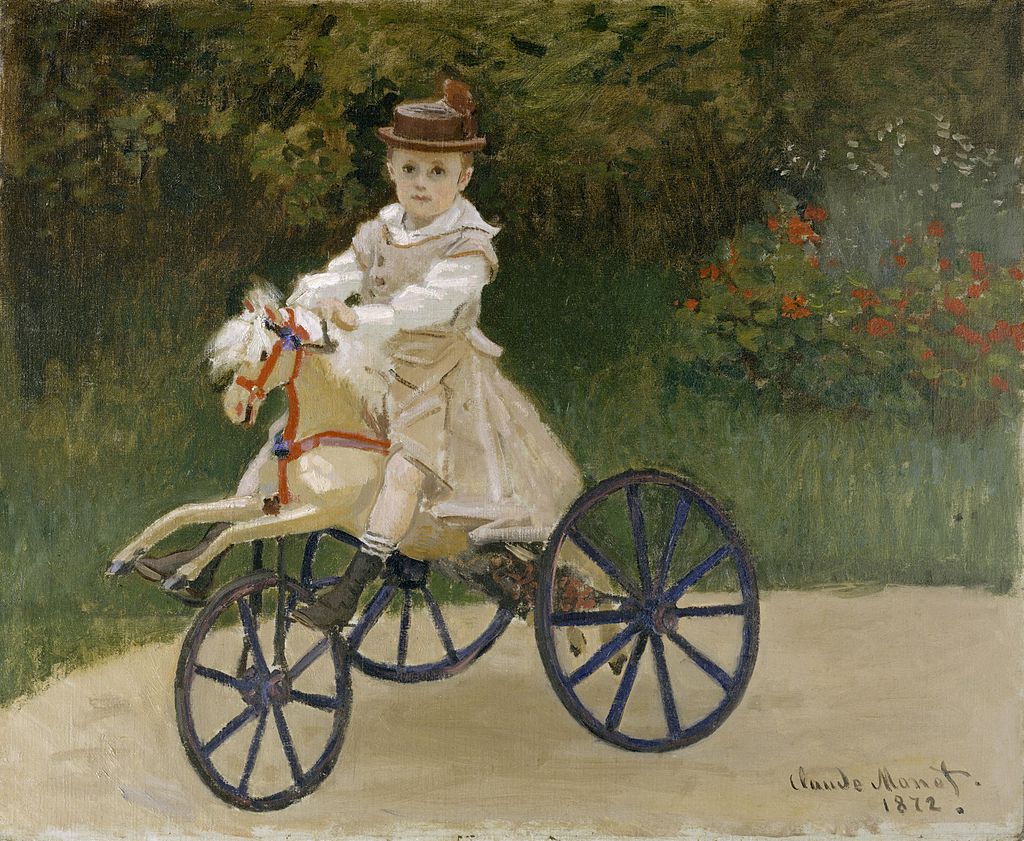 ‘’Jean Monet sur son cheval à bascule’’
 1872
 Metropolitan Museum, Νέα Υόρκη
Στην υπογραφή του Μονέ, κάτω δεξιά, βλέπουμε να διαμορφώνει μια καρδιά καλλιγραφώντας το γράμμα Τ του ονόματός του. Έτσι εκφράζει την αγάπη του στη γυναίκα του, που πέθανε μόλις 32 ετών .
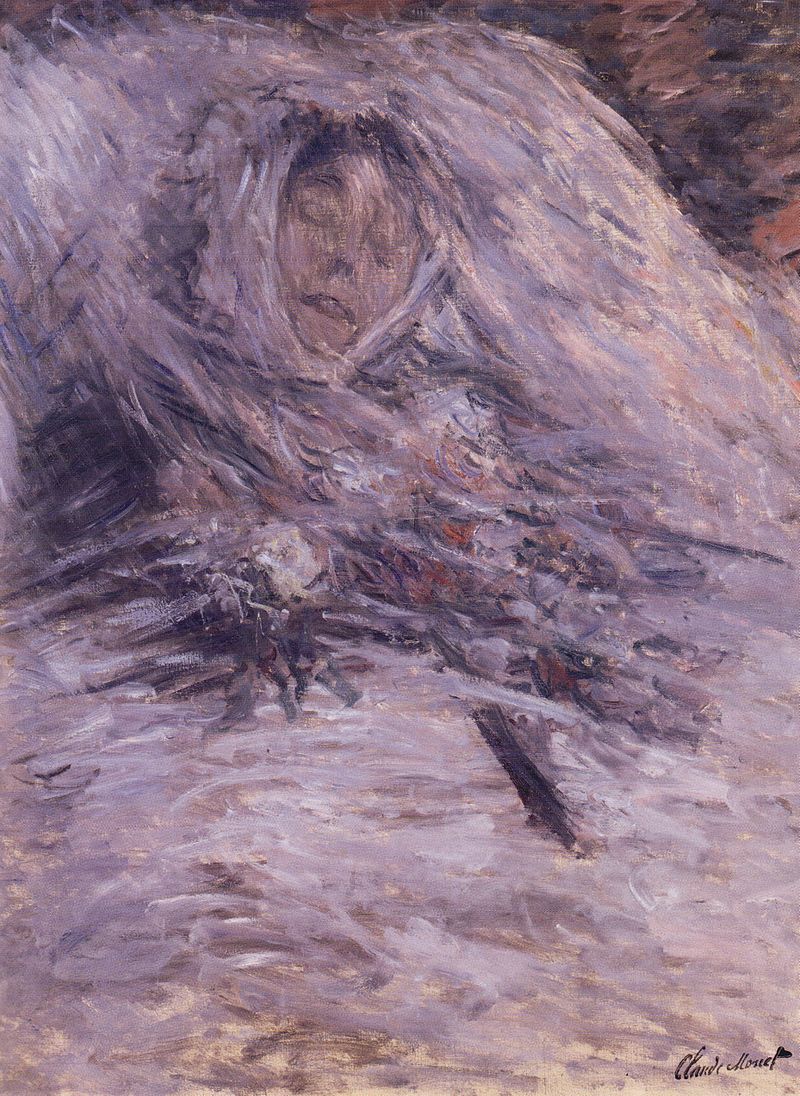 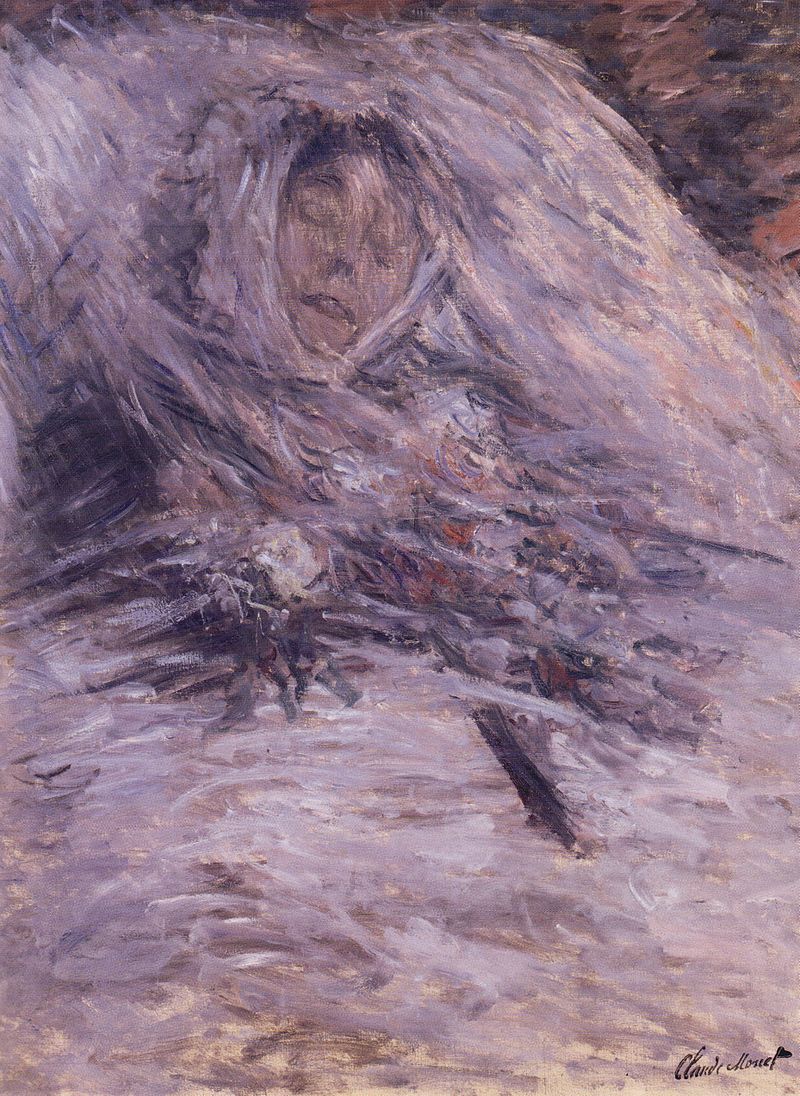 Το έργο περιγράφεται από τον ίδιο τον Μονέ: 
‘’Ένα πρωί, τα ξημερώματα, βρέθηκα δίπλα στο κρεβάτι ενός ανθρώπου που μου ήταν πολύ αγαπητός και θα είναι πάντα. Τα μάτια μου ήταν άκαμπτα καρφωμένα στην τραγική στιγμή και ξαφνιάστηκα παρακολουθώντας τις αποχρώσεις που αφήνει ο θάνατος στο πρόσωπο (σταδιακά : μπλε, κίτρινο, γκρι) …
‘’Camille sur son lit de mort’’
1879
Μusée d'Orsay, Παρίσι
Το έργο δεν εκτέθηκε ποτέ όσο ζούσε ο ζωγράφος.
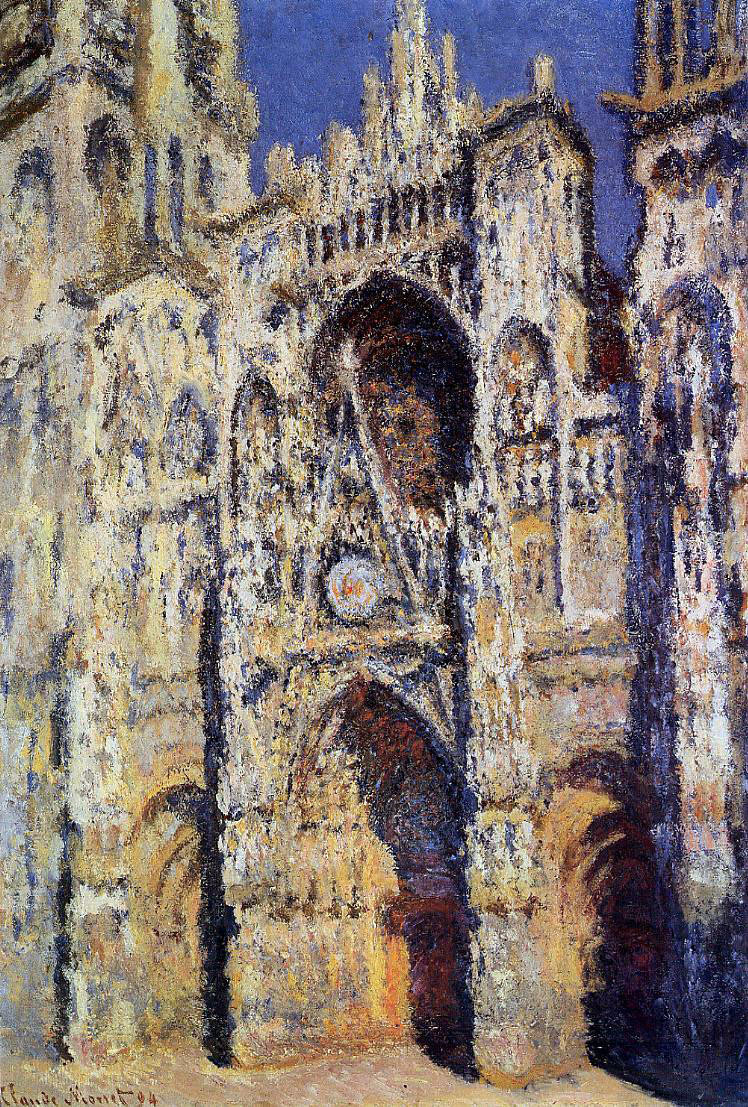 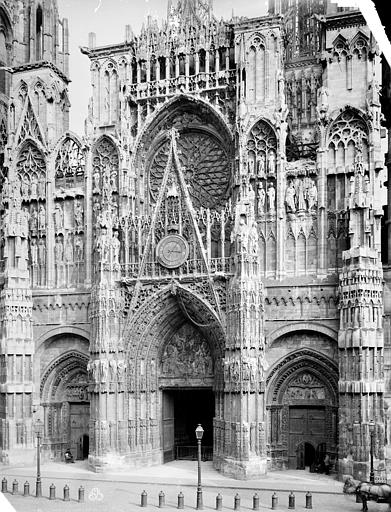 Η πρόσοψη του Καθεδρικού ναού της Ρουέν σε φωτογραφία του 1886.
‘’La cathédrale de Rouen, plein soleil –
Harmonie bleue et or’’
1894
Μουσείο Ορσέ
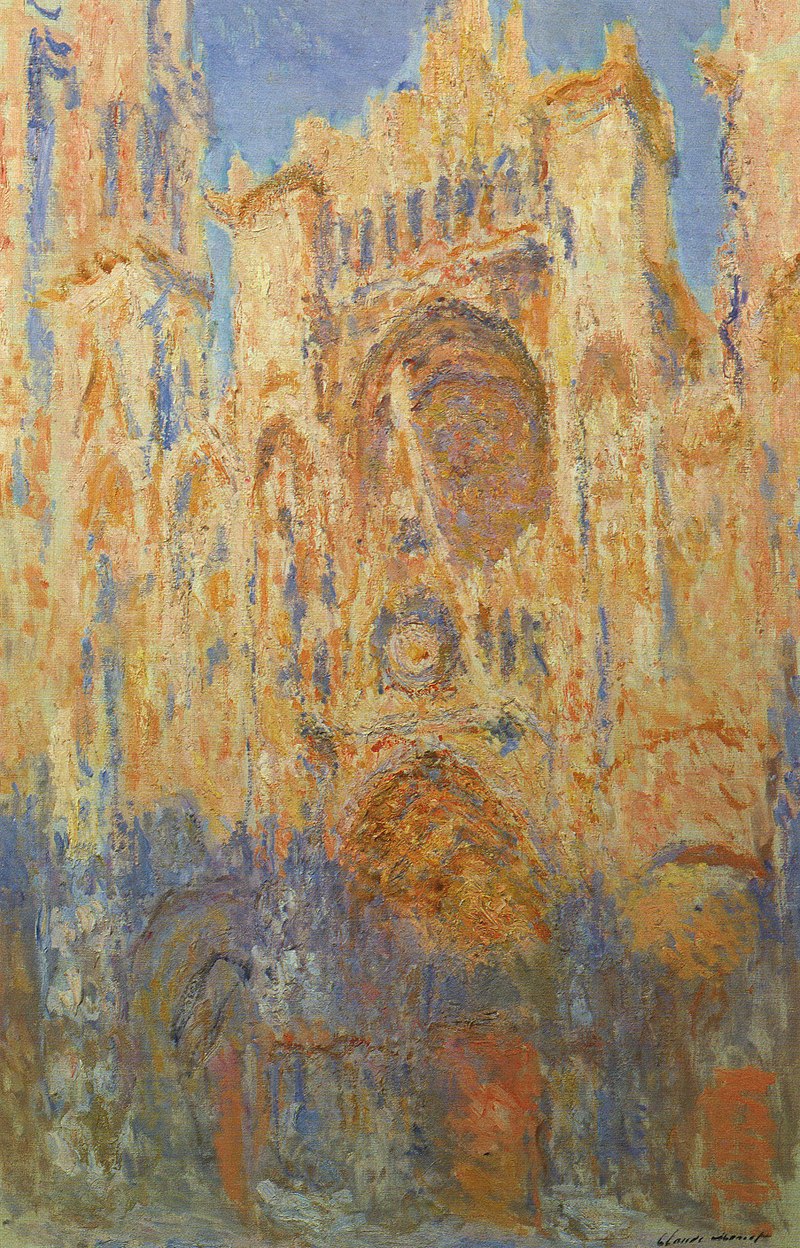 Ζωγράφισε την πρόσοψη του Καθεδρικού Ναού σε διαφορετικές στιγμές της ημέρας για να εξερευνήσει τις αλλαγές του φωτός στη διάρκεια του χειμώνα.

Το 1895 εξέθεσε 20 παραλλαγές, από τις συνολικά 30 του πίνακα - ζωγραφισμένες μεταξύ 1892 και 1894 - στη Γκαλερί Durand-Ruel, τις οποίες αξιολόγησαν θετικά και αρνητικά ανάλογα με το πώς αντιλαμβάνονταν τις καινοτομίες του.
‘’La Cathédrale de Rouen, effet de soleil, fin de journée’’ 
1892
Musée Marmottan, Παρίσι
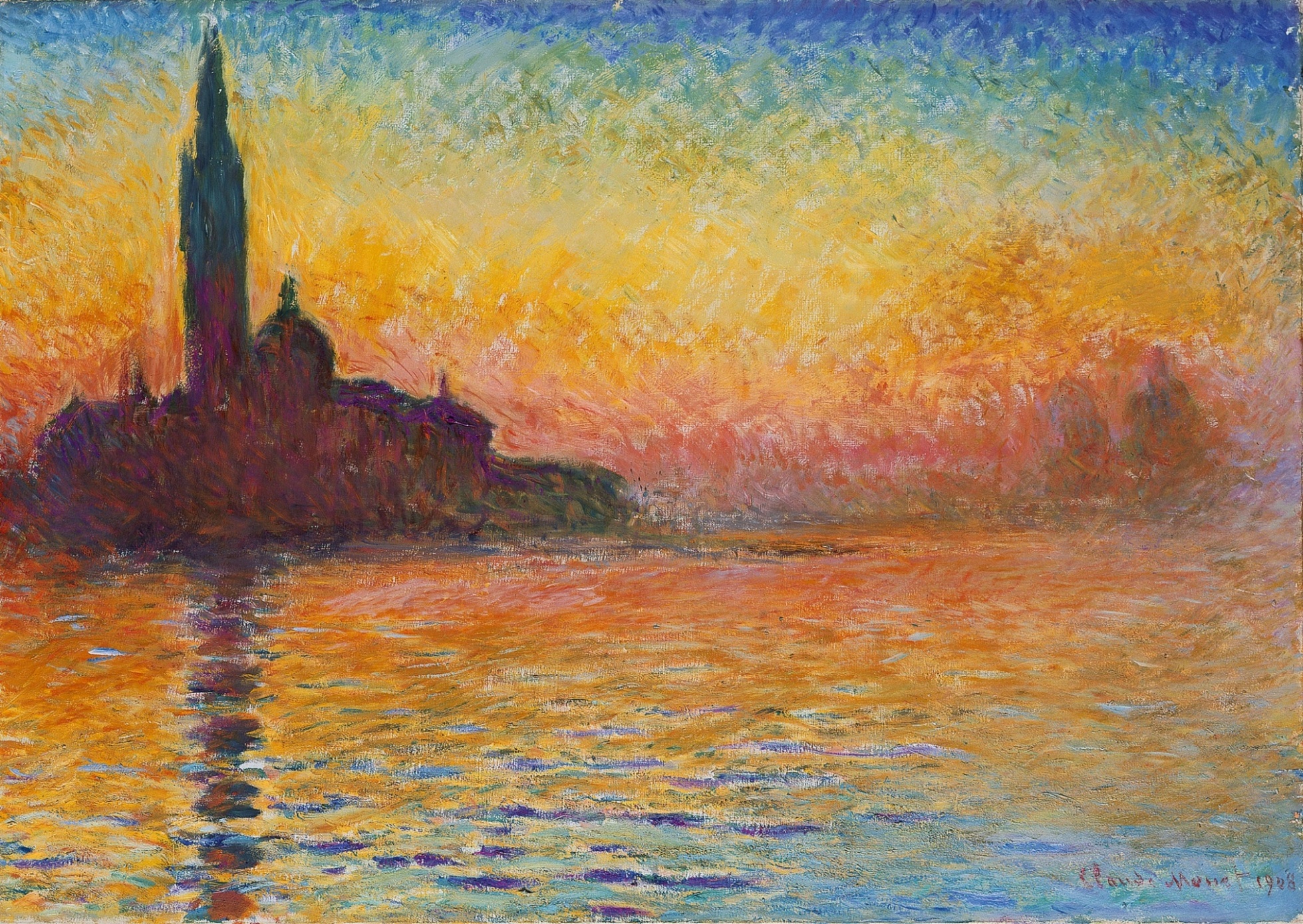 ‘’Saint-Georges Majeur au Crépuscule’’
Βενετία (λυκόφως = το λίγο φως που παραμένει μετά τη δύση του ήλιου)
1908/12
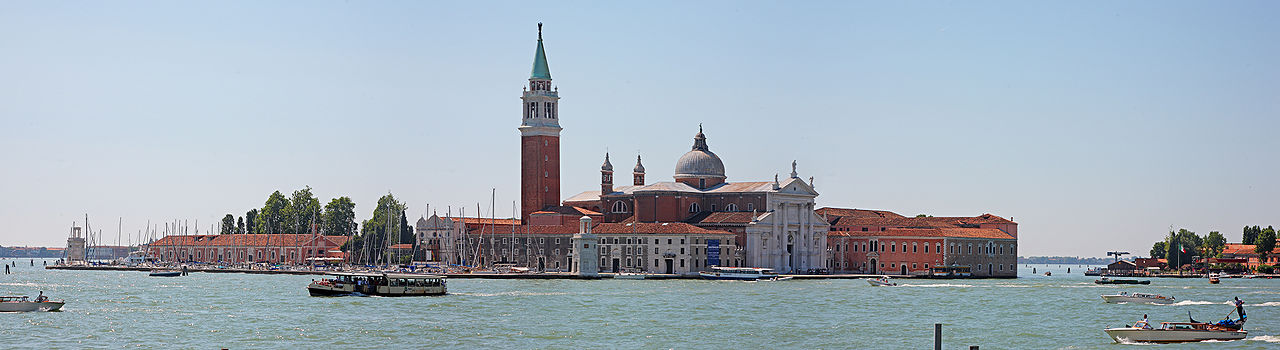 Αυτή η φωτογραφία διαχωρίζει το καμπαναριό από τον τρούλο του San Giorgio Maggiore της Βενετίας. Τραβήχτηκε από το Canal Grande πιο κοντά από το σημείο απ’ όπου ο Μονέ το σούρουπο ζωγράφισε αυτό που έβλεπε. Άλλωστε προσφέρει την ίδια οπτική γωνία με έναν από τους πίνακες που ζωγράφισε ο Μονέ στην διάρκεια της ημέρας.
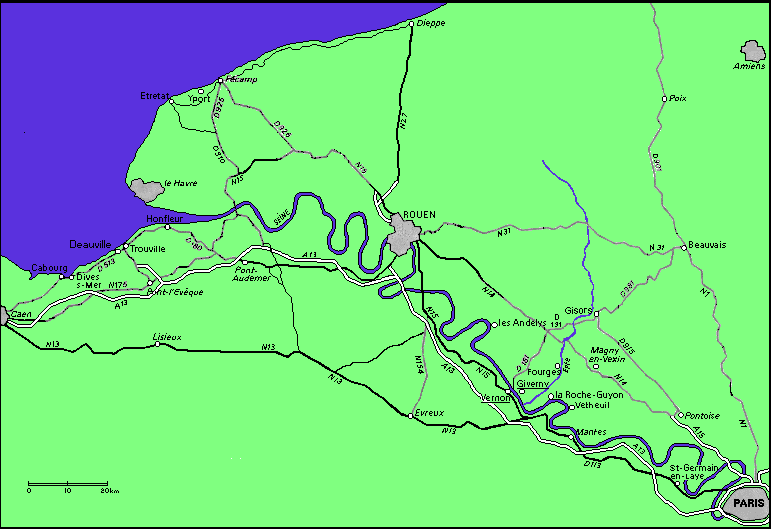 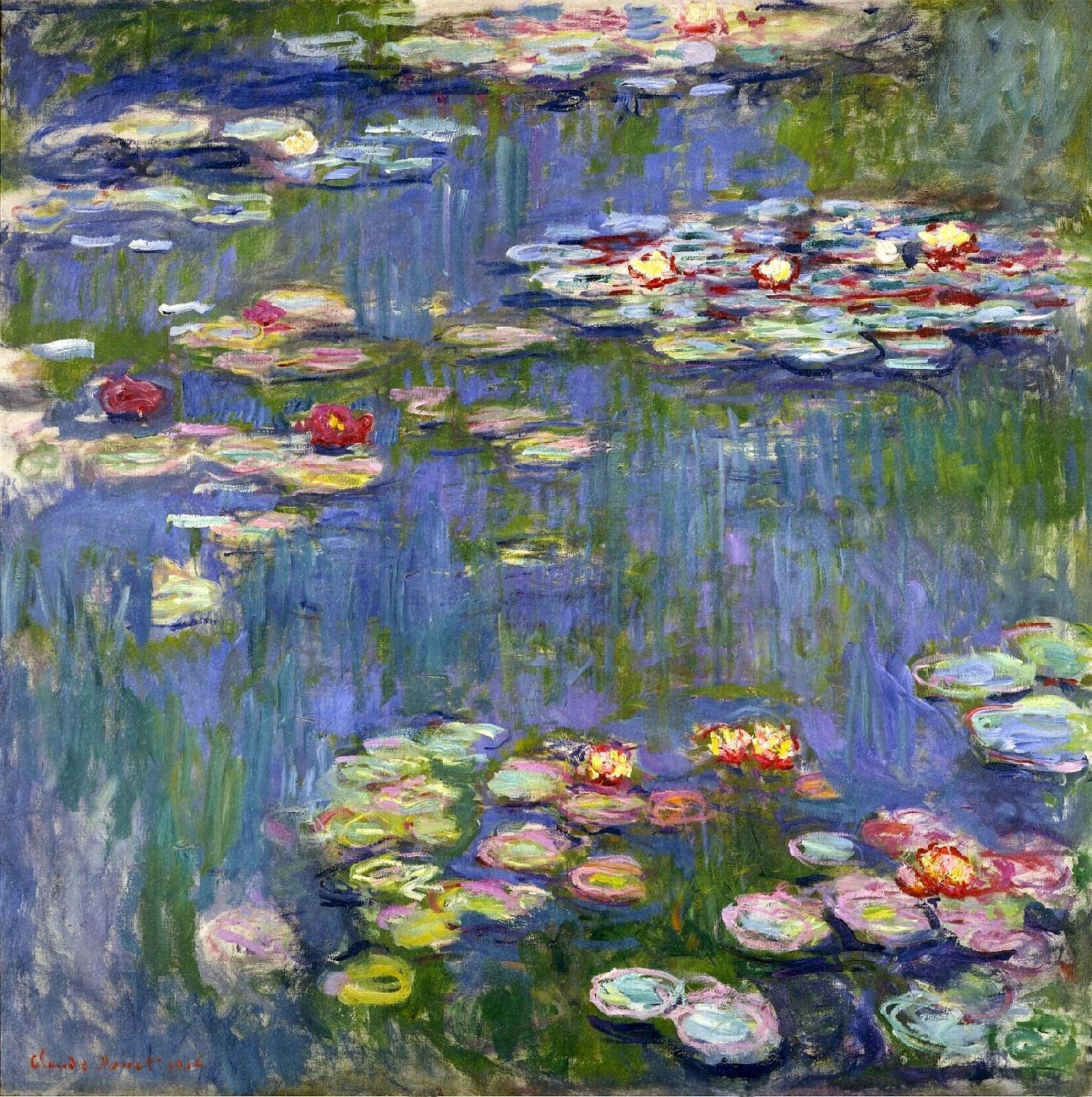 Ο Μονέ συνέλαβε την ιδέα για αυτόν τον πίνακα το1909, αλλά δεν τον άρχισε παρά στις αρχές της επόμενης 10ετίας . Δούλευε δεκάδες καμβάδες μυστικά δημιουργώντας ένα πανόραμα από νούφαρα και ουρανό. Τα εμπνεύστηκε από τον κήπο του.

Η όρασή του που μειωνόταν και το γεγονός ότι άνθιζαν το καλοκαίρι , τον έκαναν να τα ζωγραφίζει κυρίως από μνήμης.

Οι πινελιές και η παλέτα του διαφέρουν από παλαιότερες δουλειές του και προοικονομούν τον εξπρεσιονισμό.
‘’Water Lilies ‘’
                                      1916 
      The National Museum of Western Art Tokyo
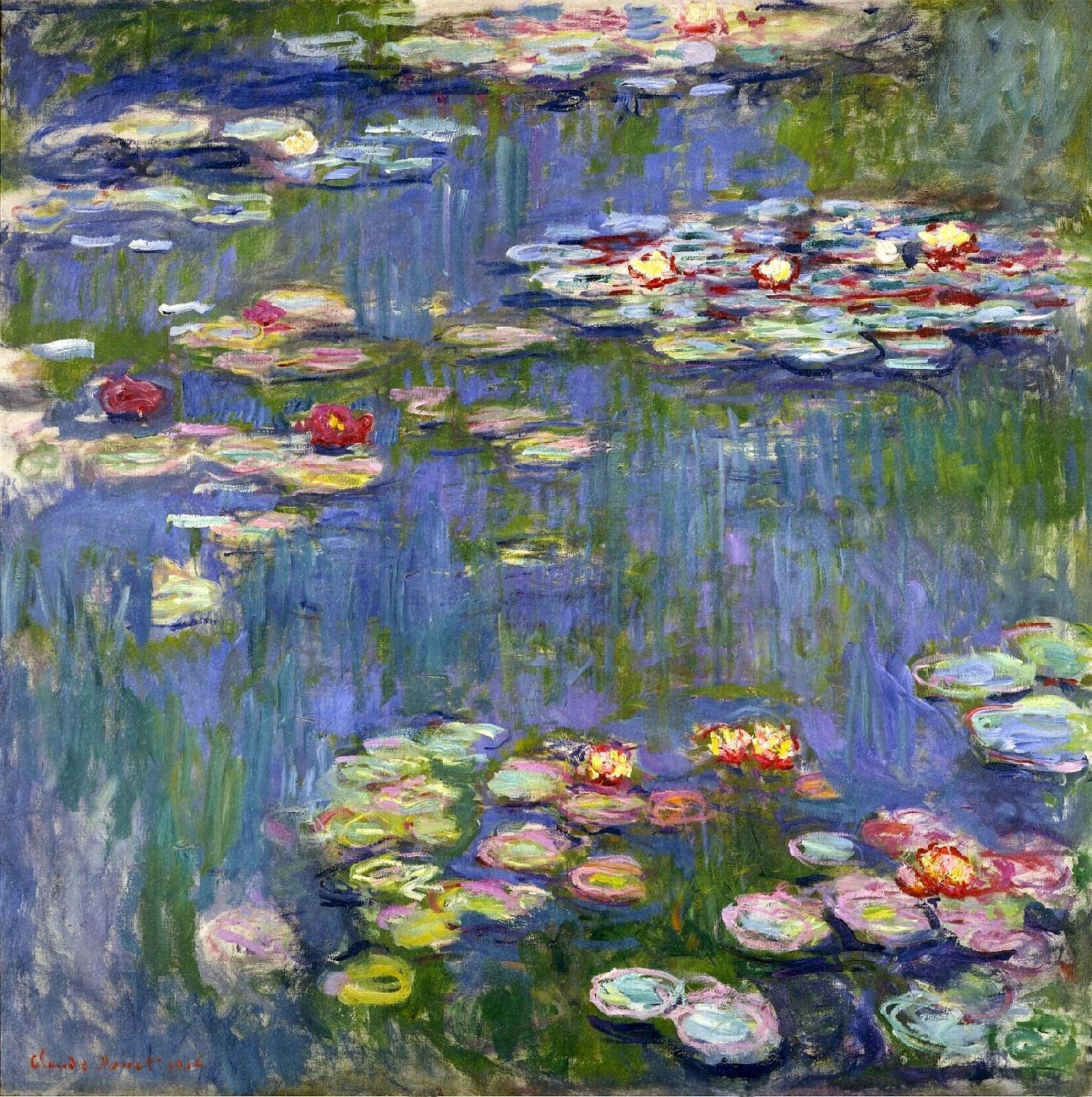 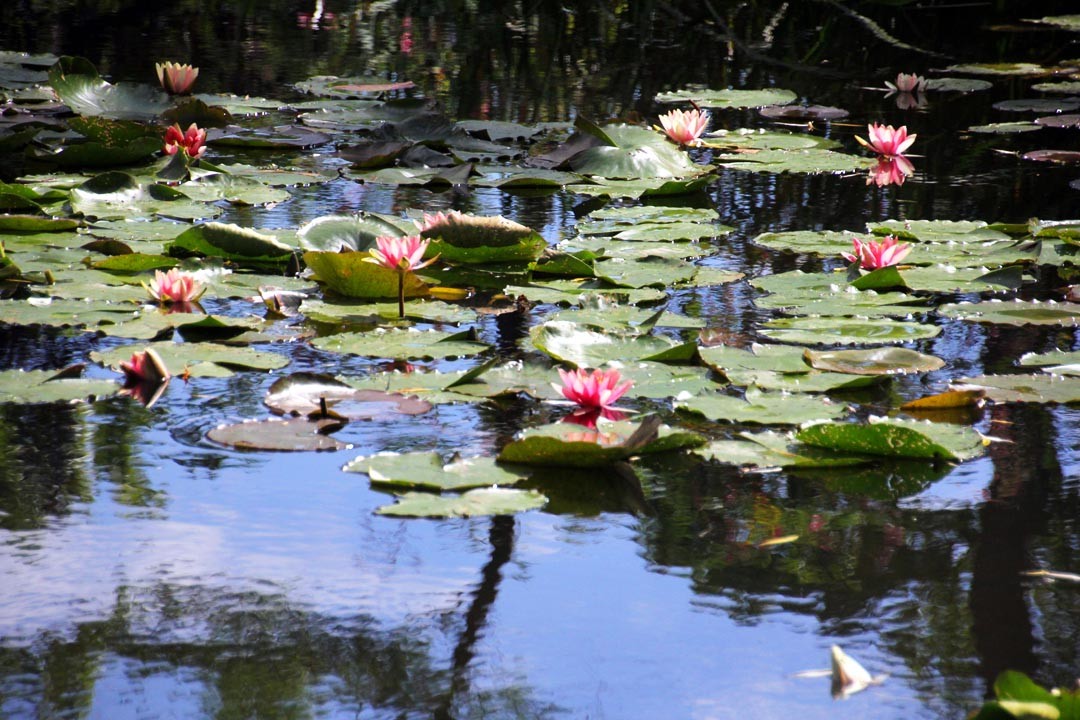 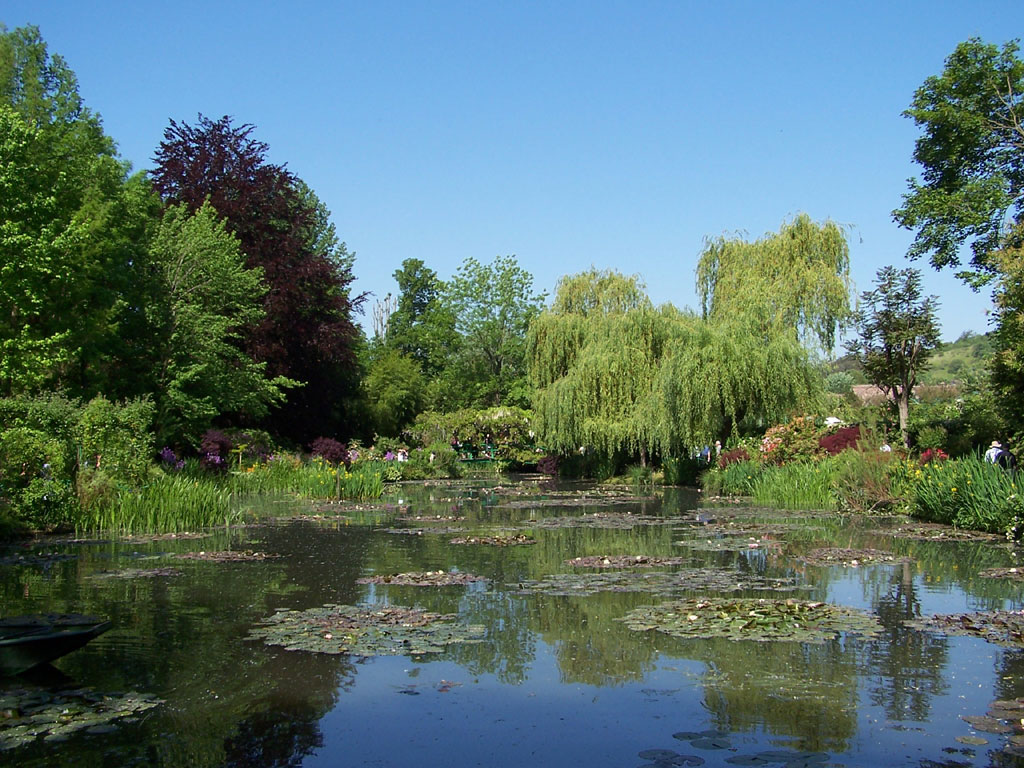 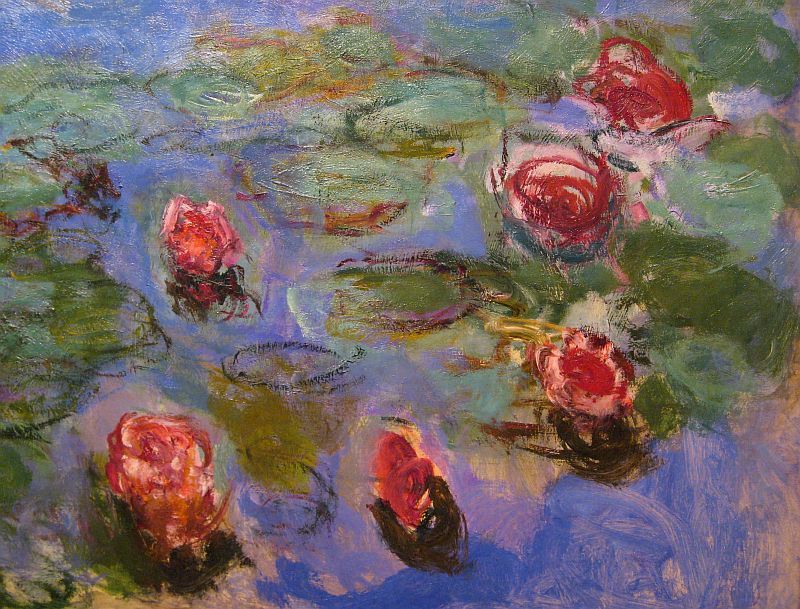 ‘’Water Lilies’’ 
(λεπτομέρεια
1914-17
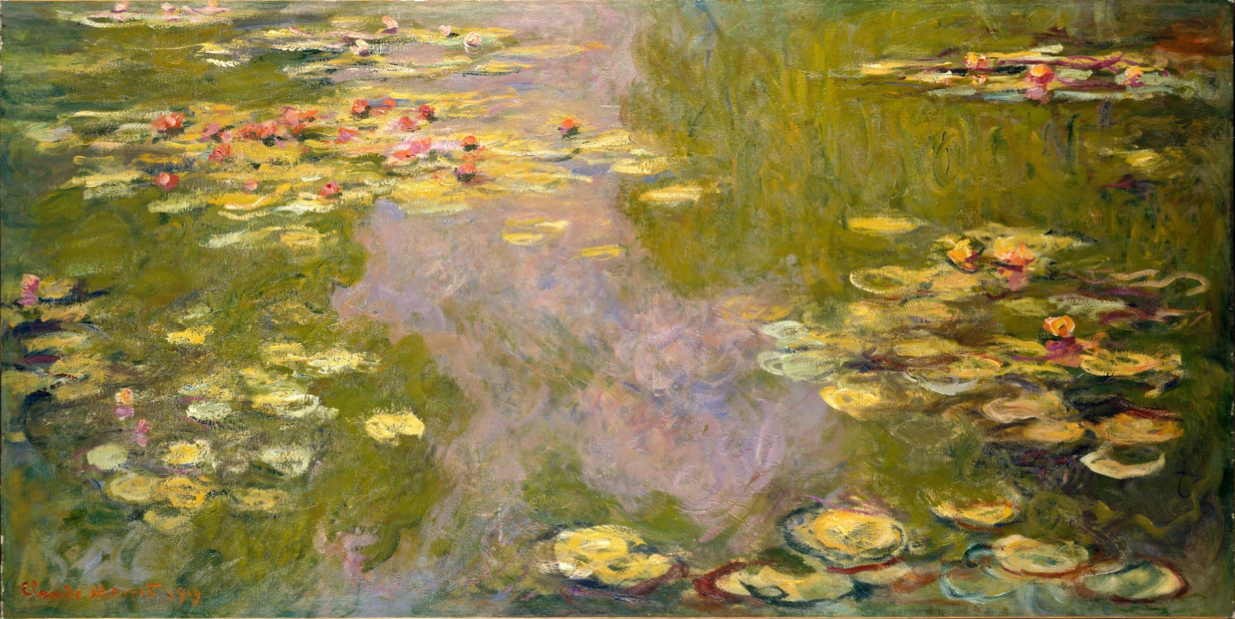 ‘’Water Lilies’’
1919 
Metropolitan Museum of Art, New York
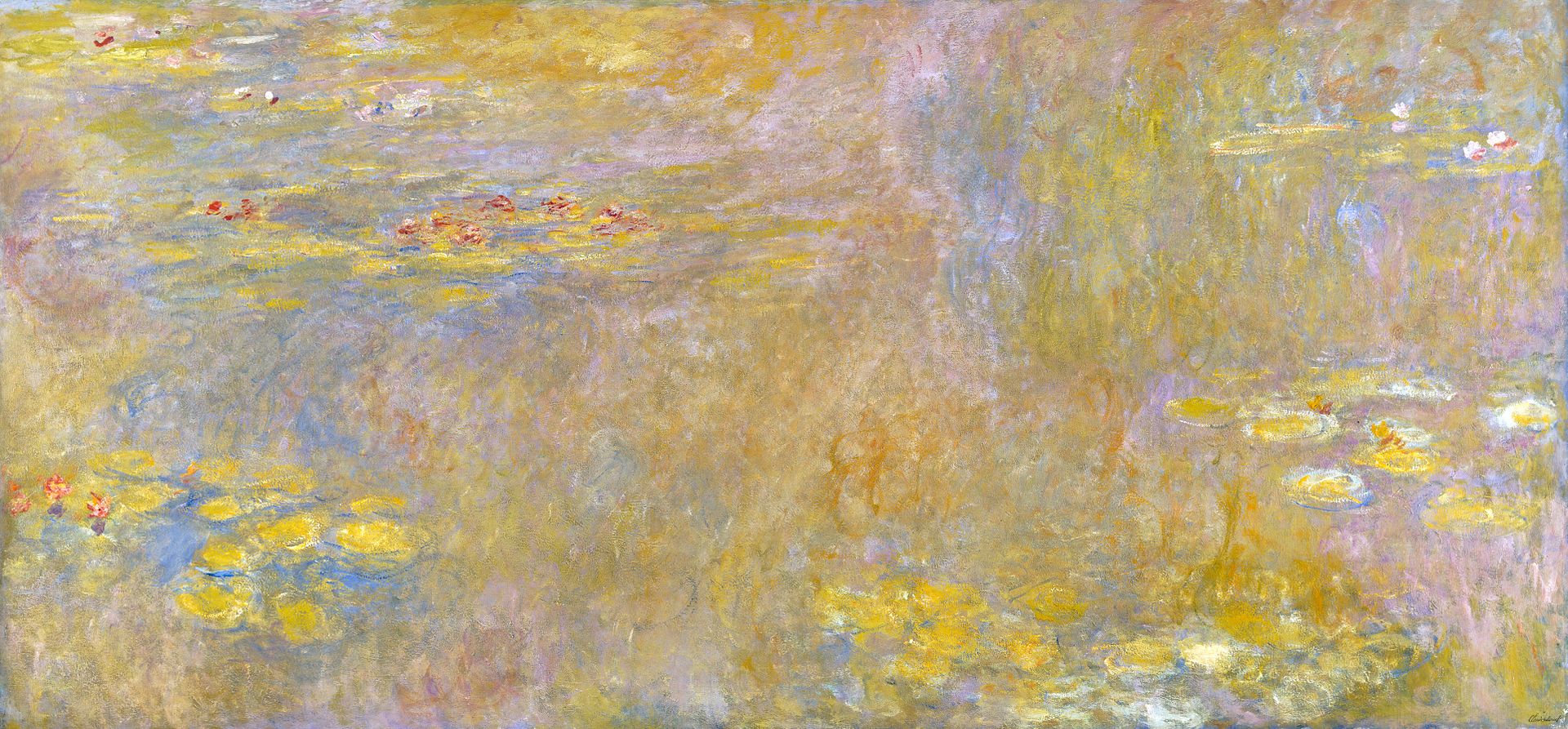 ‘’Water Lilies’’
1920
National Gallery, Λονδίνο
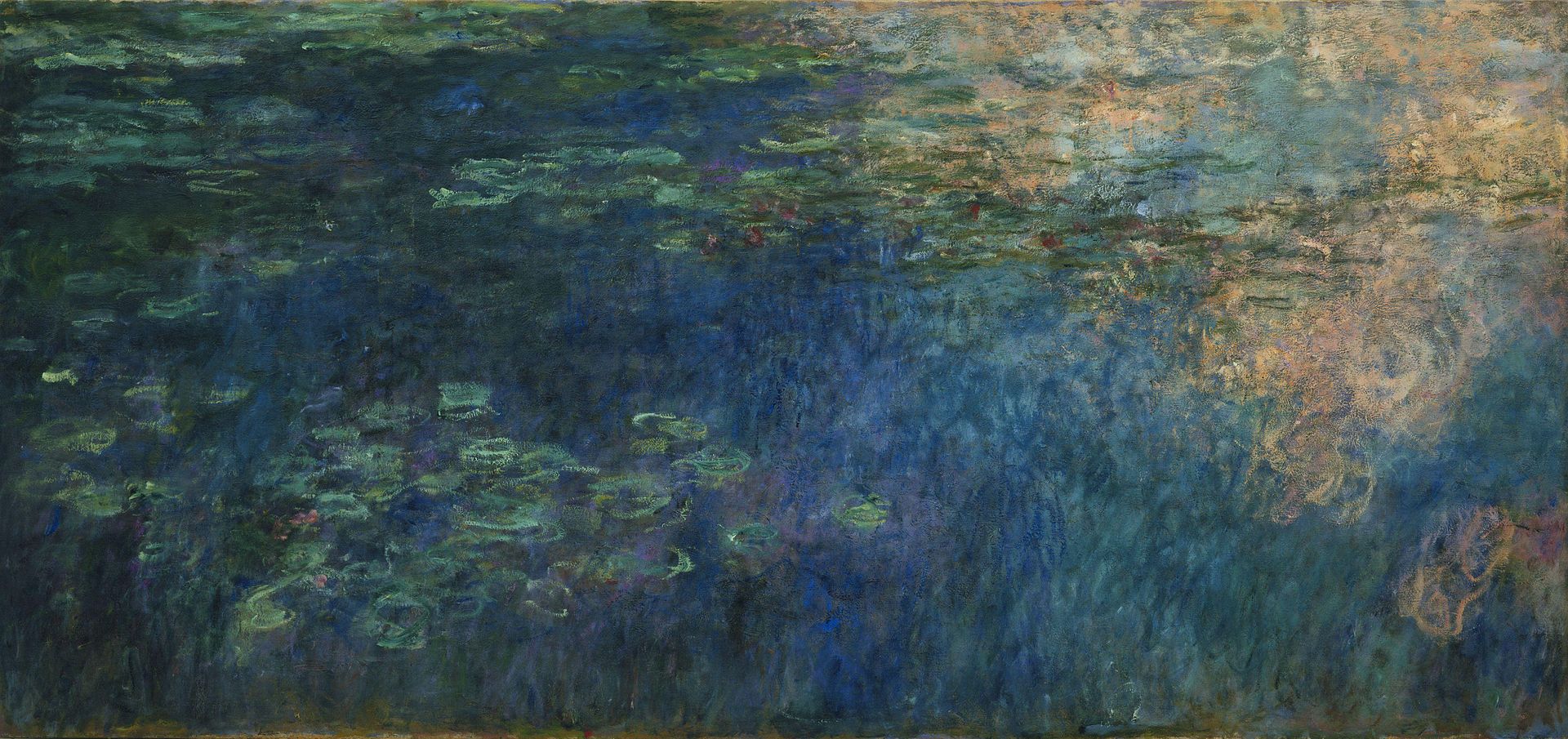 ‘’Reflections of Clouds on the Water-Lily Pond’’
περ. 1920
Museum of Modern Art, New York
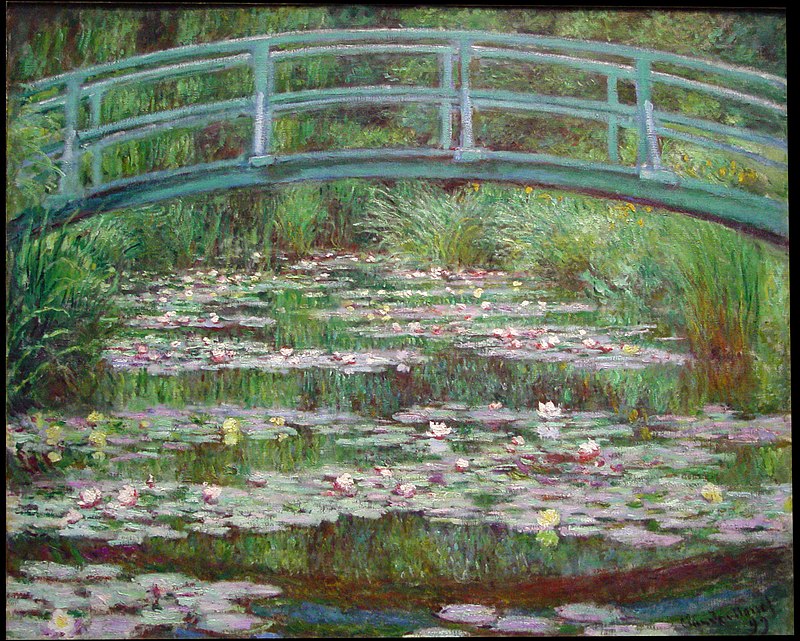 ‘’Le pont japonais’’
1899
National Gallery of Art, Washington, D.C.
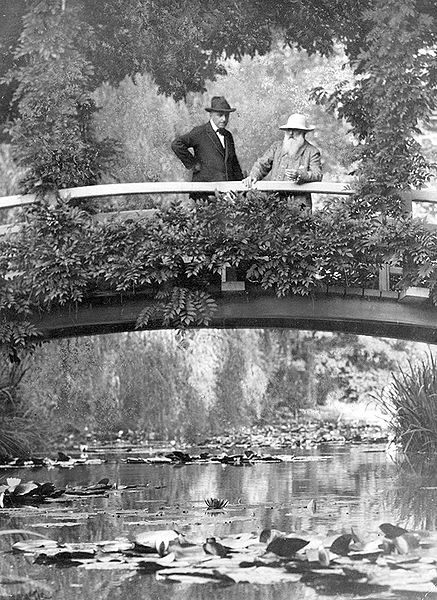 Ο Claude Monet (δεξιά) με κάποιον επισκέπτη του στη Γιαπωνέζικη γέφυρα στο Ζιβερνύ.

Η φωτογραφία δημοσιεύτηκε στους New York Times στις
24 Δεκεμβρίου 1922
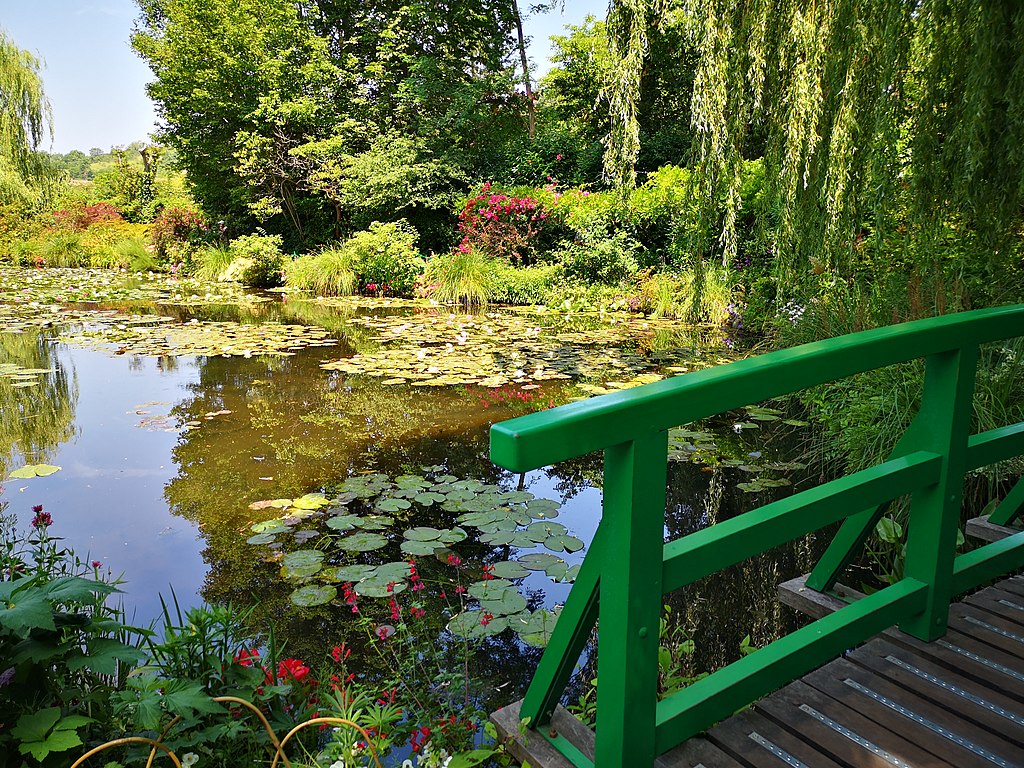 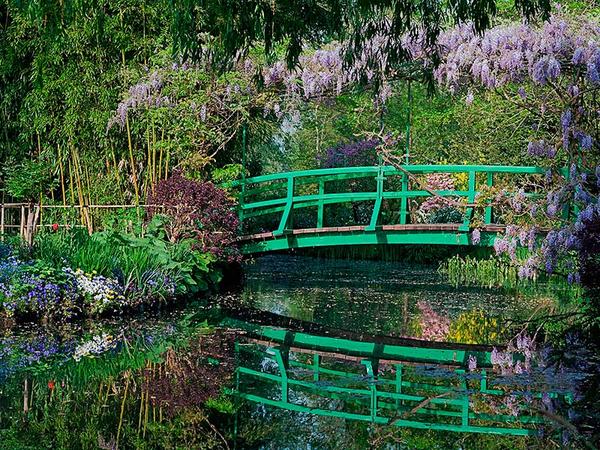 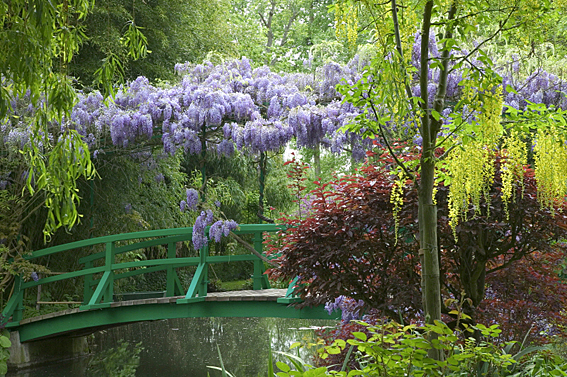 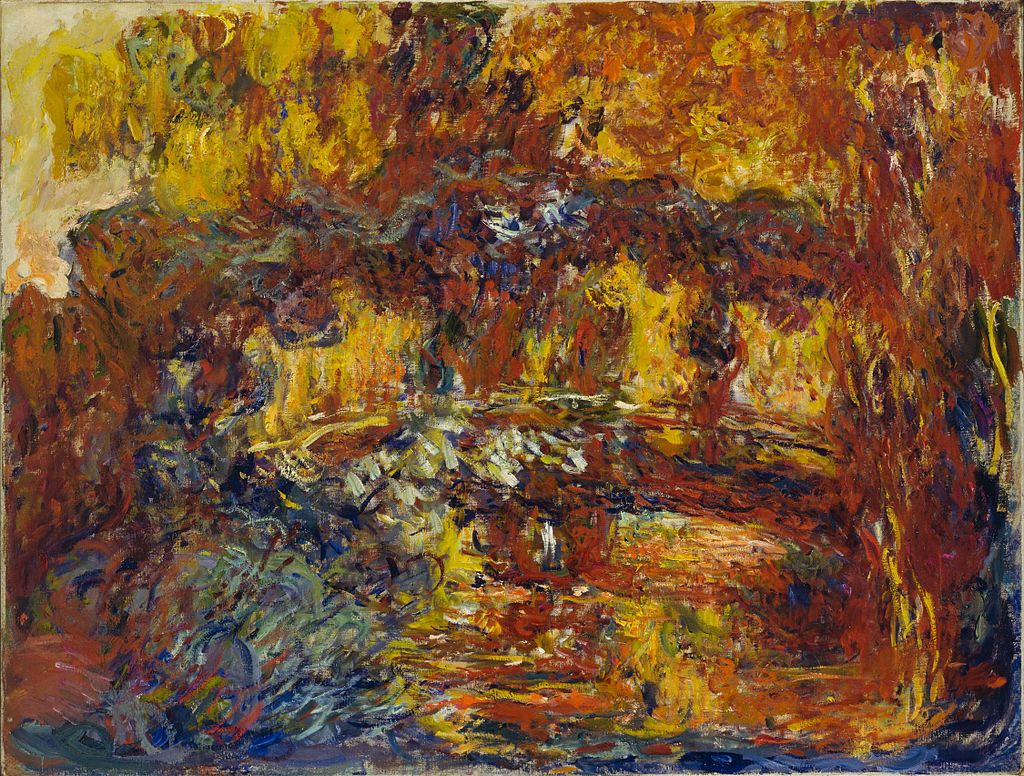 ‘’Le pont japonais’’
μεταξύ 1920 και 1922
The Museum of Modern Art, New York
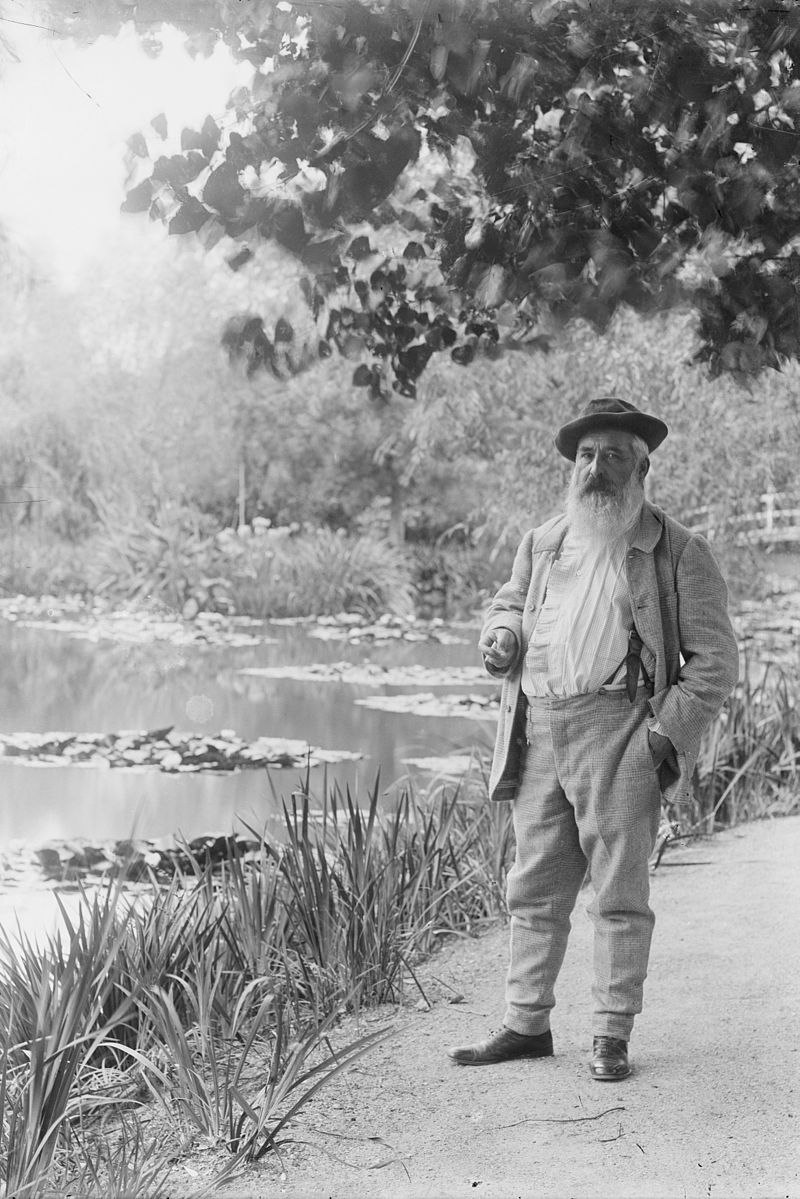 Φωτογραφία από τον Jacques Ernest Bulloz
1905
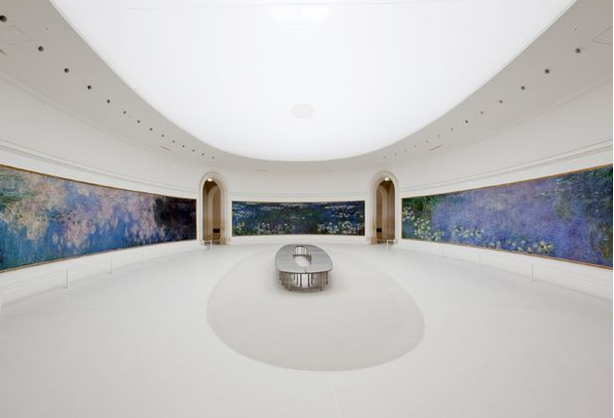 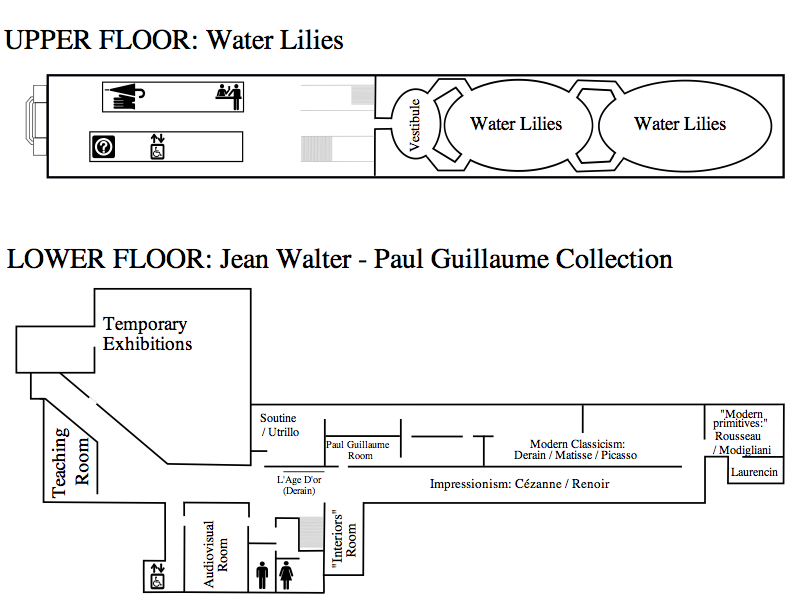 Musée de l’Orangerie
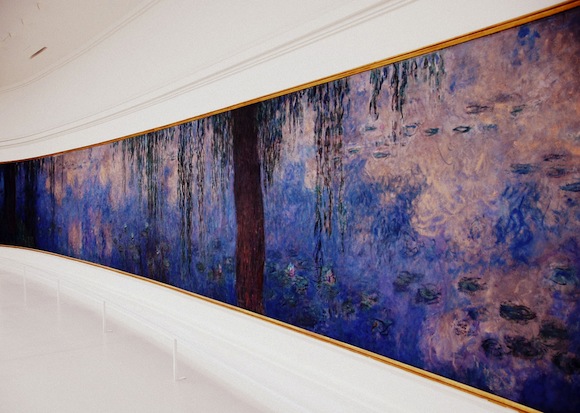 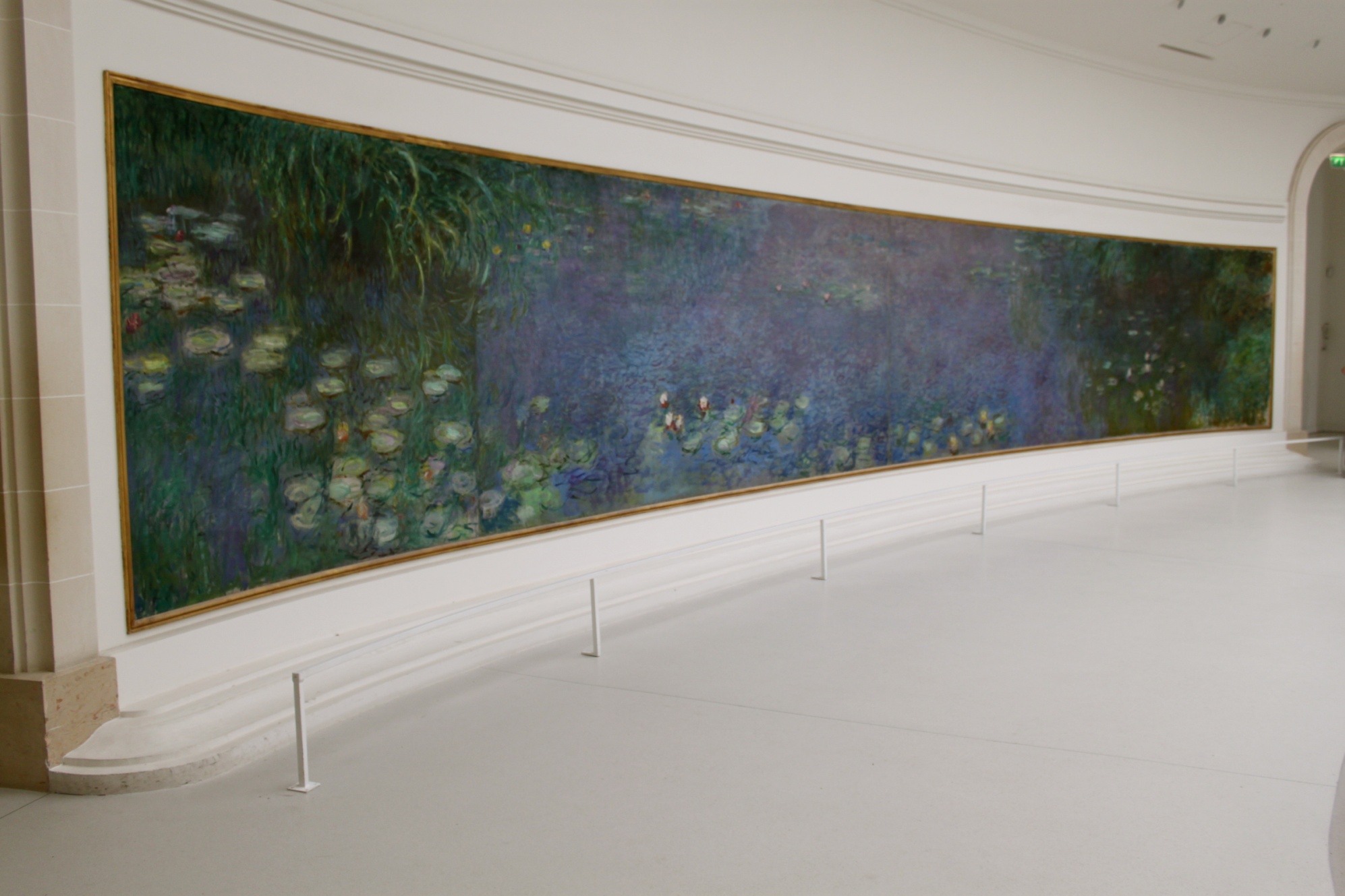 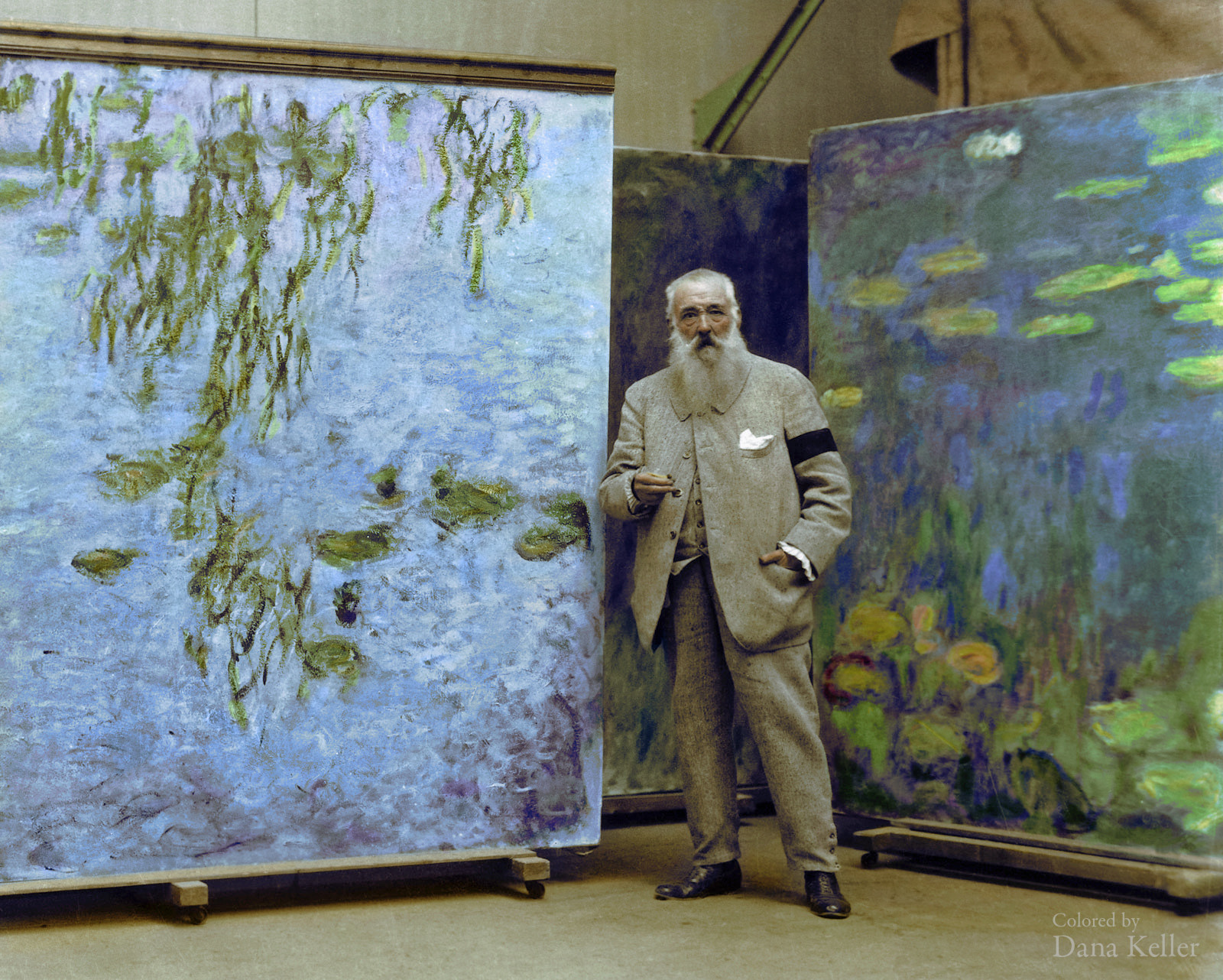 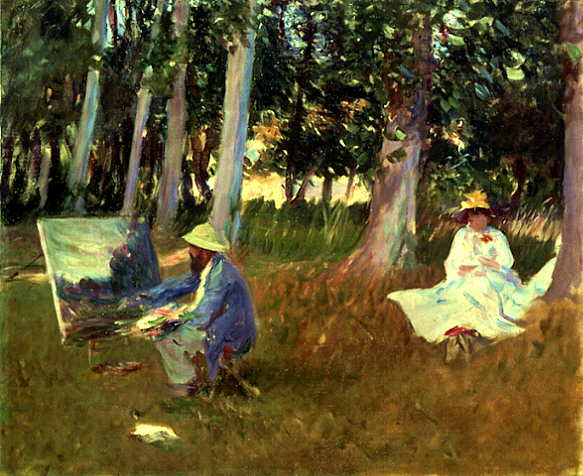 Ο John Sargent επισκέφθηκε τον Μονέ το 1885 και τον ζωγράφισε επί το έργον. 
Υπάρχει μάλιστα ένα γράμμα του Μονέ, που αναφέρει την επίσκεψη αυτή, με ημερομηνία 
20 Σεπτεμβρίου 1885.
‘’Claude Monet Painting at the Edge of a Wood’’ 
                                       1885 
                               John Sargent 
                         Tate Gallery, Λονδίνο
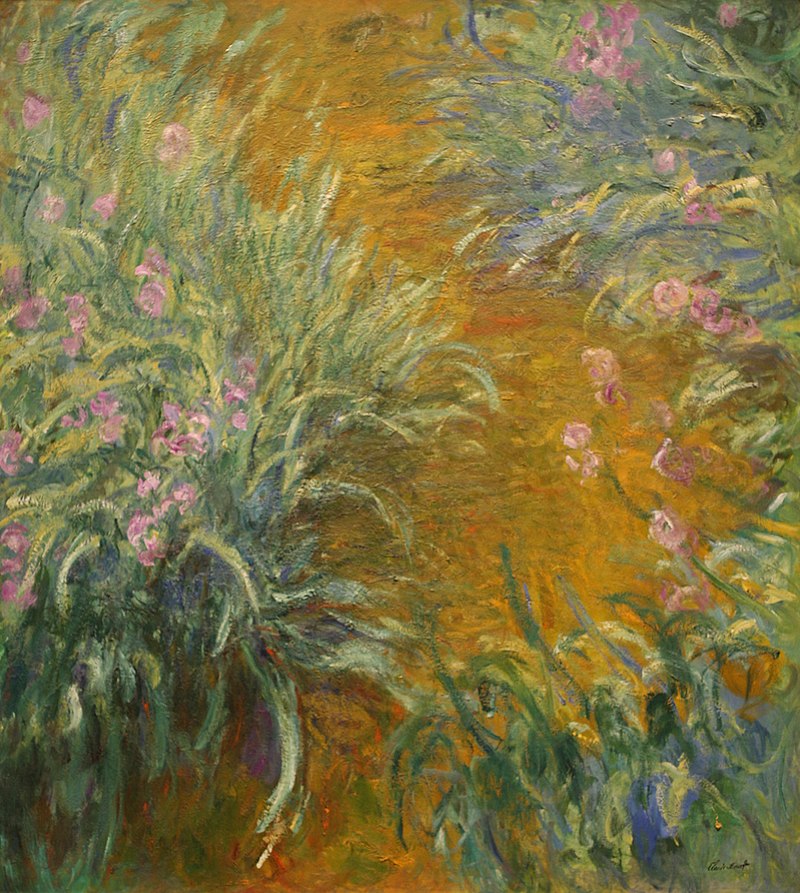 ‘’Le Chemin à travers les iris’’ 
1914
 Metropolitan Museum of Art, 
New York
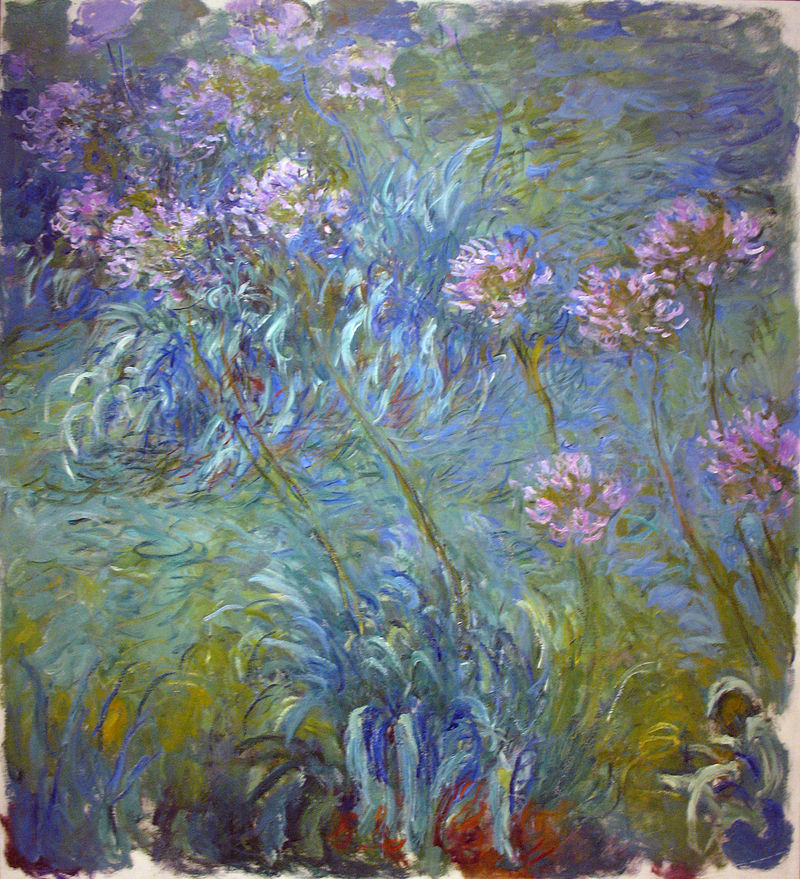 ‘’Agapanthus’’
 μεταξύ1914 και 1926 
Museum of Modern Art, 
Νέα Υόρκη
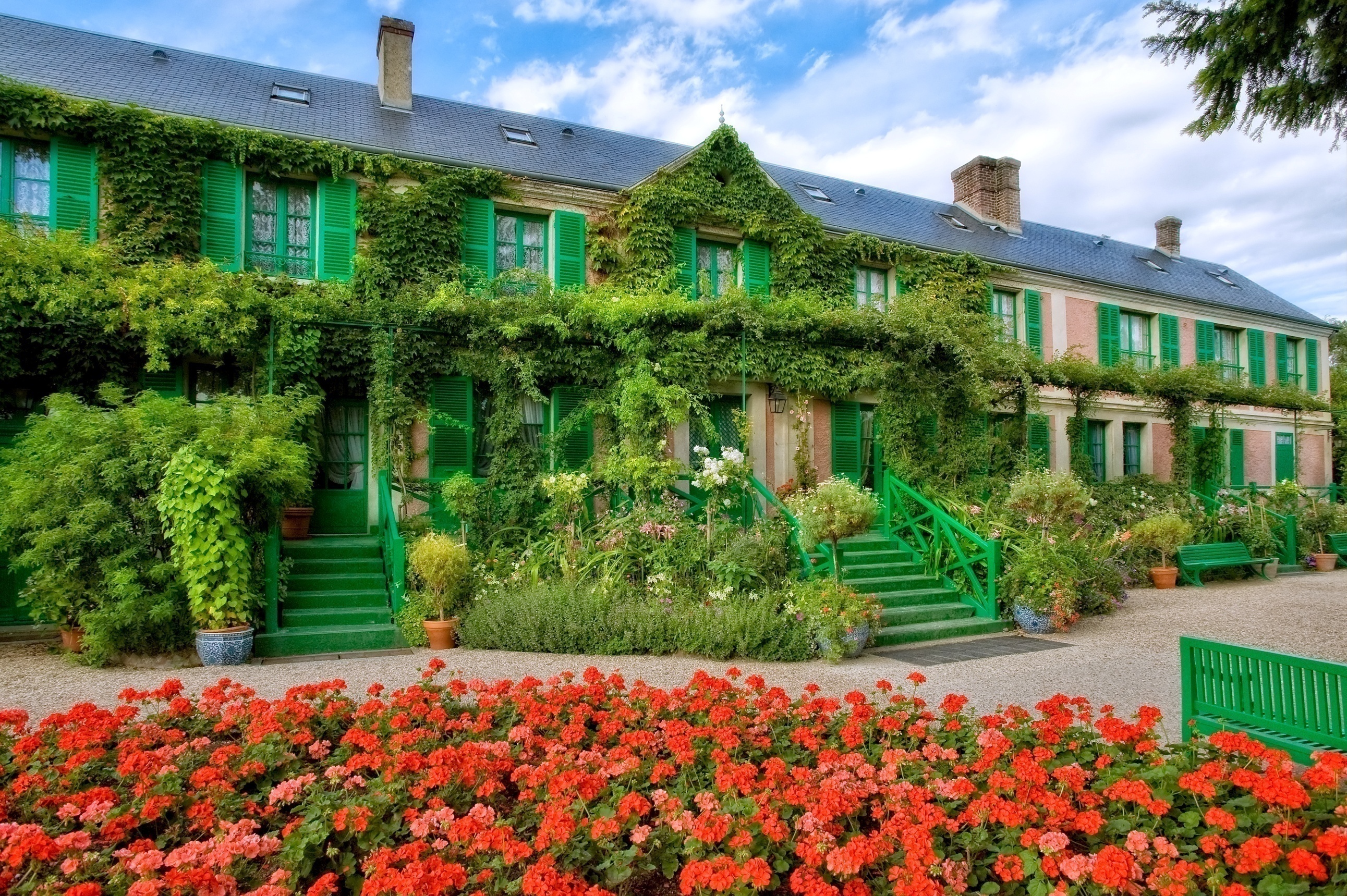 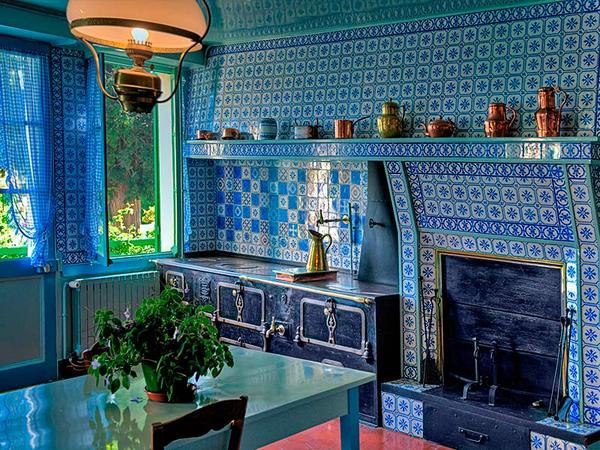 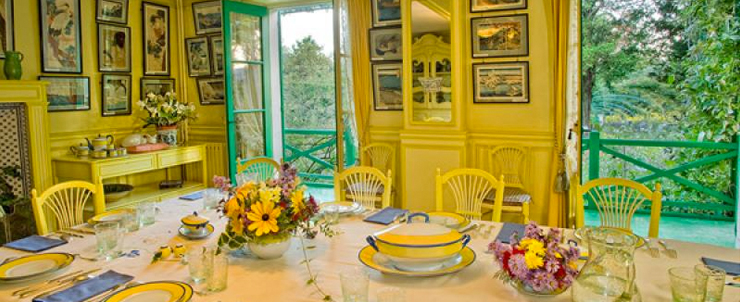 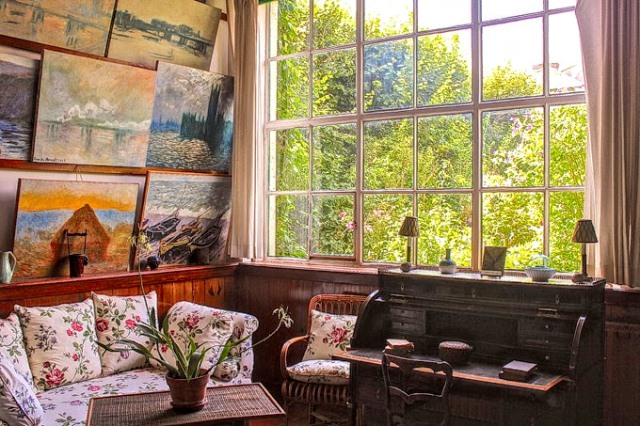 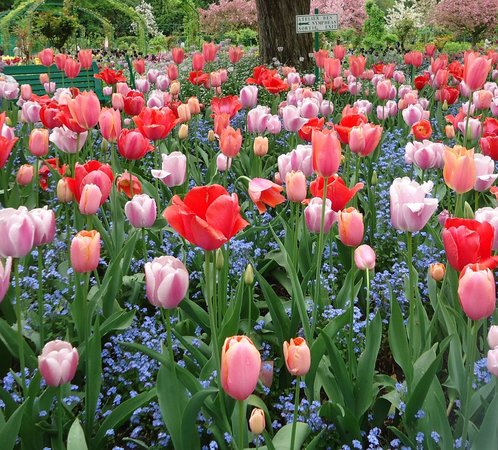 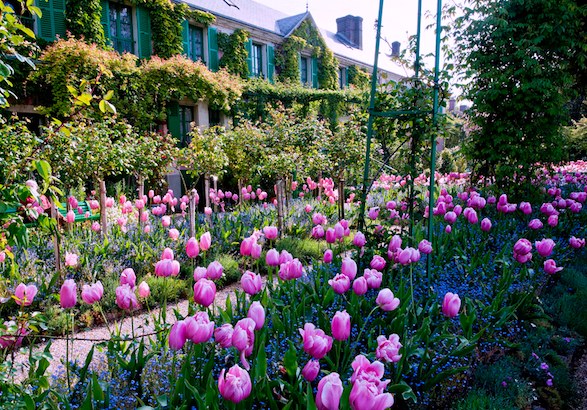 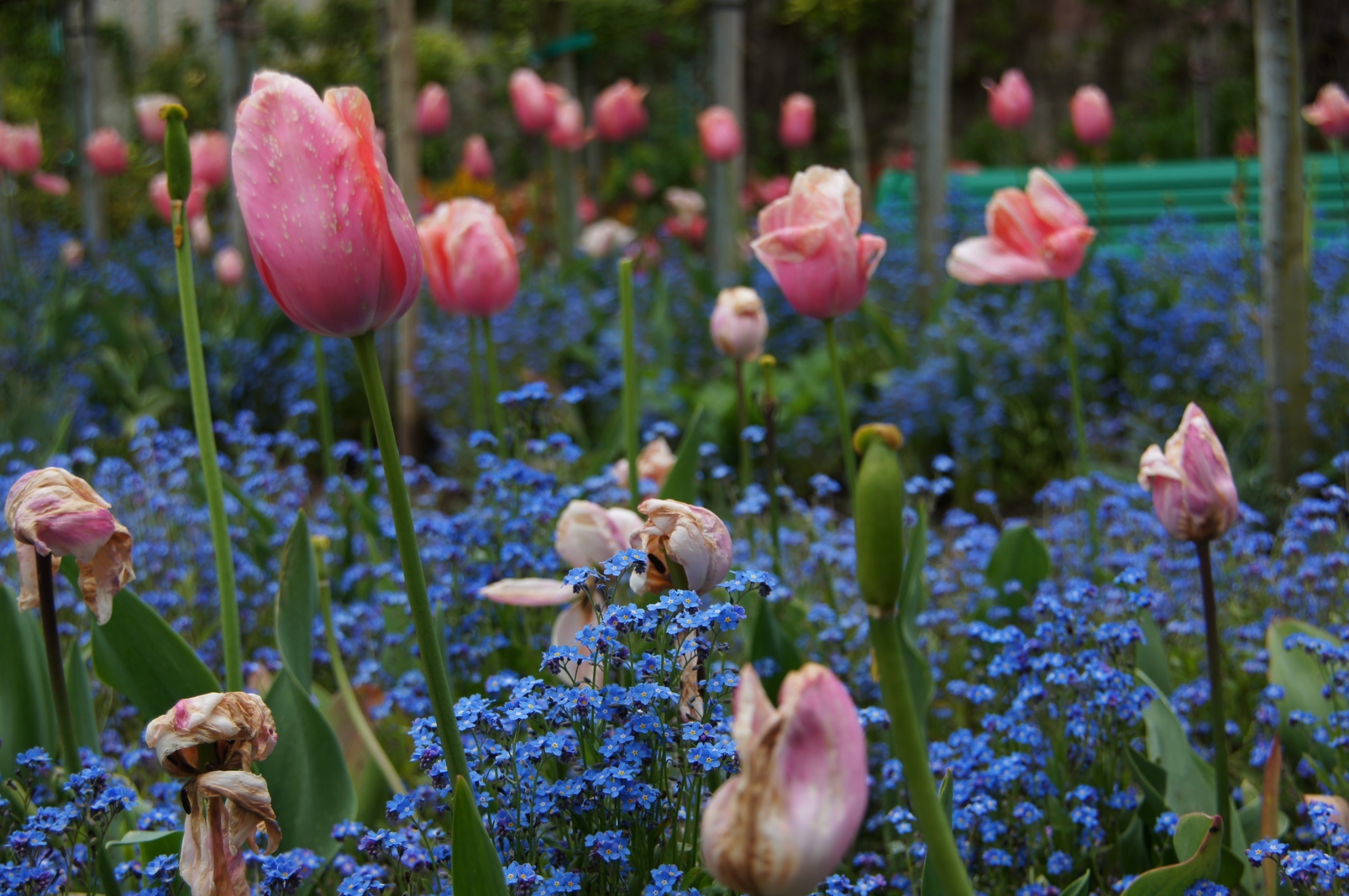